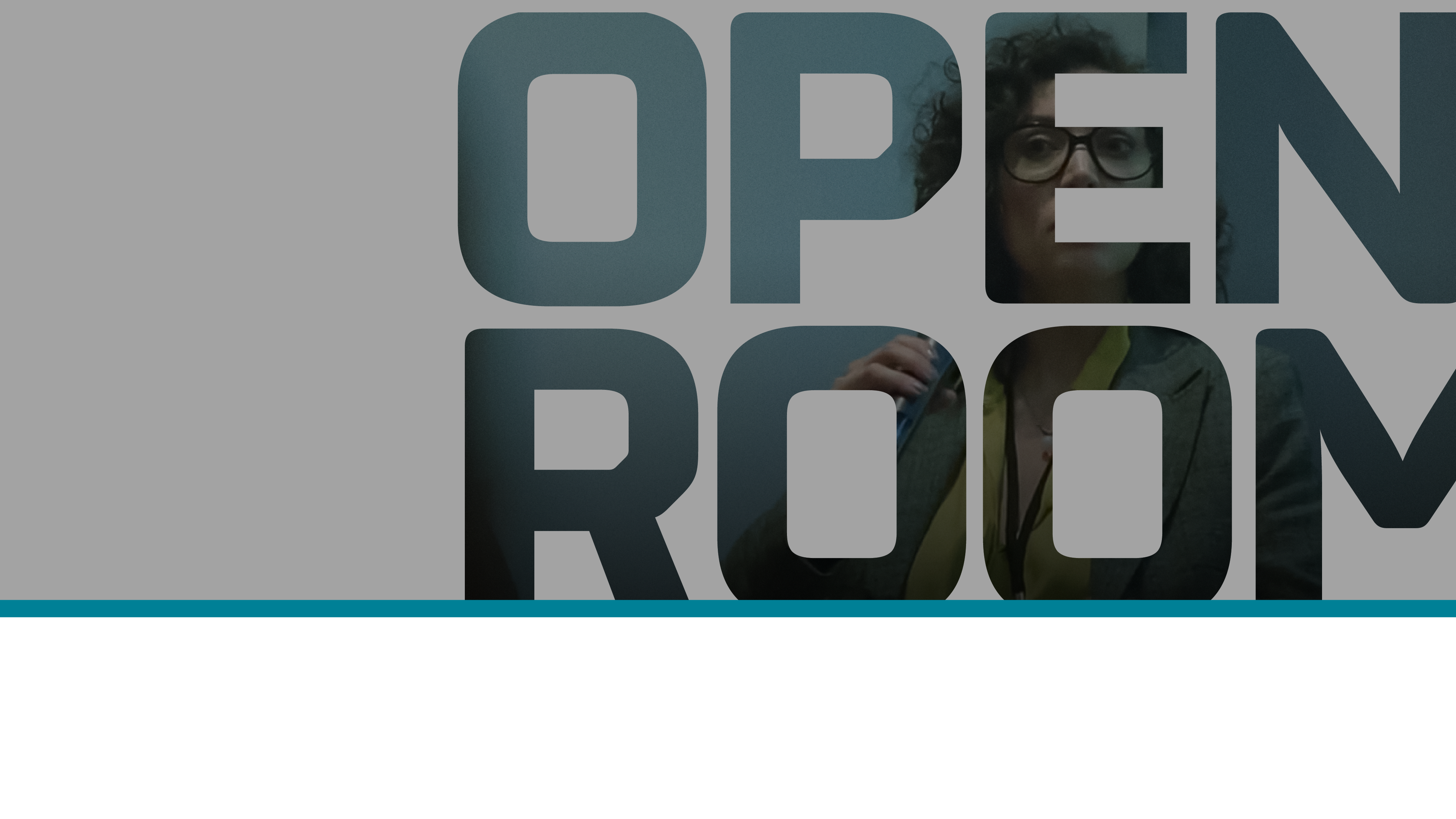 OPEN ROOM
Todo lo que necesitas para estar al día de la transición energética
Conferencias, foros, cursos, informes, artículos y una comunidad de expertos donde compartir el conocimiento.
Únete
Programación Open Room 2025
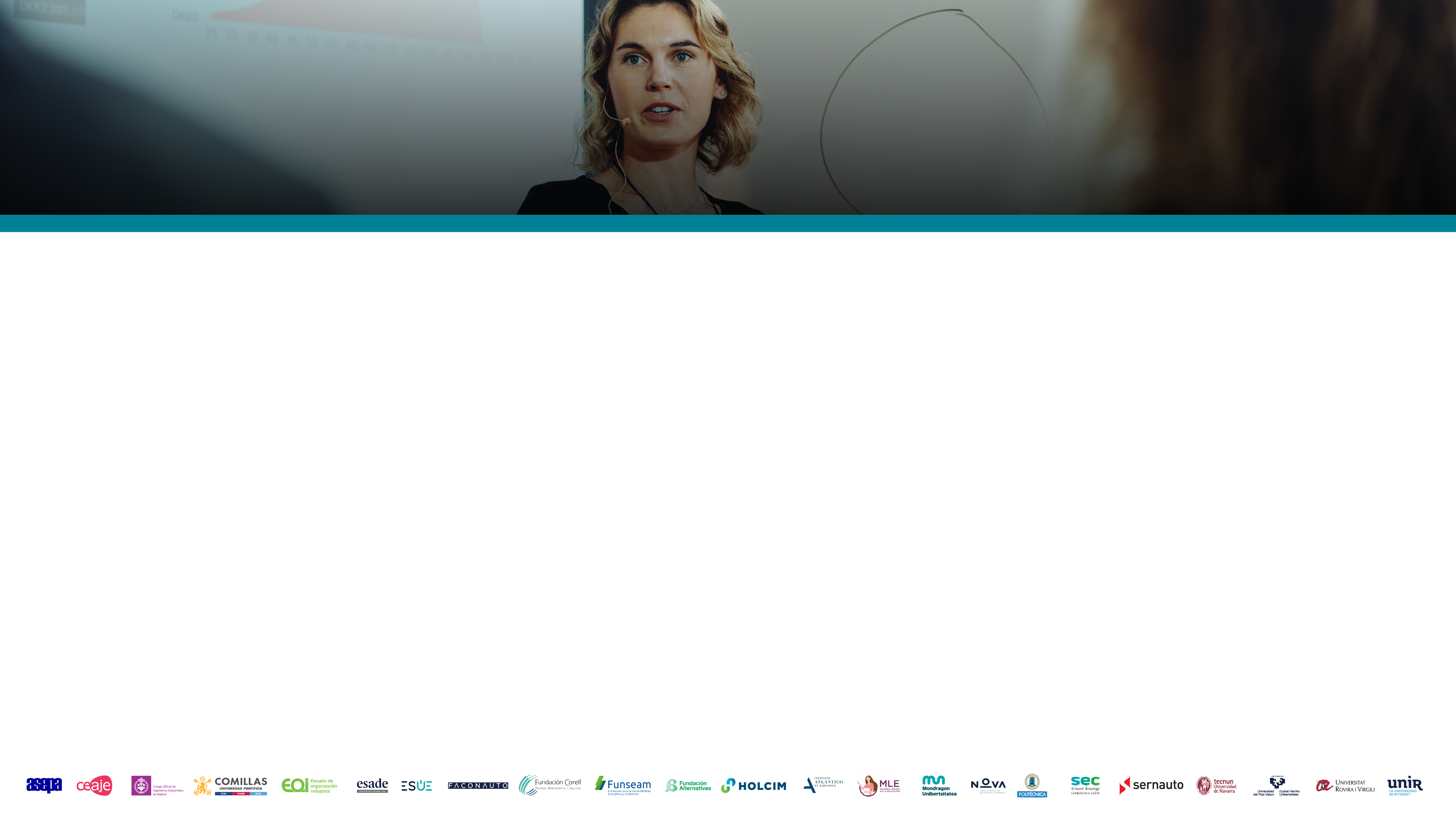 Programación
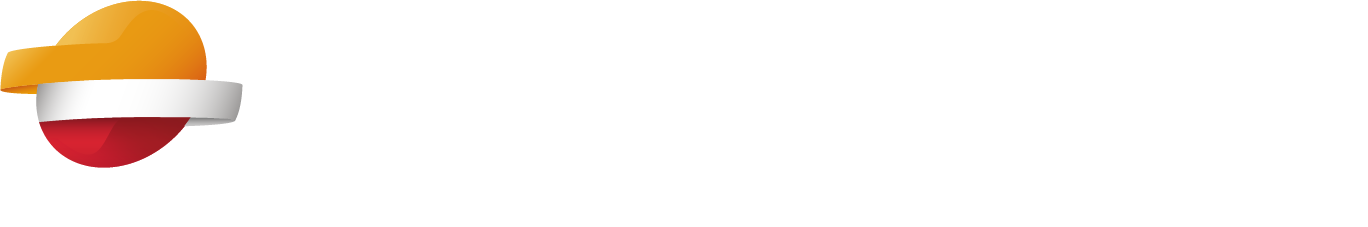 Open Room 2025
Esta programación está sujeta a cambios. La inscripción estará disponible con dos semanas de antelación en el calendario de Open Room.  Las grabaciones de los eventos pasados están disponibles en Open Room.
Impacto geopolítico en los mercados energéticos 2024: análisis y perspectivas. Evento.   
Presentación del Anuario Estadístico Energético 2024, elaborado por Repsol, y análisis de la evolución de los mercados energéticos de 2022 a 2024, ante el contexto geopolítico. Anuario disponible en repsol.com.

“CO2 utilisation: a transformation potential into products of industrial interest​”. Webinar. 
En este evento on-line analizará  las distintas tecnologías para la utilización del CO2, sus retos y oportunidades.

“Claves para la implantación satisfactoria de las energías renovables en España”. Evento. 
En esta jornada se debatirán las oportunidades del desarrollo de las energías renovables en España y los desafíos más relevantes de poder llevarlo a cabo para una implantación exitosa.
ENERO
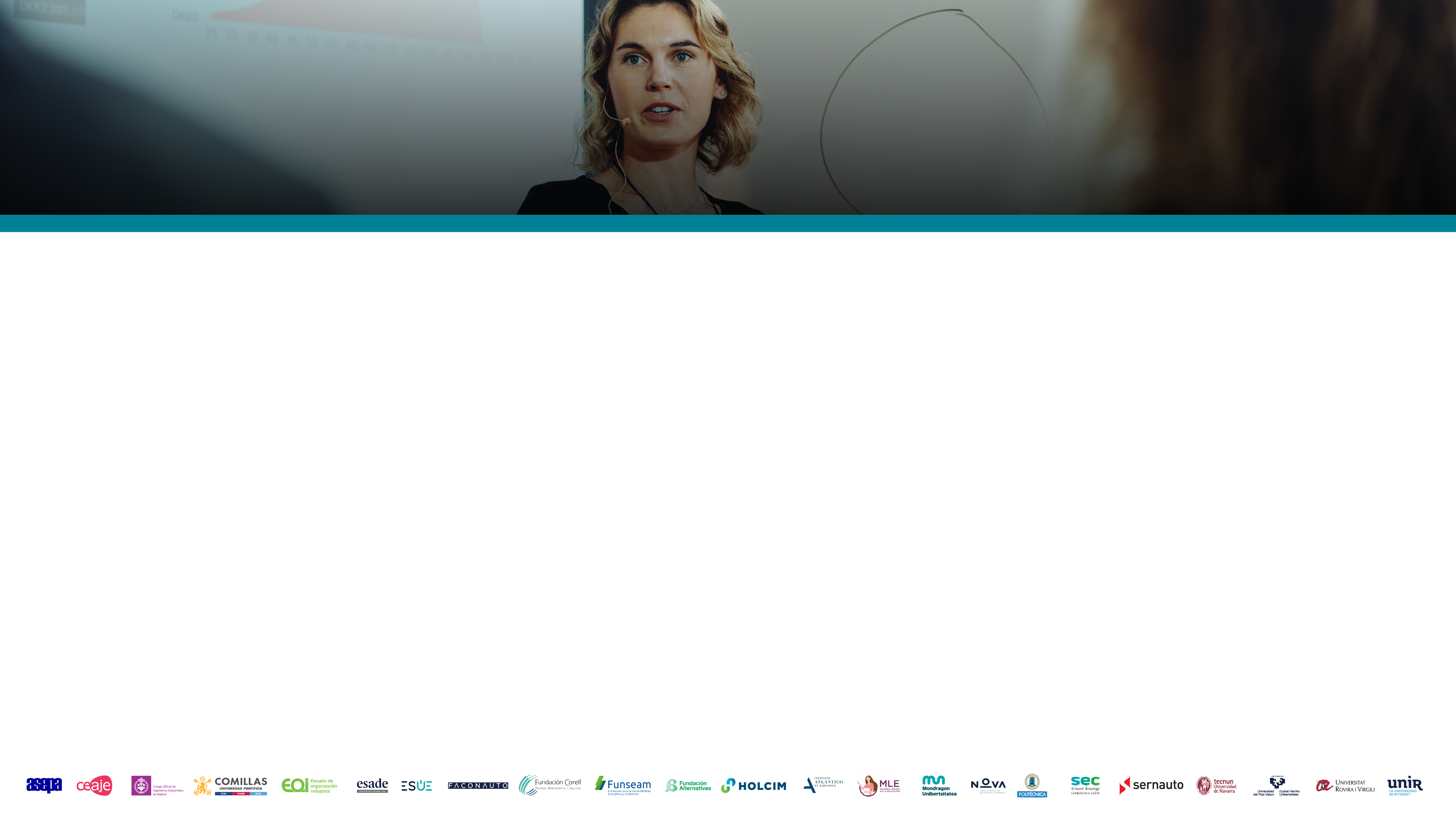 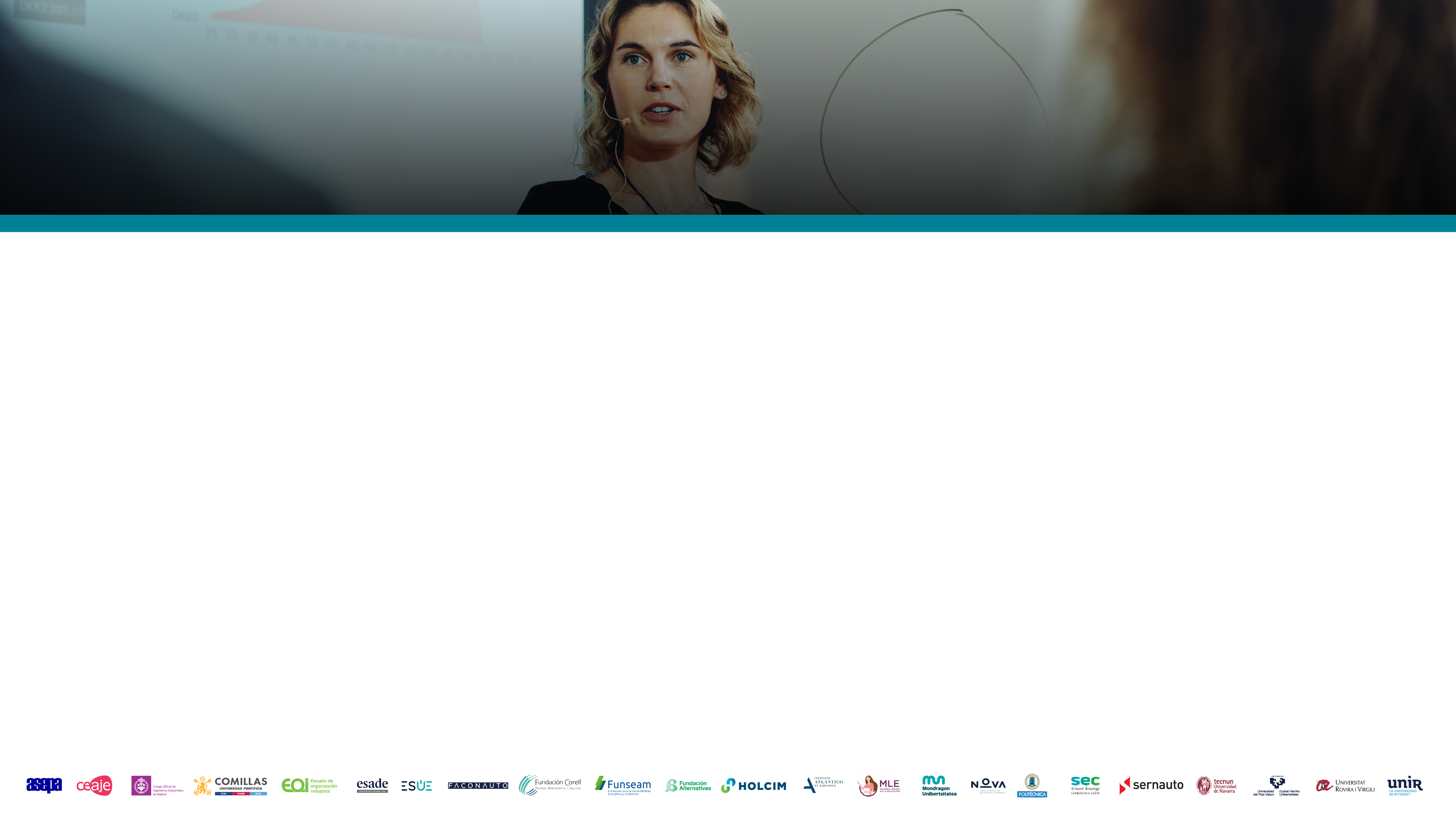 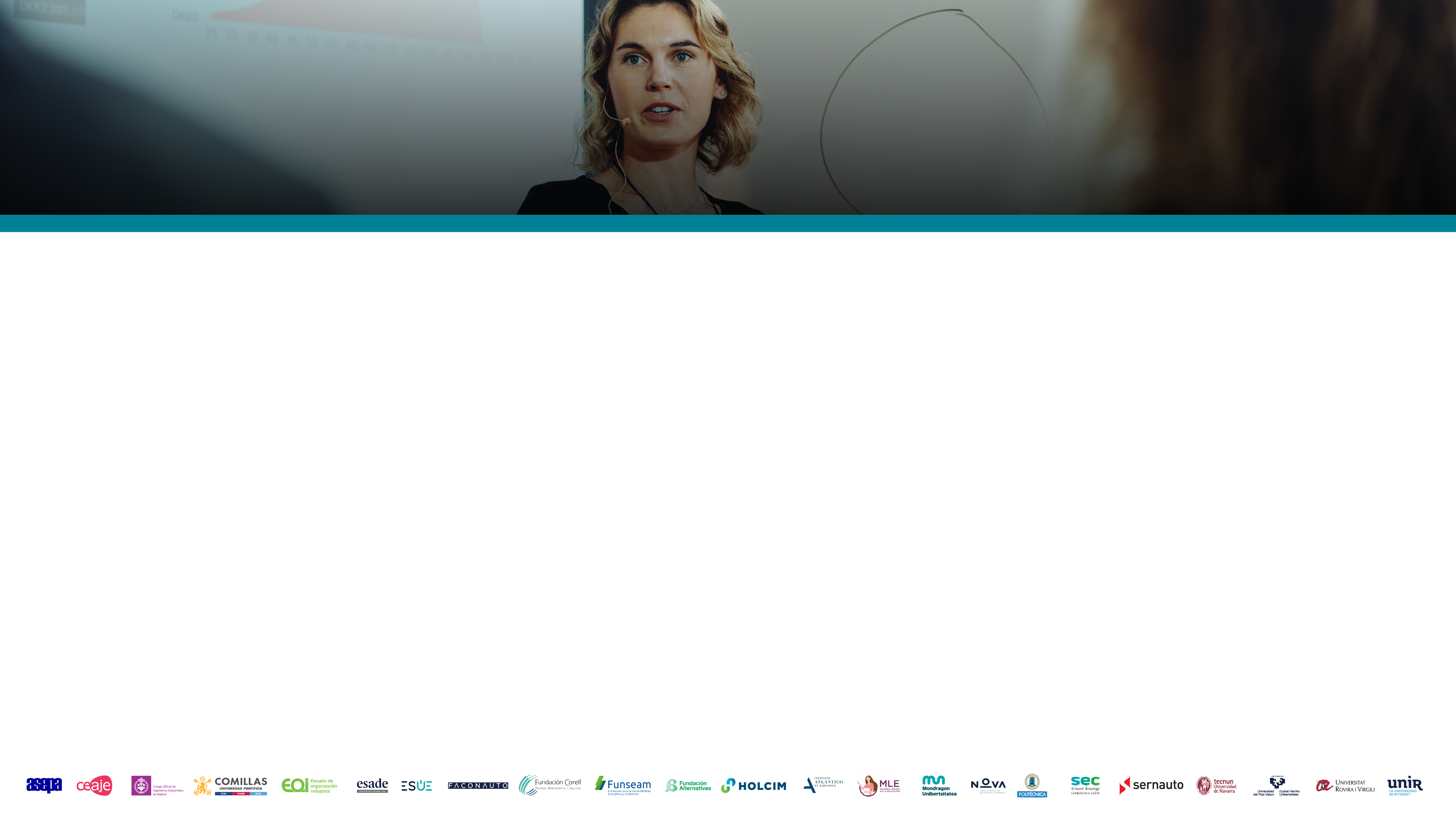 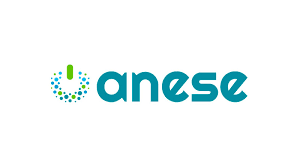 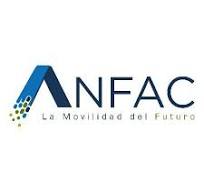 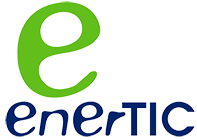 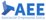 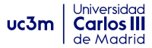 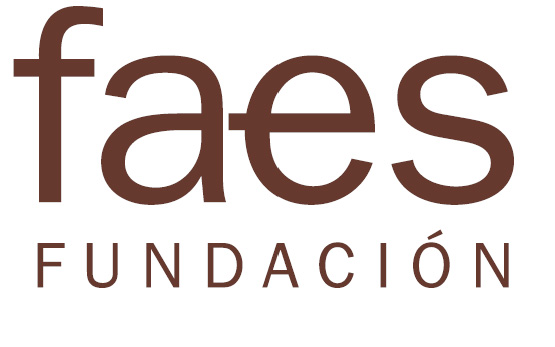 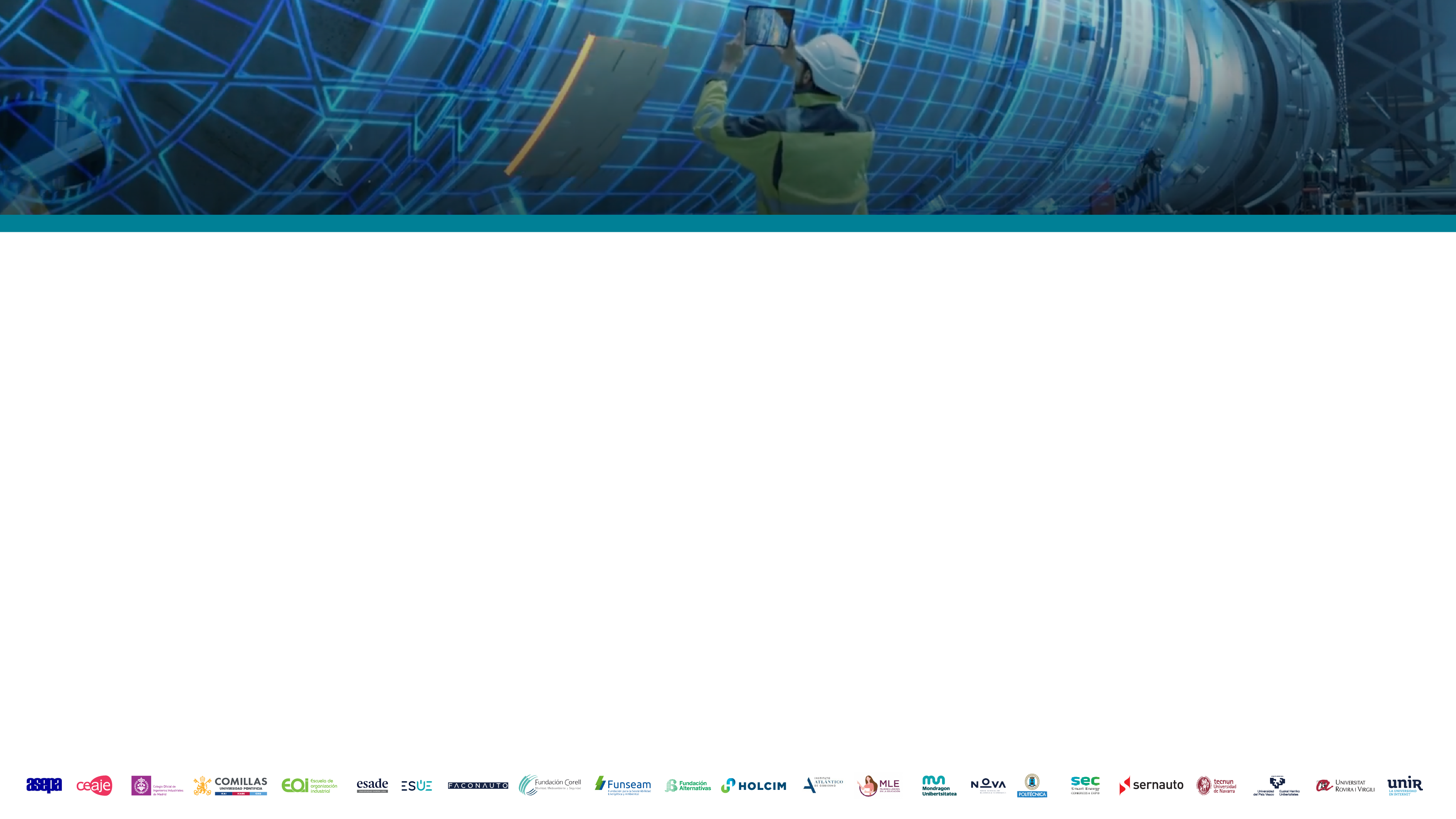 Programación
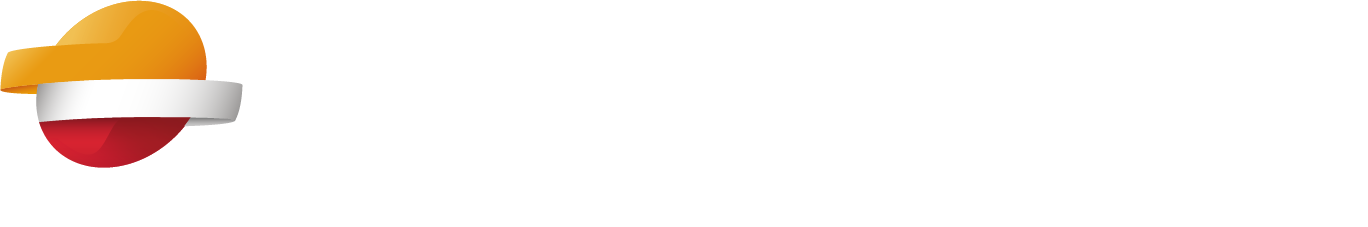 Open Room 2025
Esta programación está sujeta a cambios. La inscripción estará disponible con dos semanas de antelación en el calendario de Open Room.  Las grabaciones de los eventos pasados están disponibles en Open Room.
“ETS y FuelEU: el sector marítimo ante la rendición de cuentas de su huella de carbono​”. Webinar.
La Cátedra Fundación Repsol de la Universidad Politécnica de Madrid reflexionará en este webinar sobre los retos del sector del transporte marítimo en su compromiso por la descarbonización y las alternativas tecnológicas que lo harán posible.

“Facilitando la movilidad eléctrica en España”. Webinar. 
La movilidad eléctrica es una de las alternativas para alcanzar los objetivos de descarbonización del transporte por carretera. Sin embargo, aún existen grandes interrogantes. En este webinar se analizará la actualidad de las claves de la movilidad eléctrica: objetivos, oportunidades, desafíos, regulación, transformación del sector y tecnologías.

“Recuperación de calor como palanca de descarbonización y eficiencia energética”. Webinar.
En este webinar en el que se explorará el aprovechamiento del calor residual proveniente de procesos industriales, como torres de refrigeración, aumentando la eficiencia energética global.
FEBRERO
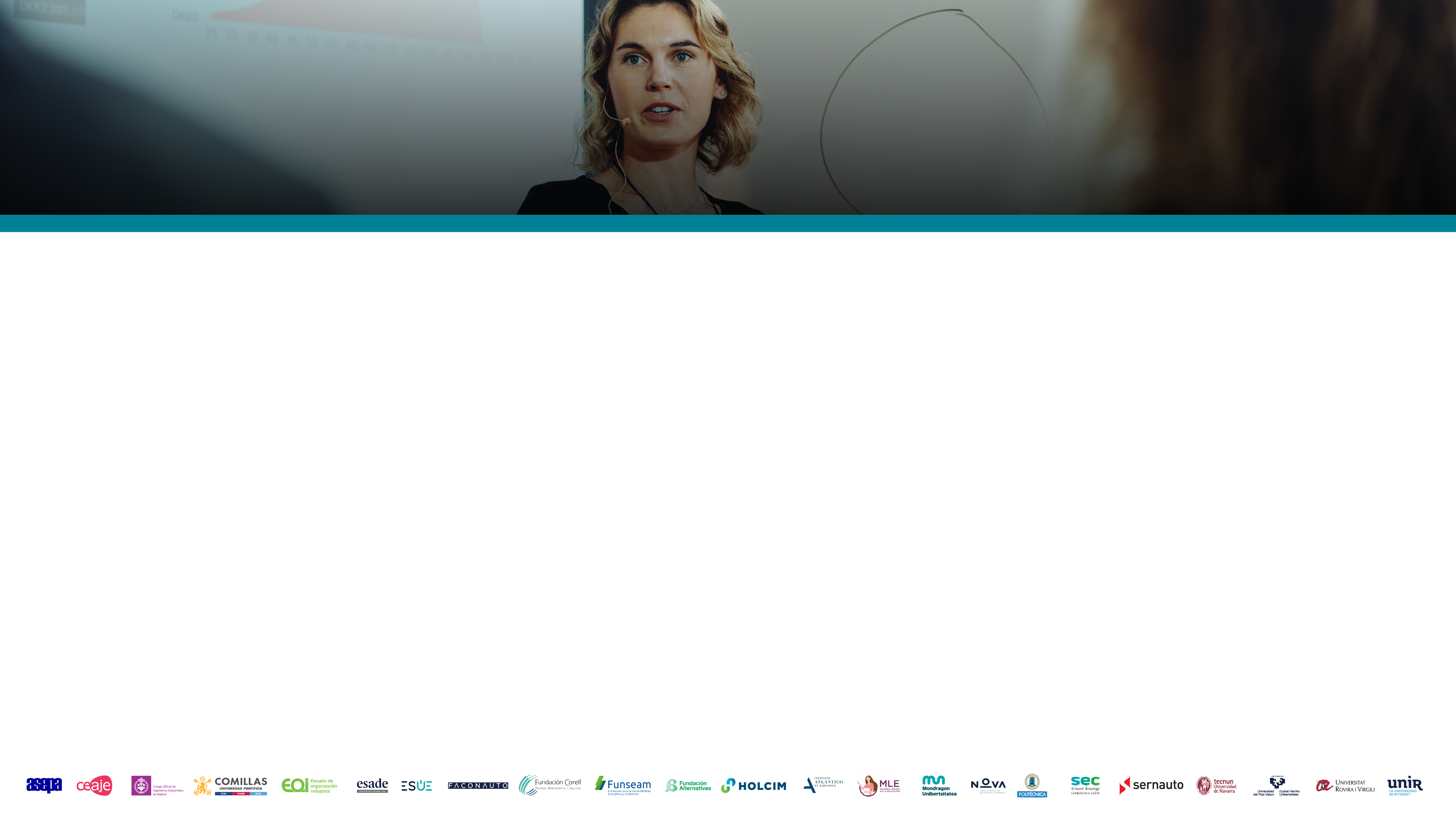 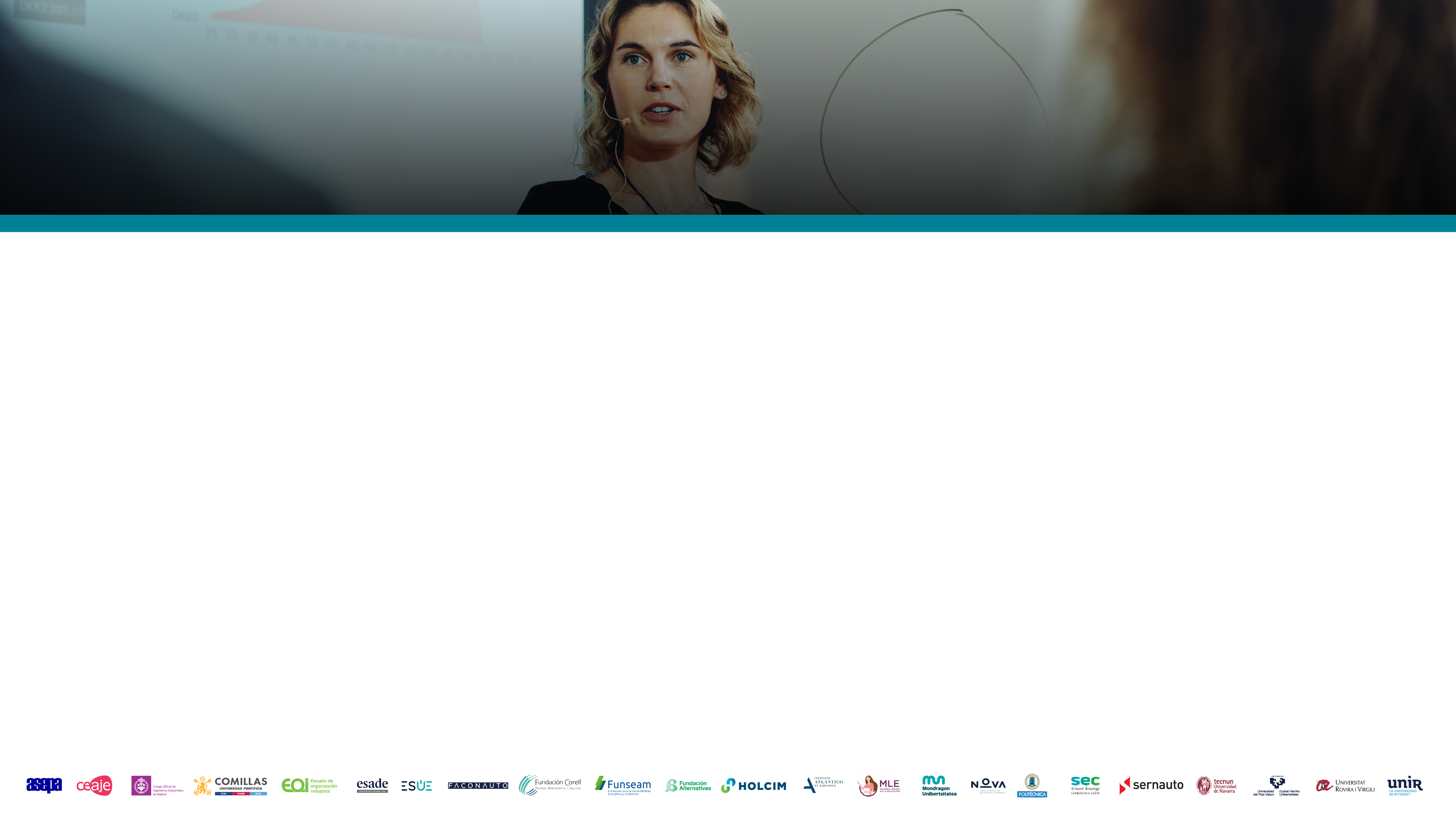 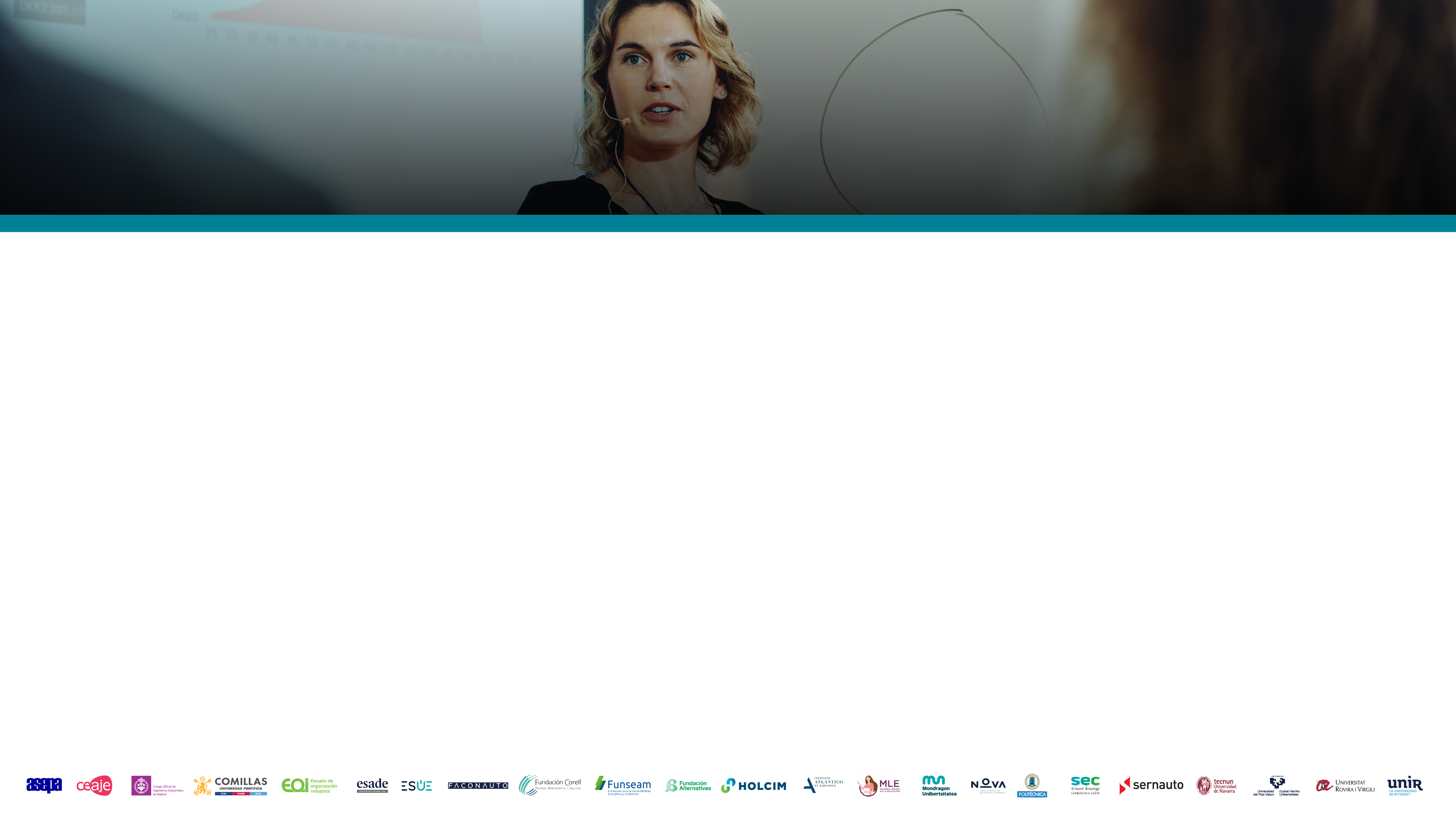 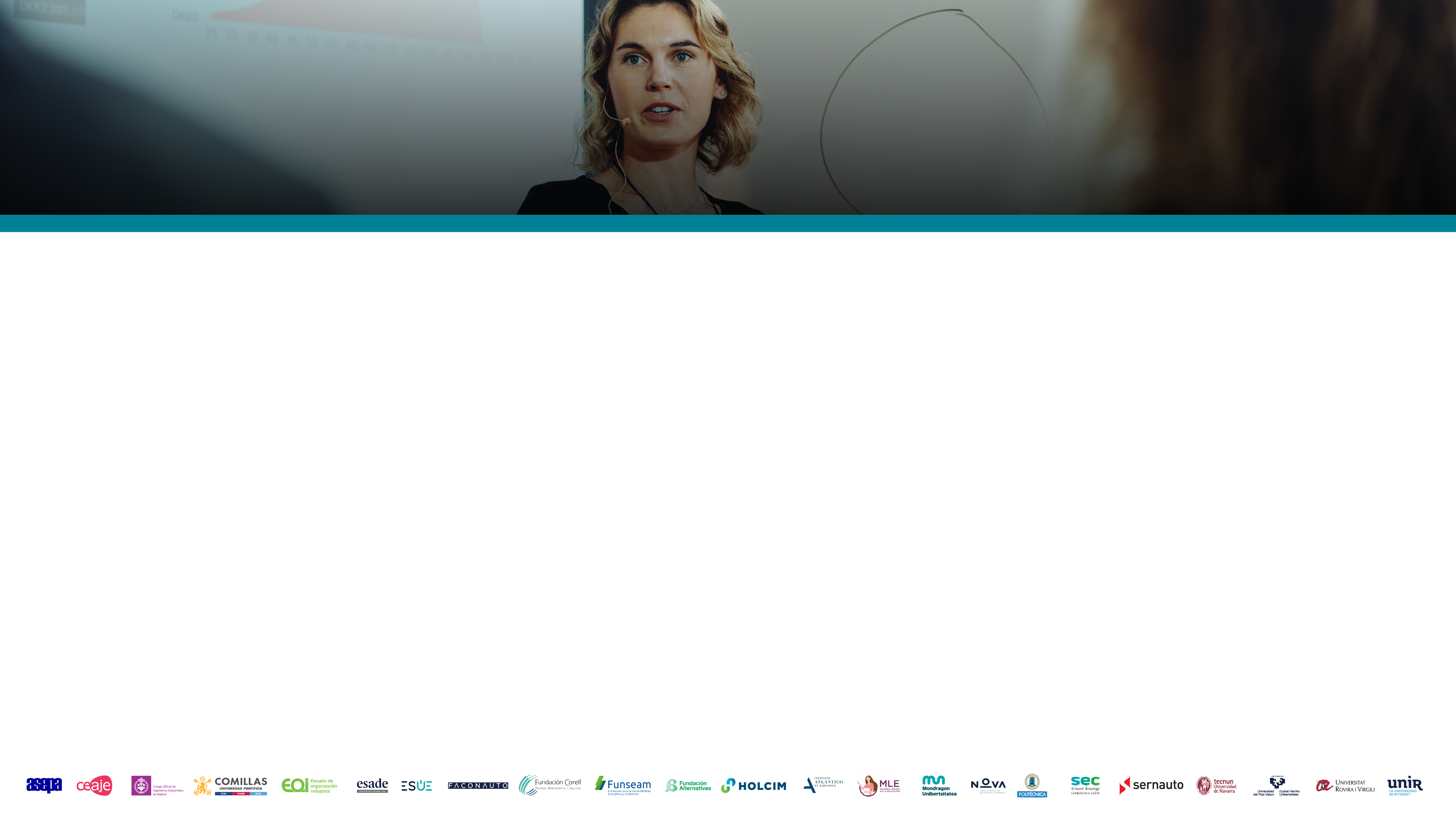 1/2
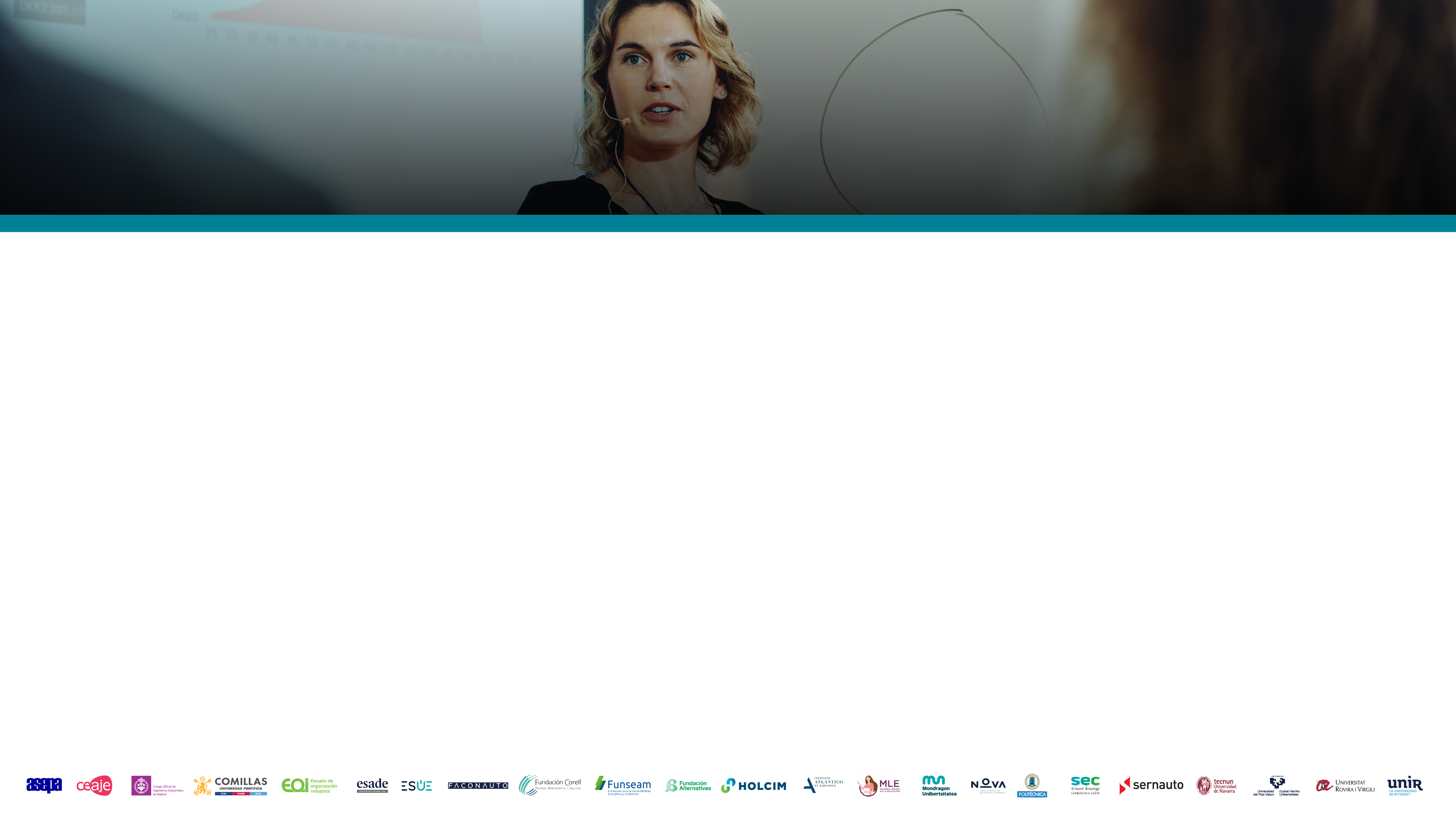 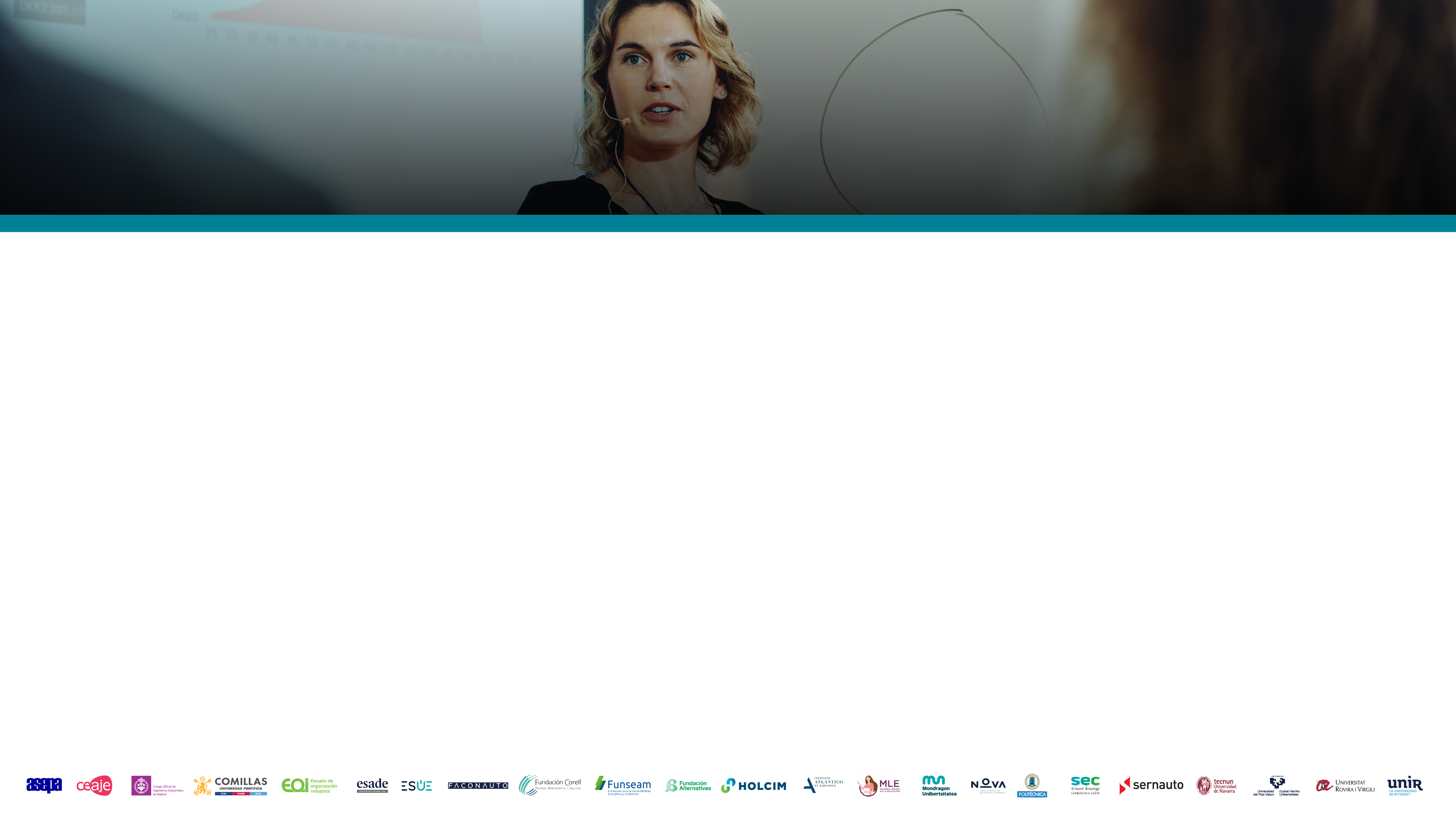 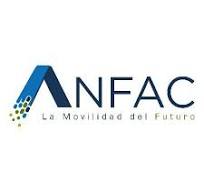 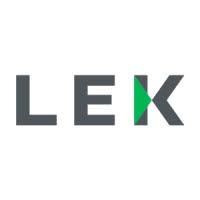 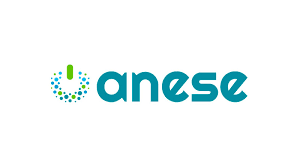 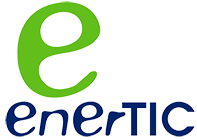 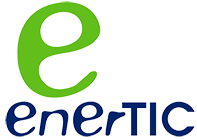 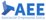 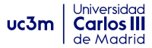 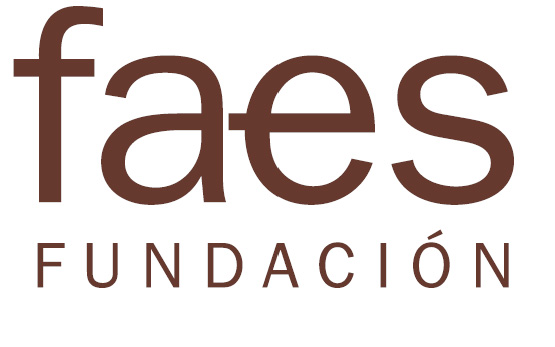 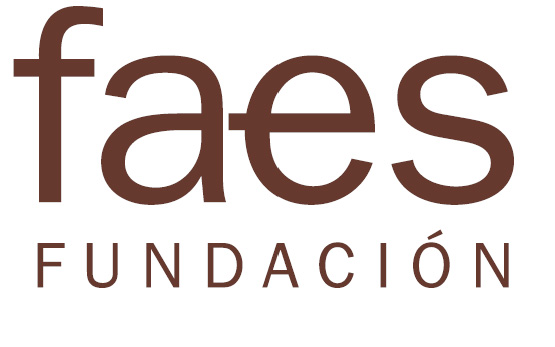 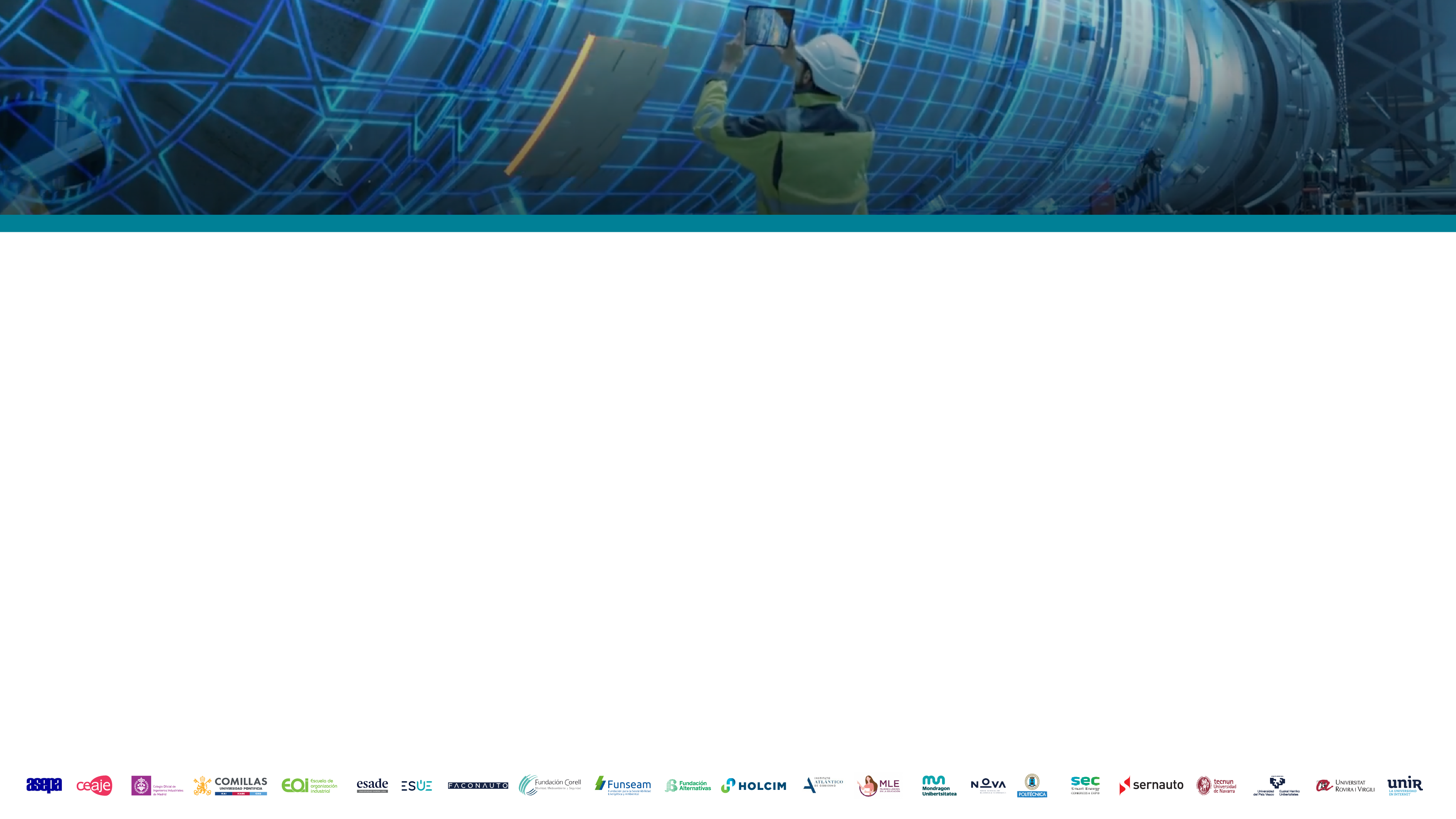 Programación
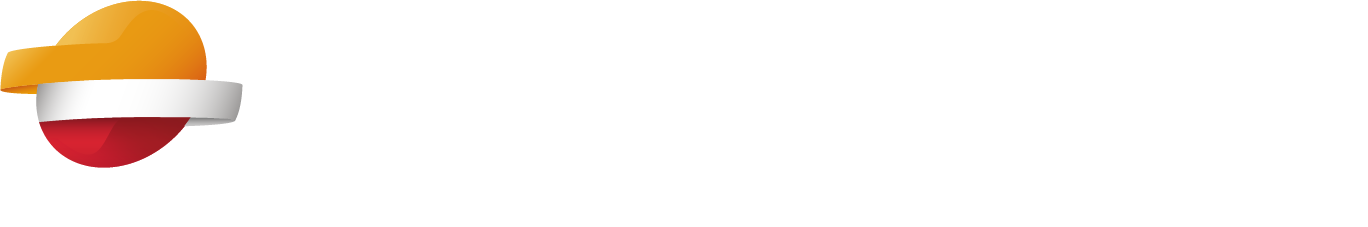 Open Room 2025
Esta programación está sujeta a cambios. La inscripción estará disponible con dos semanas de antelación en el calendario de Open Room.  Las grabaciones de los eventos pasados están disponibles en Open Room.
“Claves y oportunidades en la transición energética para las empresas en Castilla-La Mancha”. Evento. 
Debate sobre los desafíos que han de abordar las empresas en Castilla-La Mancha para avanzar en su hoja de ruta hacia la transición energética y la sostenibilidad y las oportunidades que esto supone.

“Oportunidades de la nueva normativa Euro 7”. Webinar. ​
A través de este webinar, se debatirán sobre cómo es una movilidad respetuosa con el medioambiente y las implicaciones que tendrá esta normativa tanto para el fabricante de vehículos como para el resto de implicados.

“Iniciativas circulares para la industria siderometalúrgica”​. Webinar. 
Este evento on-line se centrará en el análisis e identificación sobre las iniciativas circulares para la industria siderometalúrgica, de sus retos y oportunidades en la descarbonización. 

“Climate Dumping”. Webinar. 
En este webinar se analizará y reflexionará sobre qué es el “Climate Dumping” y los desafíos que enfrenta.
FEBRERO
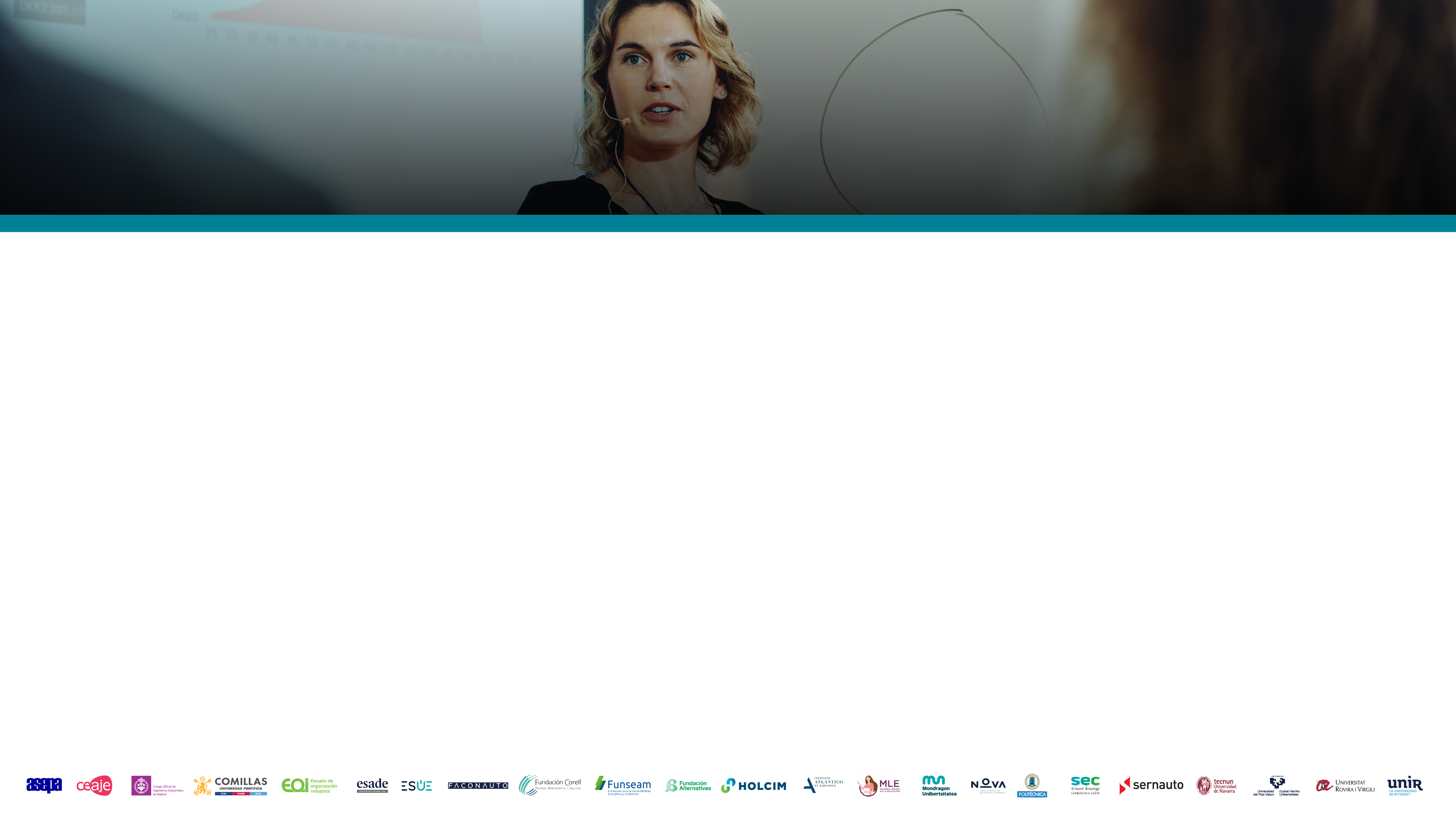 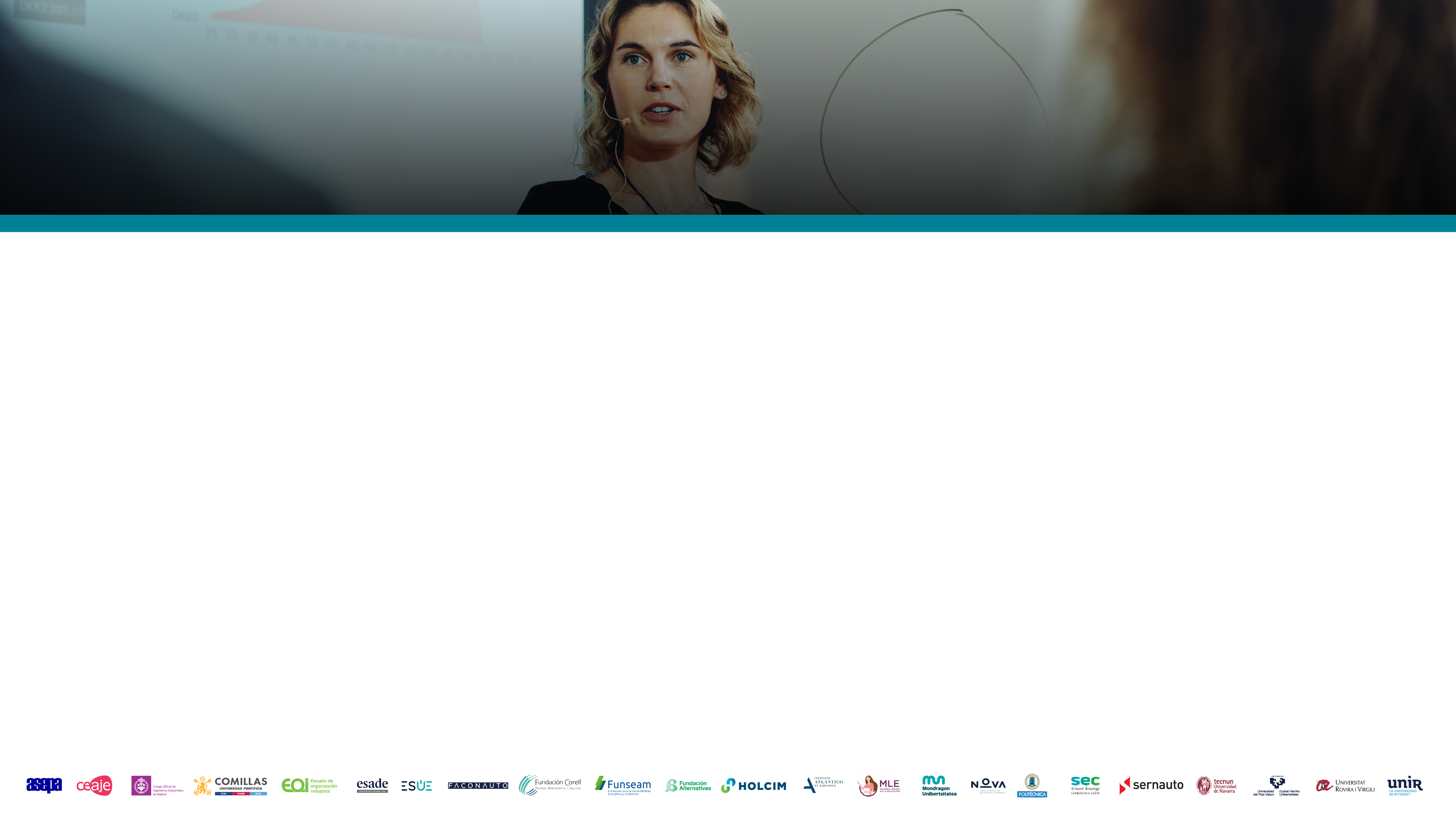 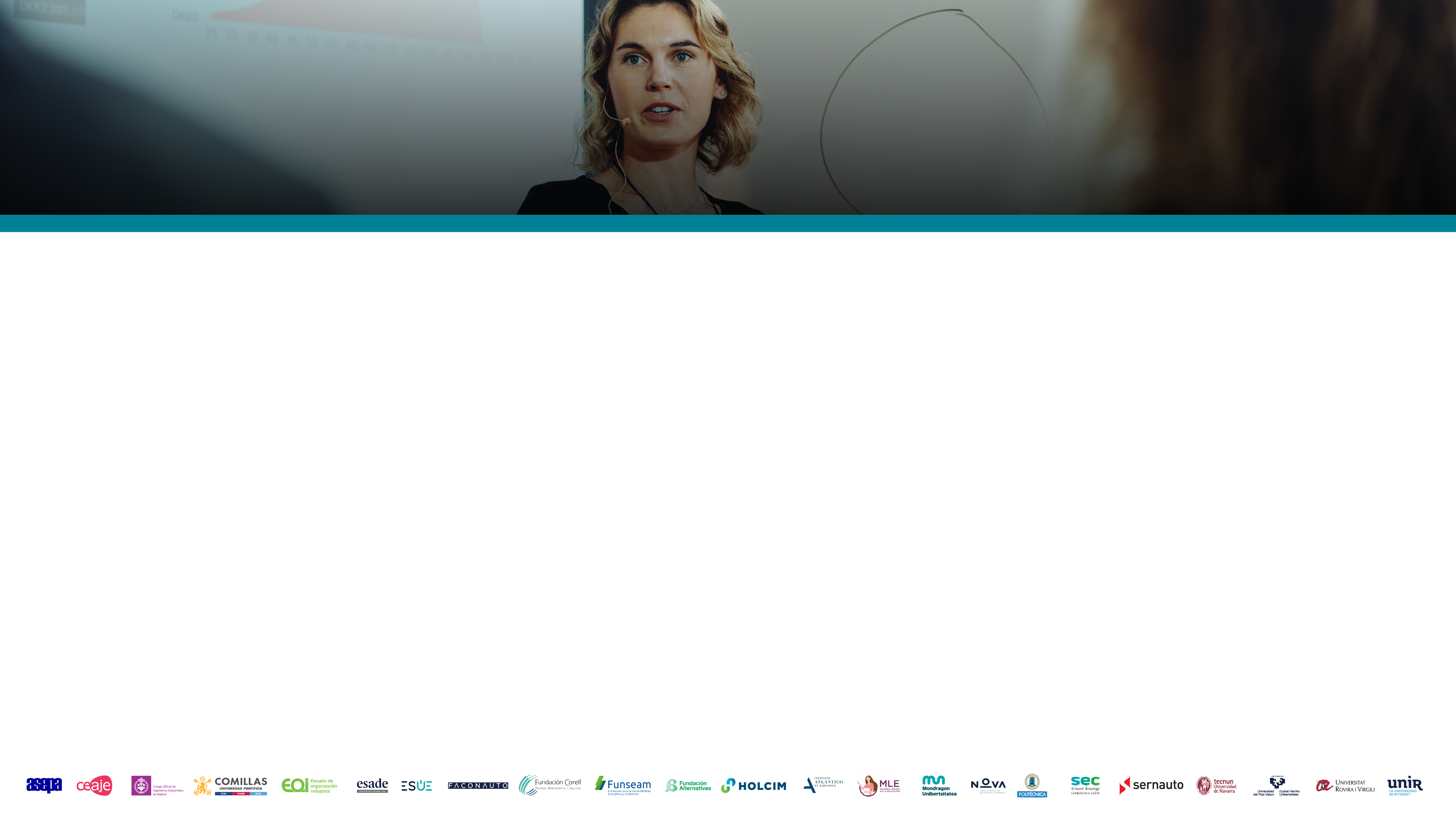 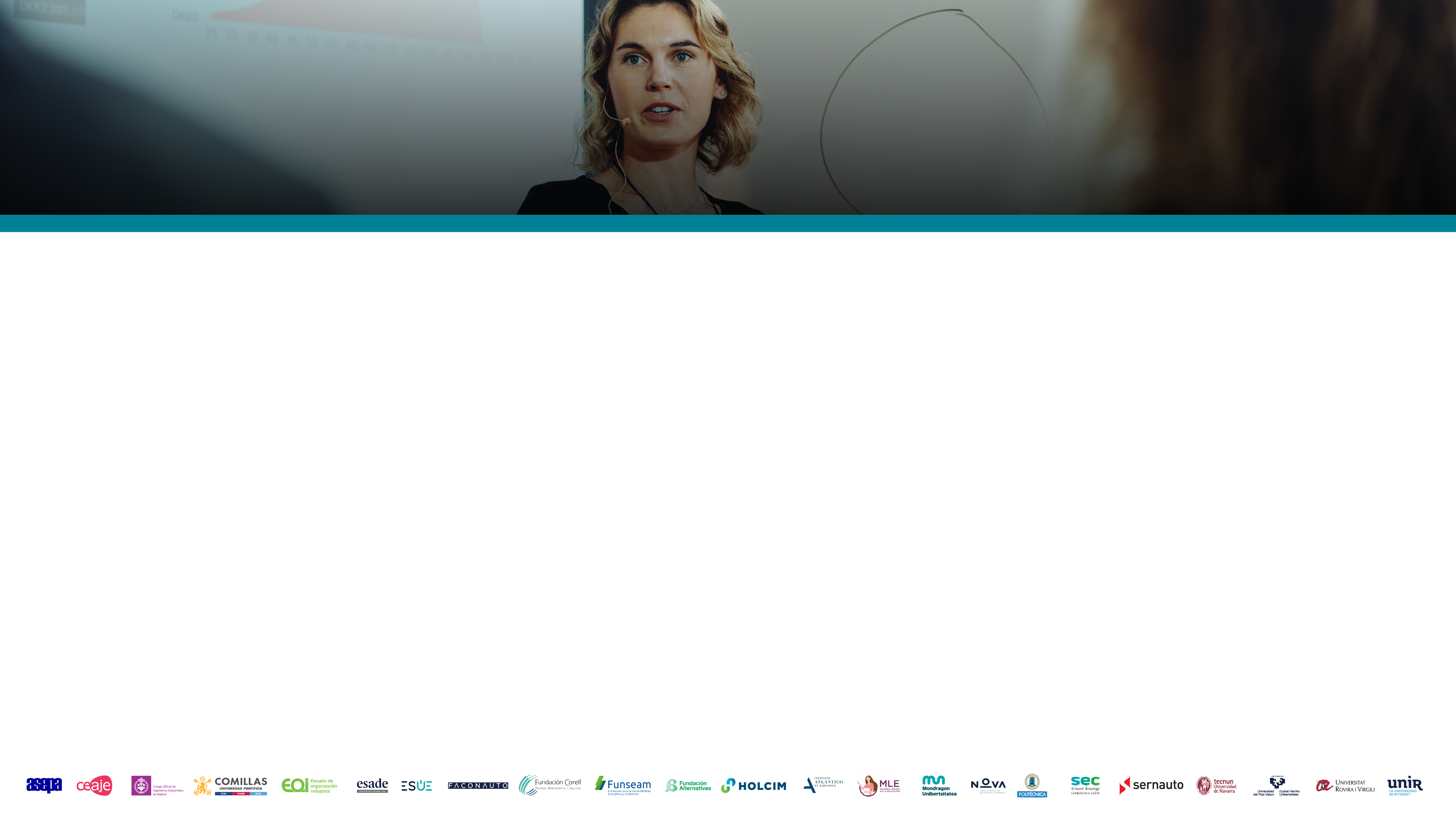 2/2
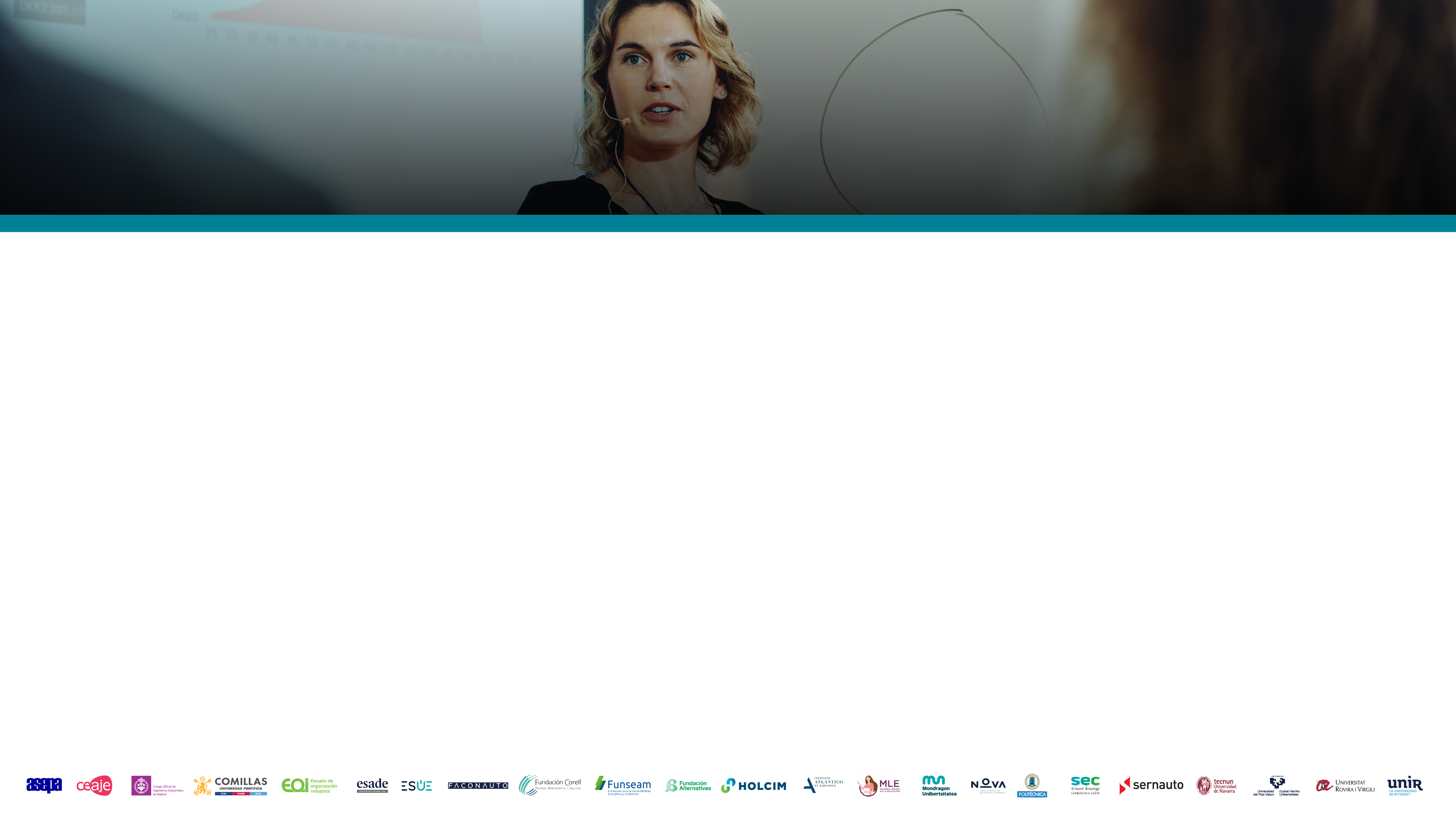 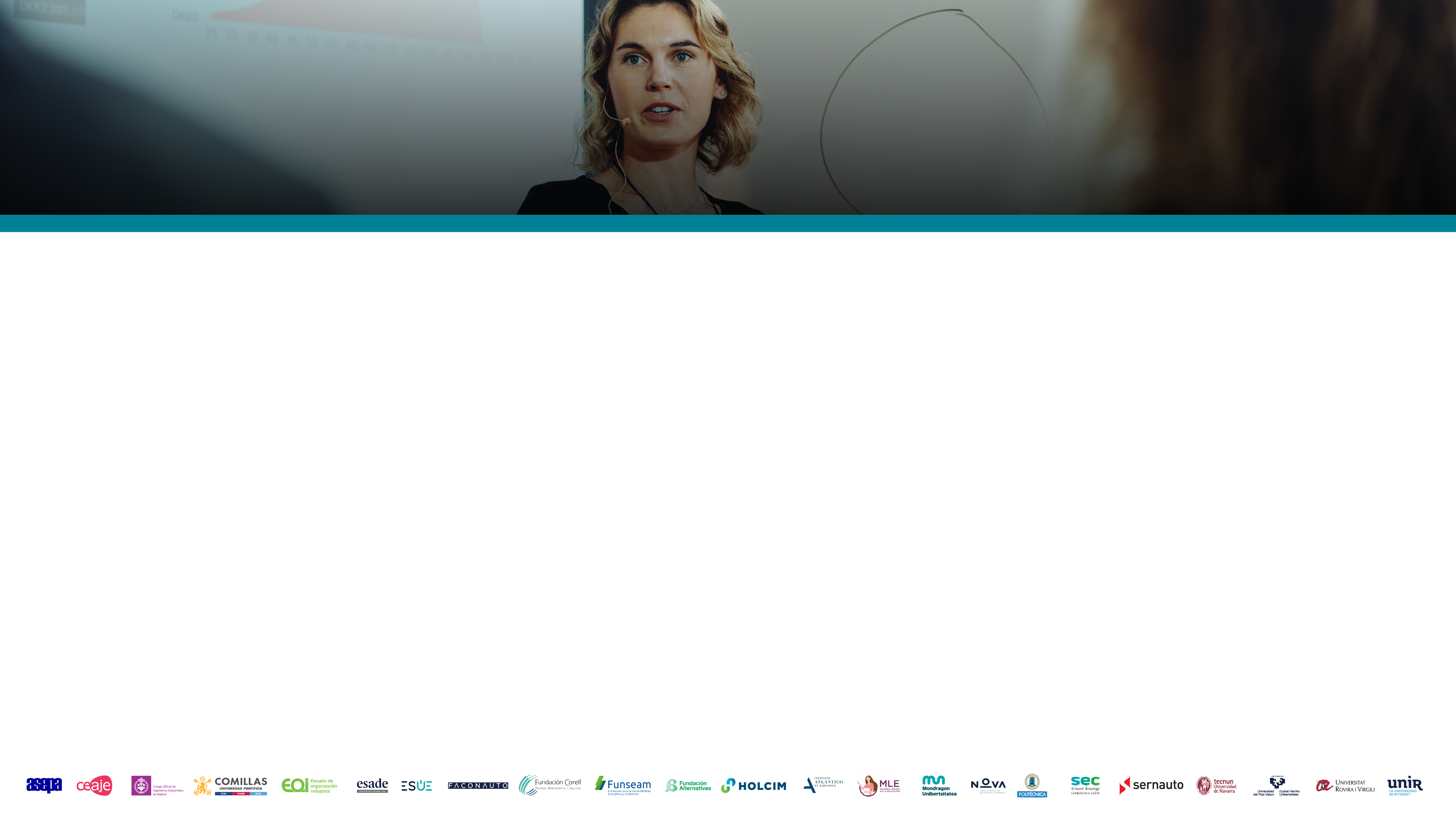 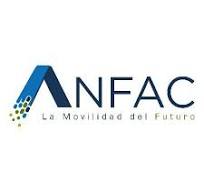 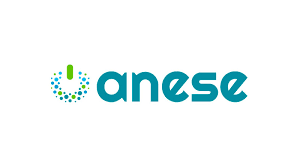 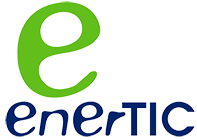 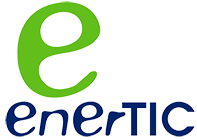 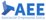 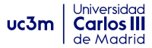 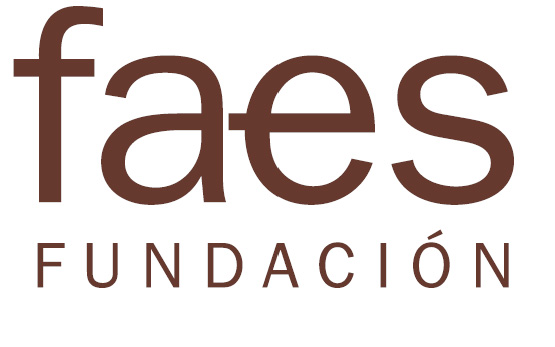 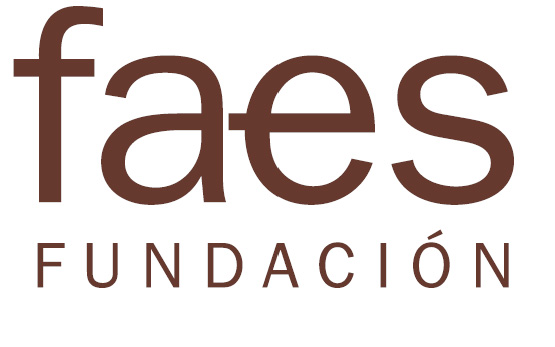 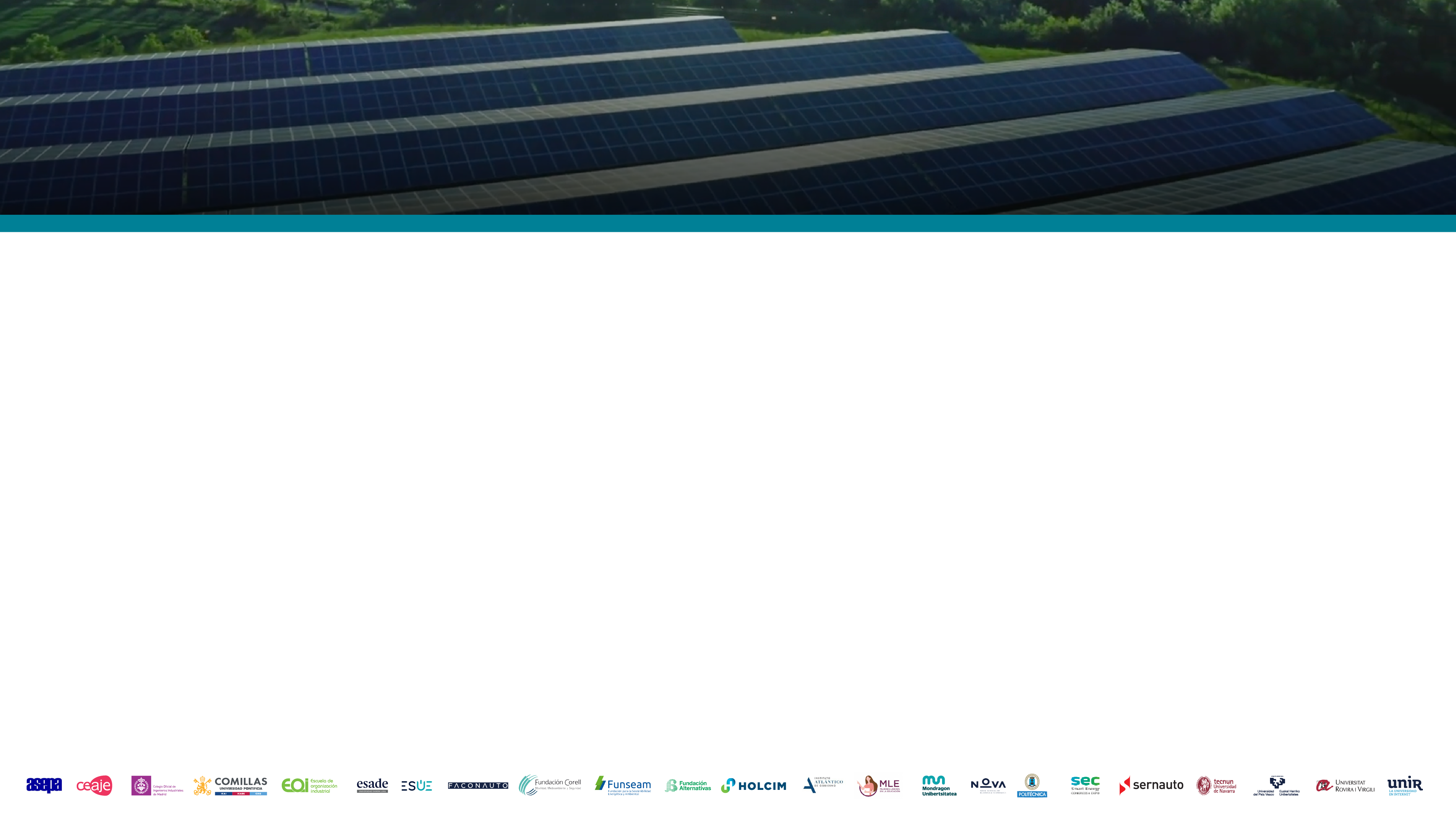 Programación
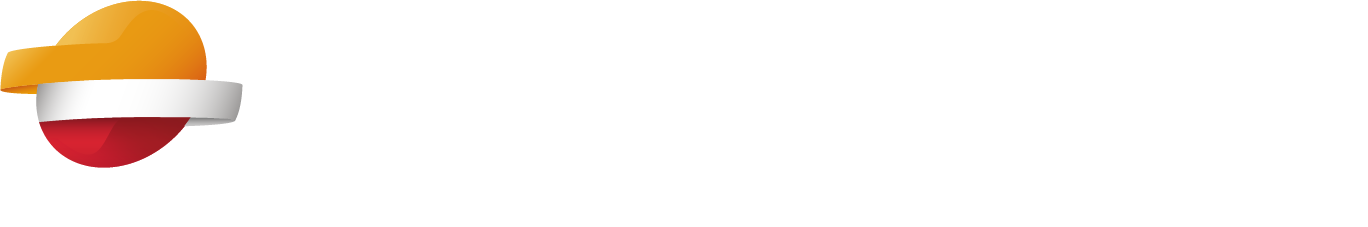 Open Room 2025
Esta programación está sujeta a cambios. La inscripción estará disponible con dos semanas de antelación en el calendario de Open Room.  Las grabaciones de los eventos pasados están disponibles en Open Room.
“El rol de la digitalización para la transformación industrial hacia el net zero​”. Webinar. 
En este webinar se analizarán las estrategias digitales que están impulsando la transformación de la industria y su alineación con los objetivos de sostenibilidad  poniendo especial atención en el impacto social y económico generado. 

“CCS: el rol de la tecnología en la carrera por el cero neto”. Workshop 
Reflexión y debate sobre el desarrollo de nuevas tecnologías para avanzar en la descarbonización.

Presentación cátedra UC3M sobre Combustibles Renovables​. Evento. 
Lanzamiento de la cátedra de Combustibles Renovables que Fundación Repsol inicia de la mano de la Universidad Carlos III de Madrid con el objetivo de poner en conocimiento el rol tan relevante que pueden adquirir los combustibles renovables en la descarbonización de la movilidad y de la industria; conocer en profundidad los distintos combustibles renovables, así como su uso en la movilidad y la industria y de contribuir a la descarbonización, y otras cuestiones relevantes en este ámbito.
MARZO
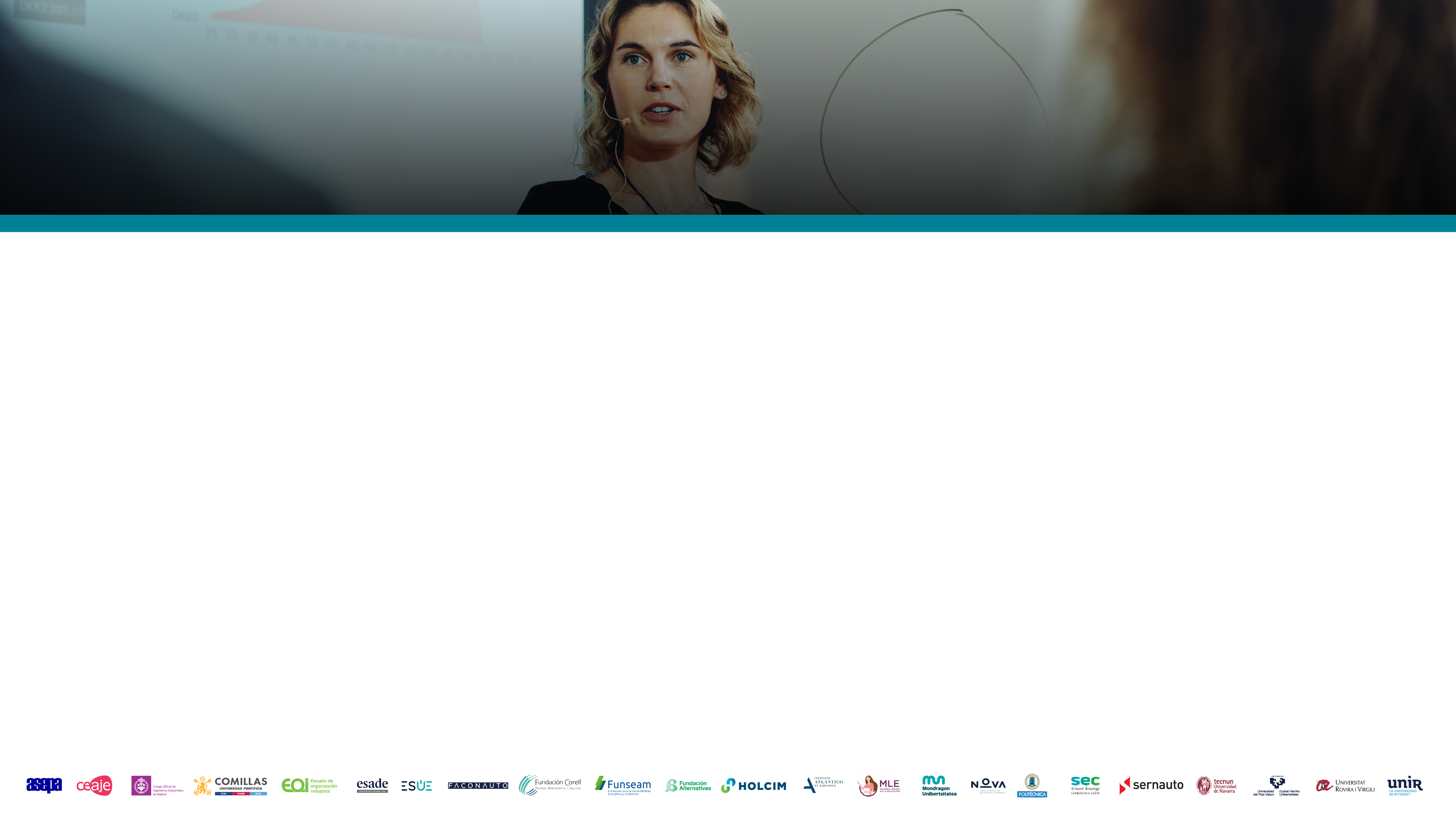 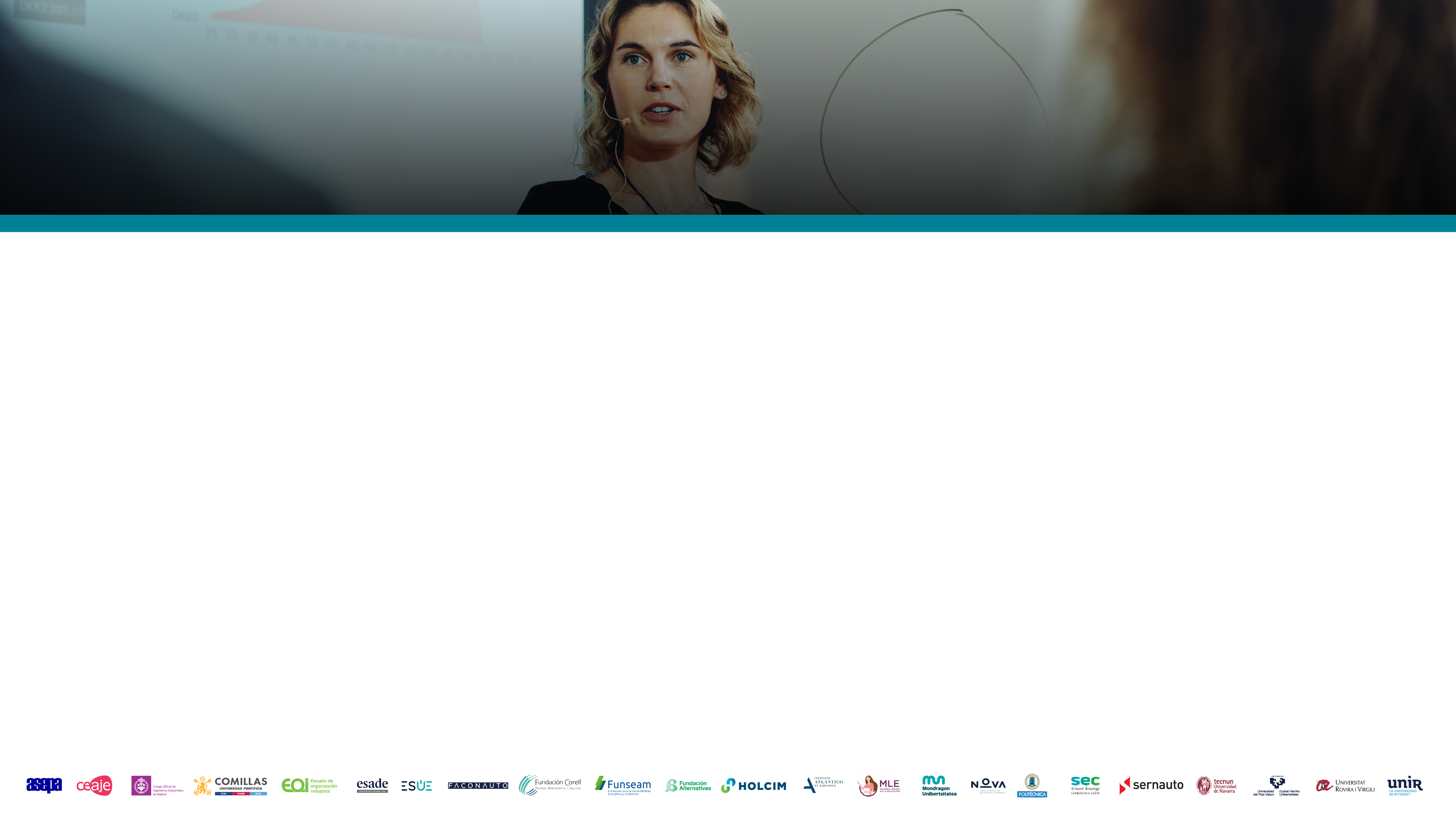 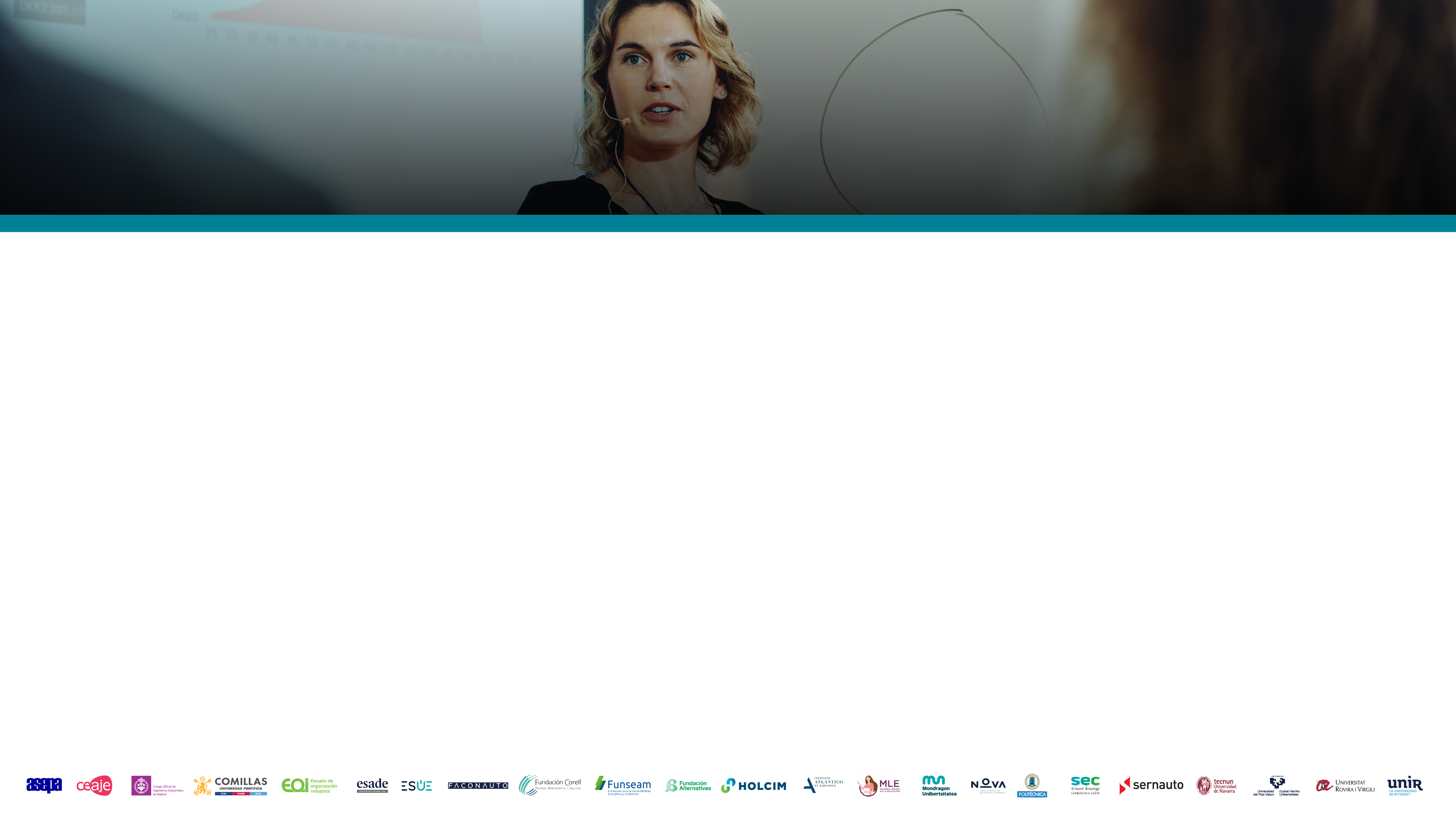 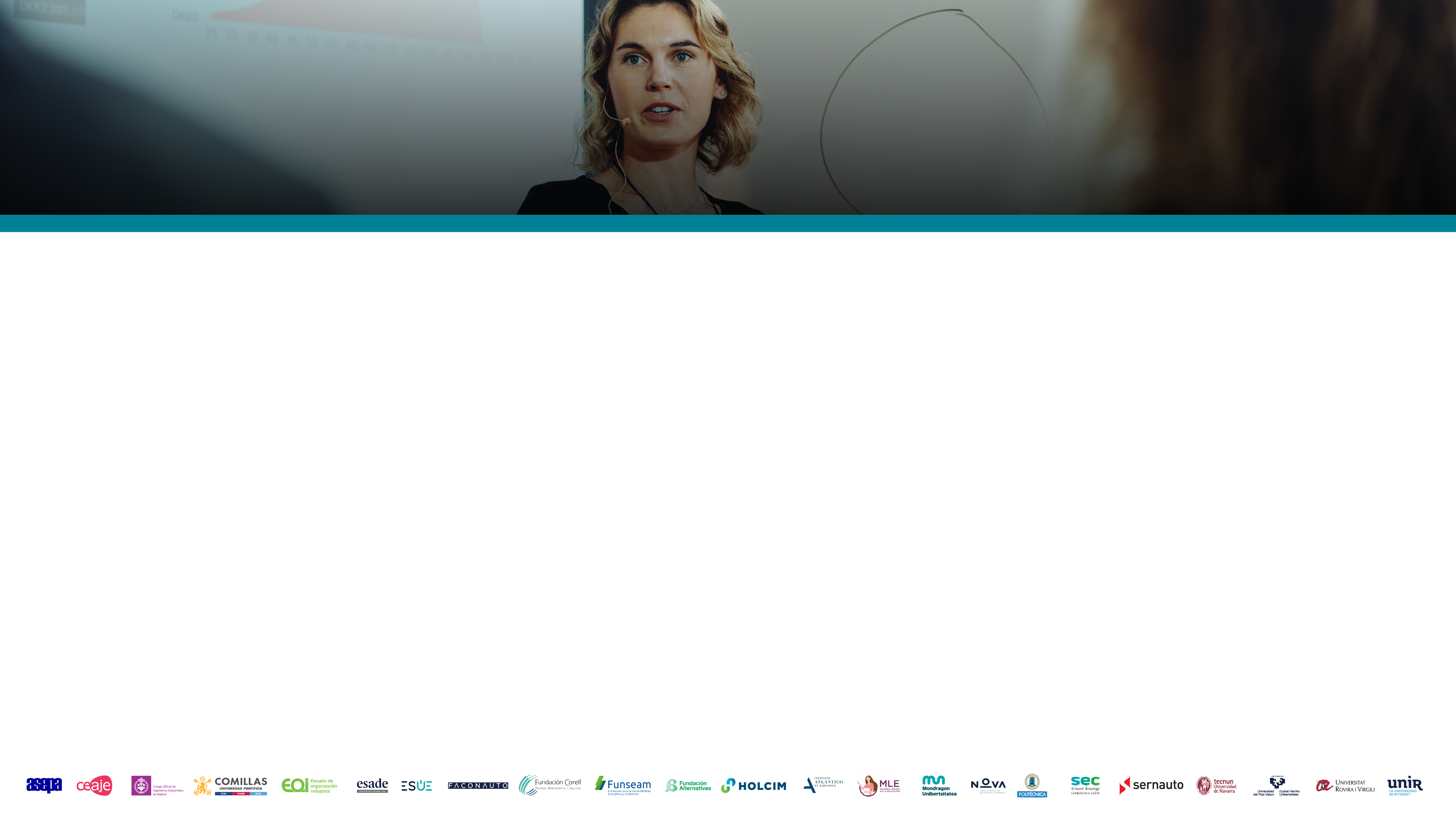 1/2
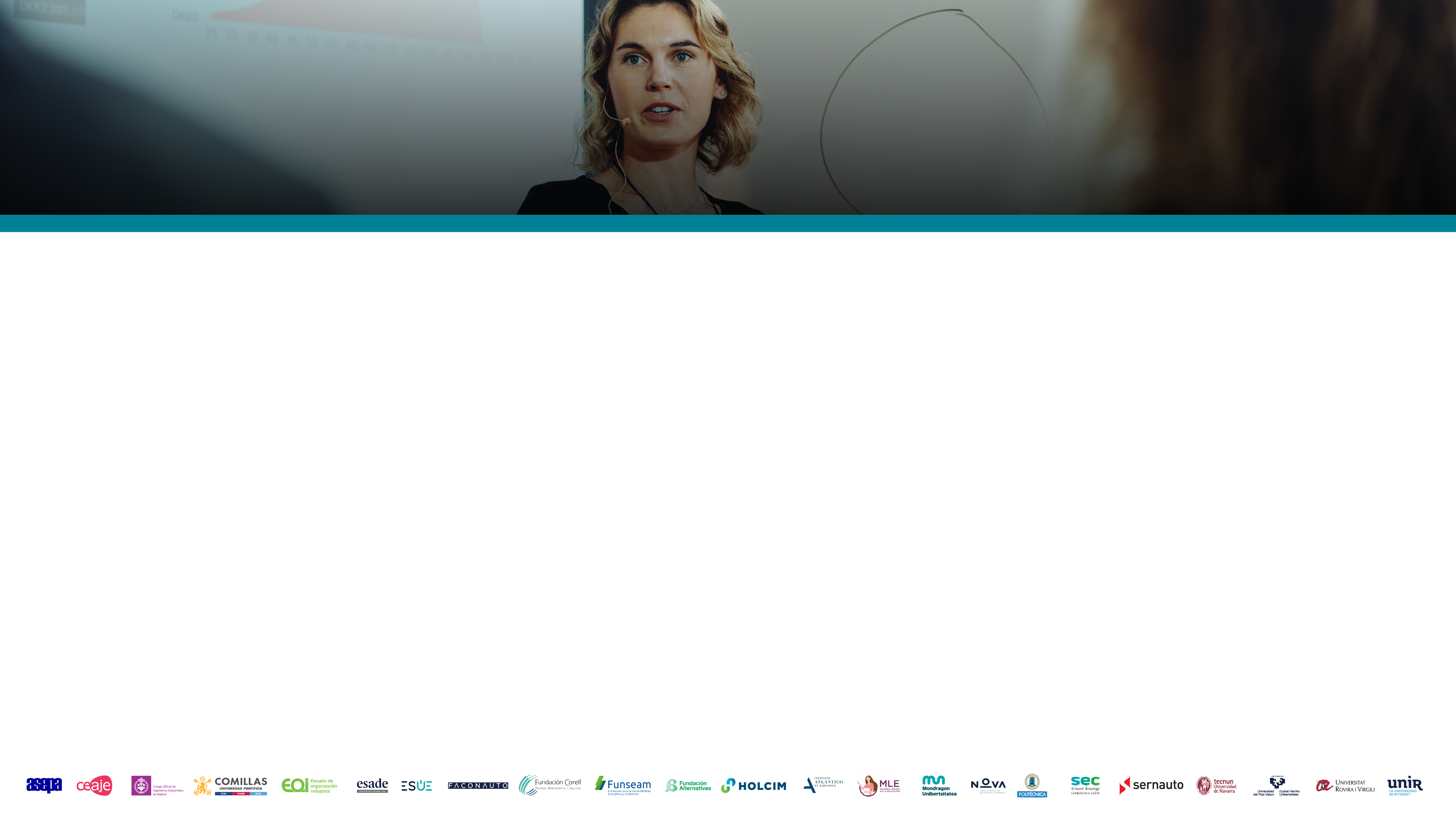 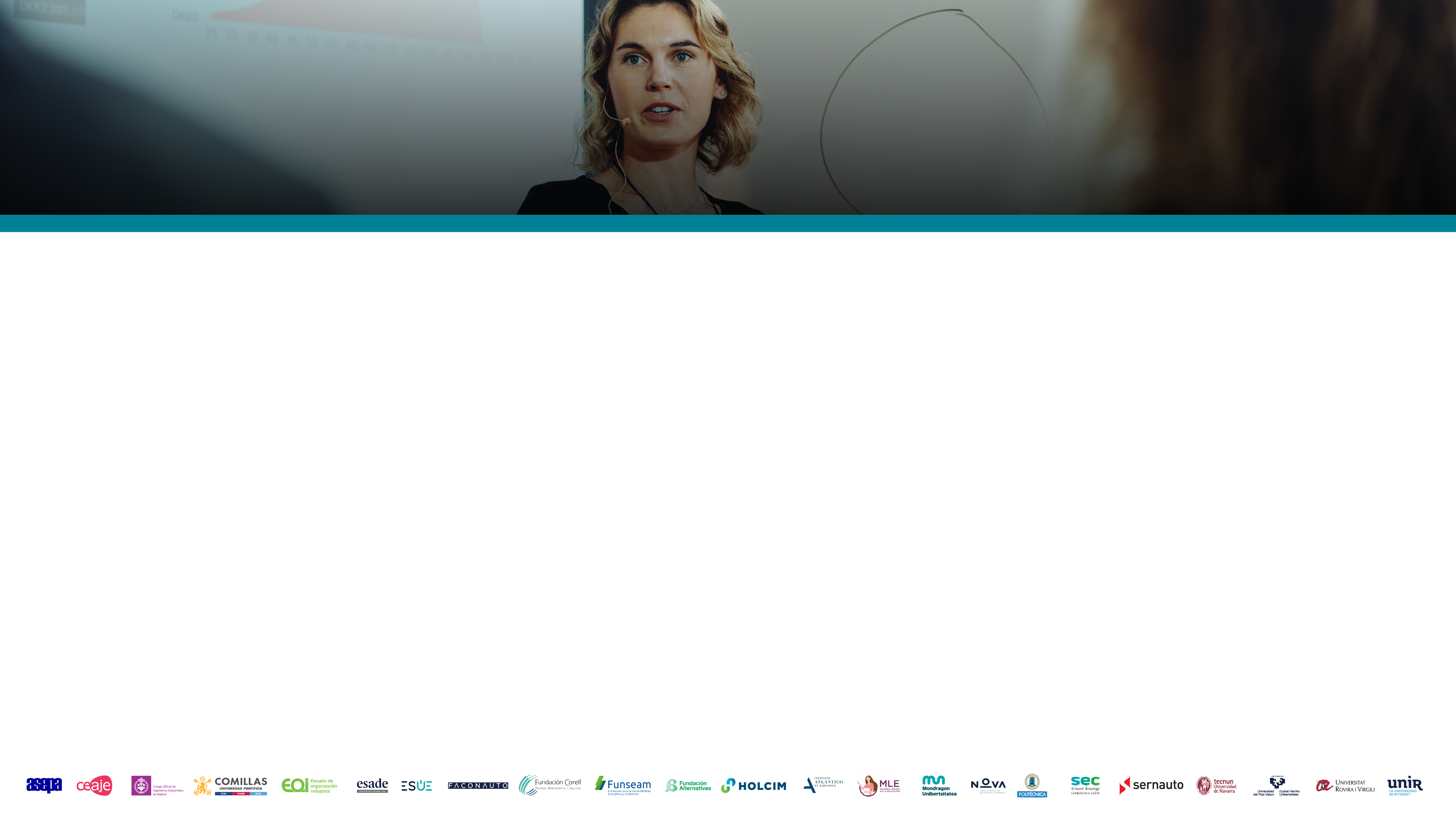 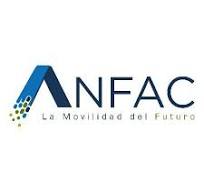 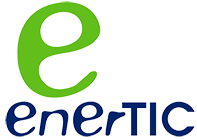 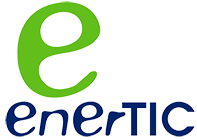 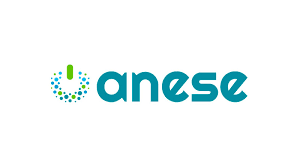 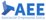 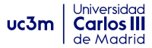 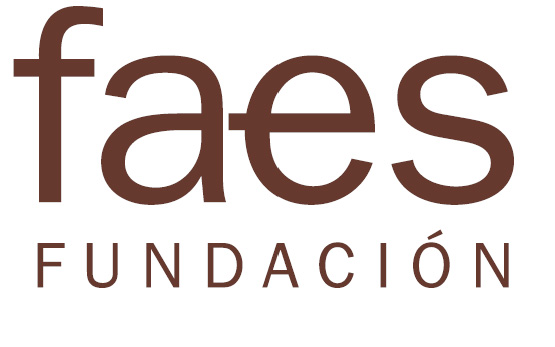 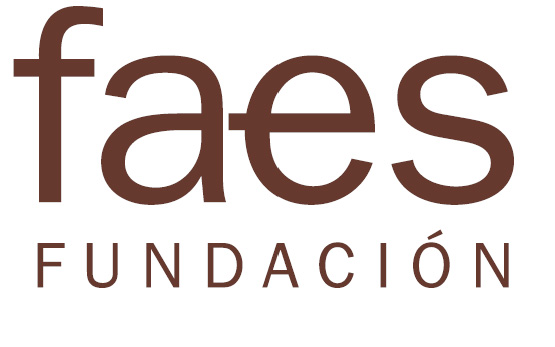 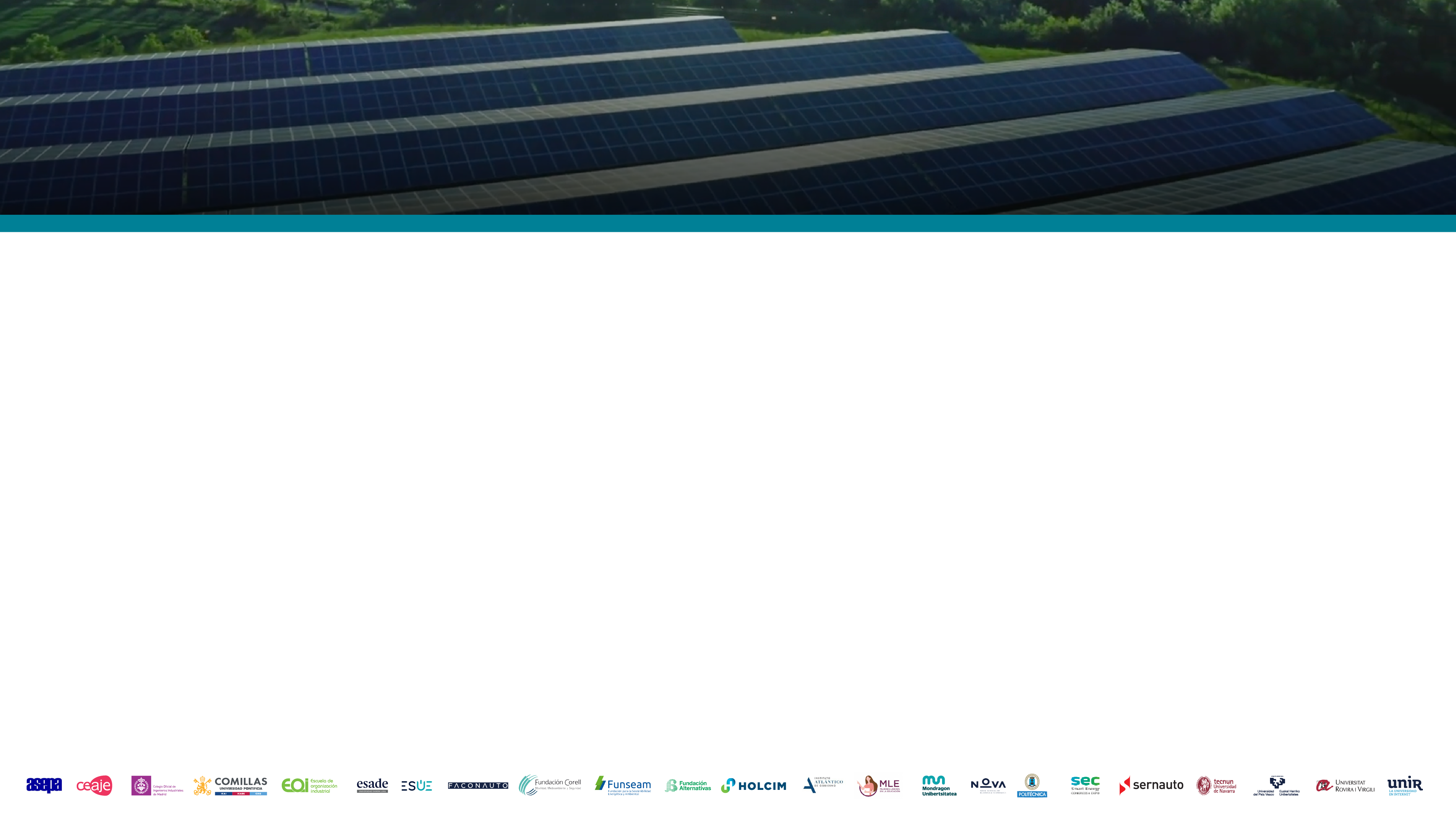 Programación
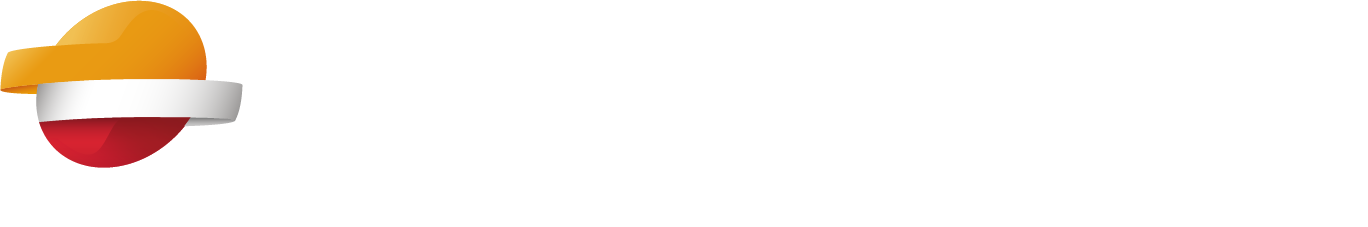 Open Room 2025
Esta programación está sujeta a cambios. La inscripción estará disponible con dos semanas de antelación en el calendario de Open Room.  Las grabaciones de los eventos pasados están disponibles en Open Room.
“Transporte de H2”. Webinar. 
A través de este evento on-line se analizará y reflexionará sobre las distintas tecnologías de transporte de H2. 

Presentación de conclusiones sobre el WEO. World Energy Outlook 2024. Evento. 
Reflexión y debate sobre las principales conclusiones y perspectivas proporcionadas por el World Energy Outlook 2024, donde se analiza en profundidad y proporciona conocimientos estratégicos sobre el sistema energético global .
MARZO
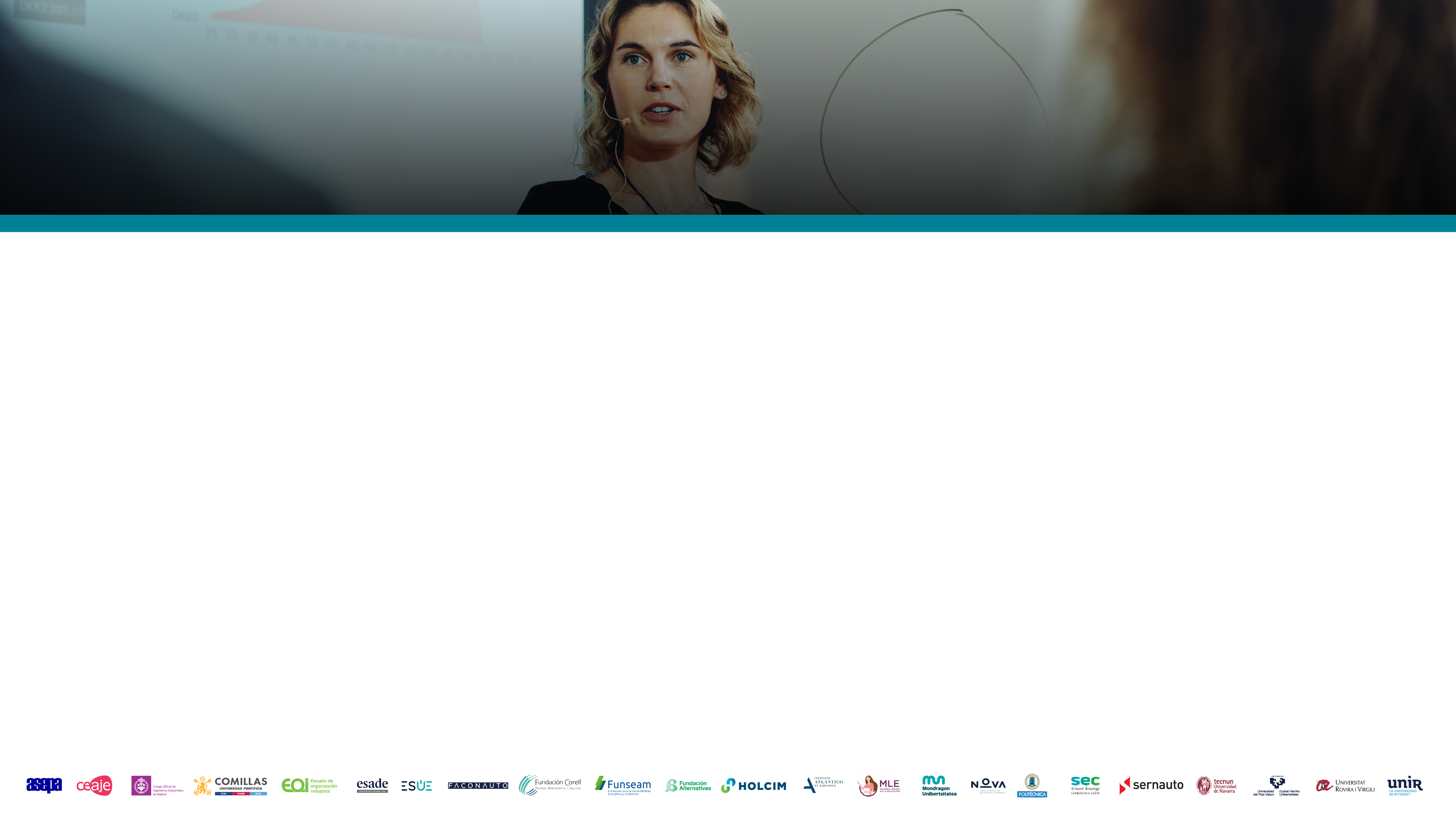 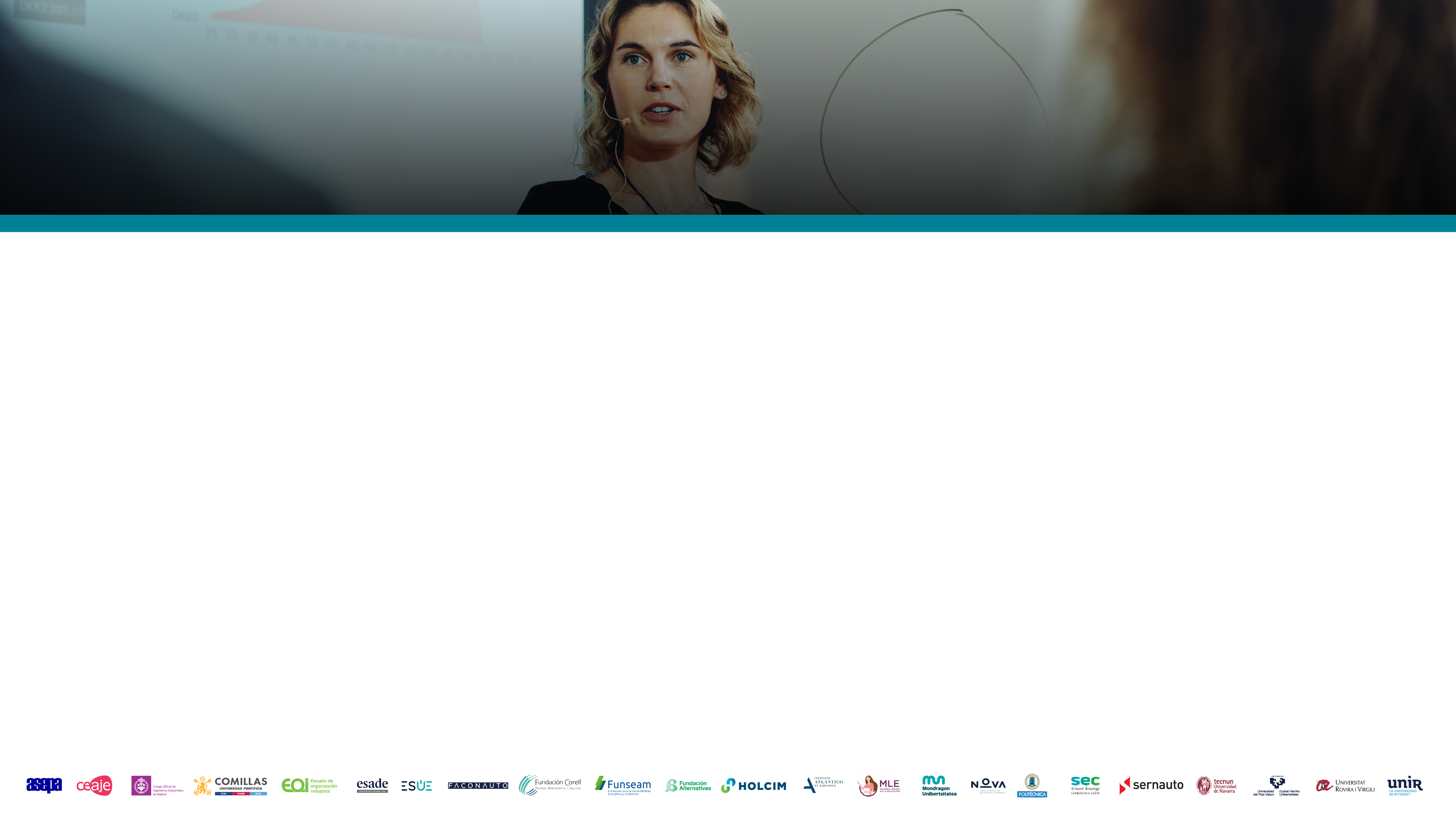 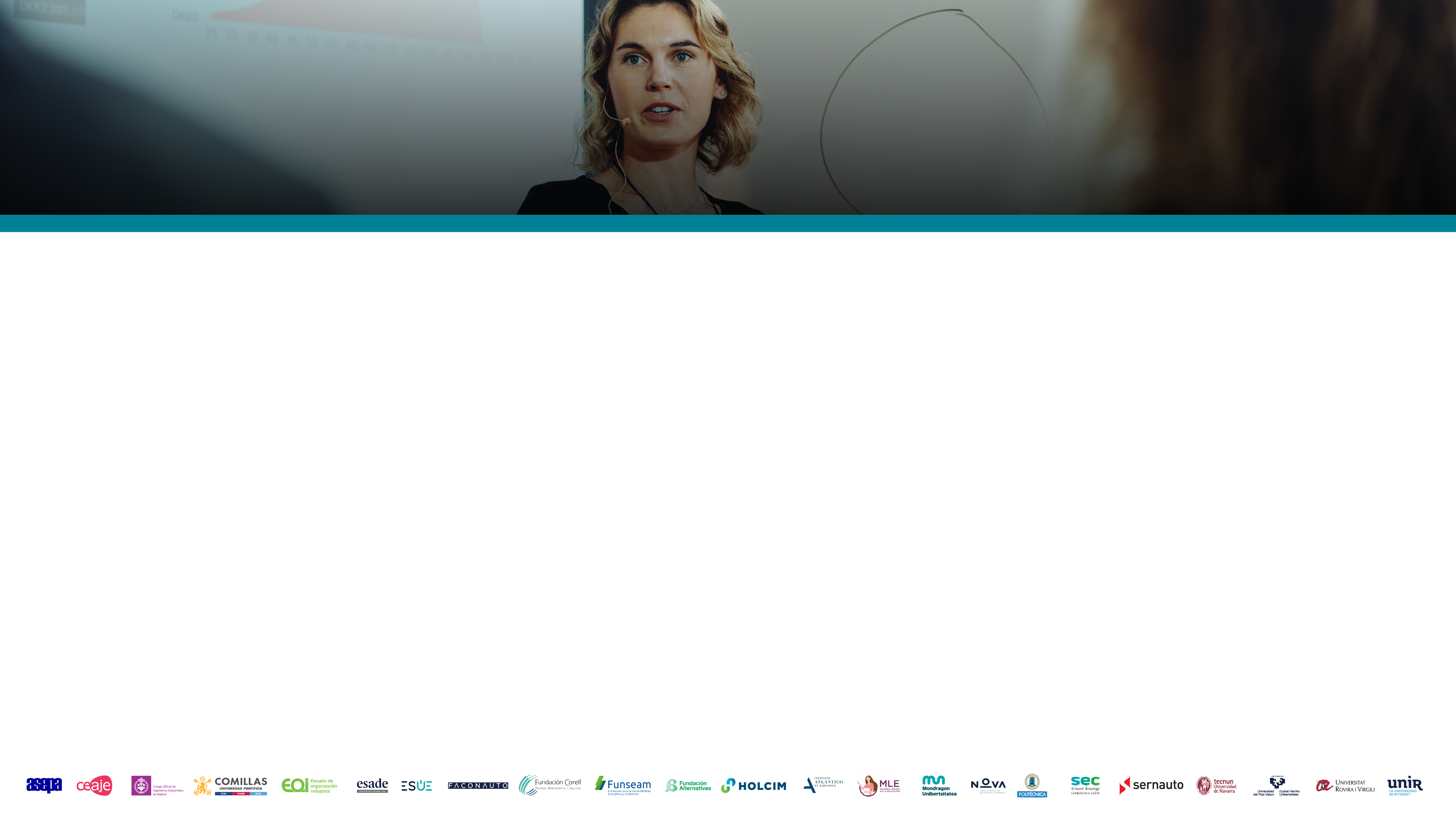 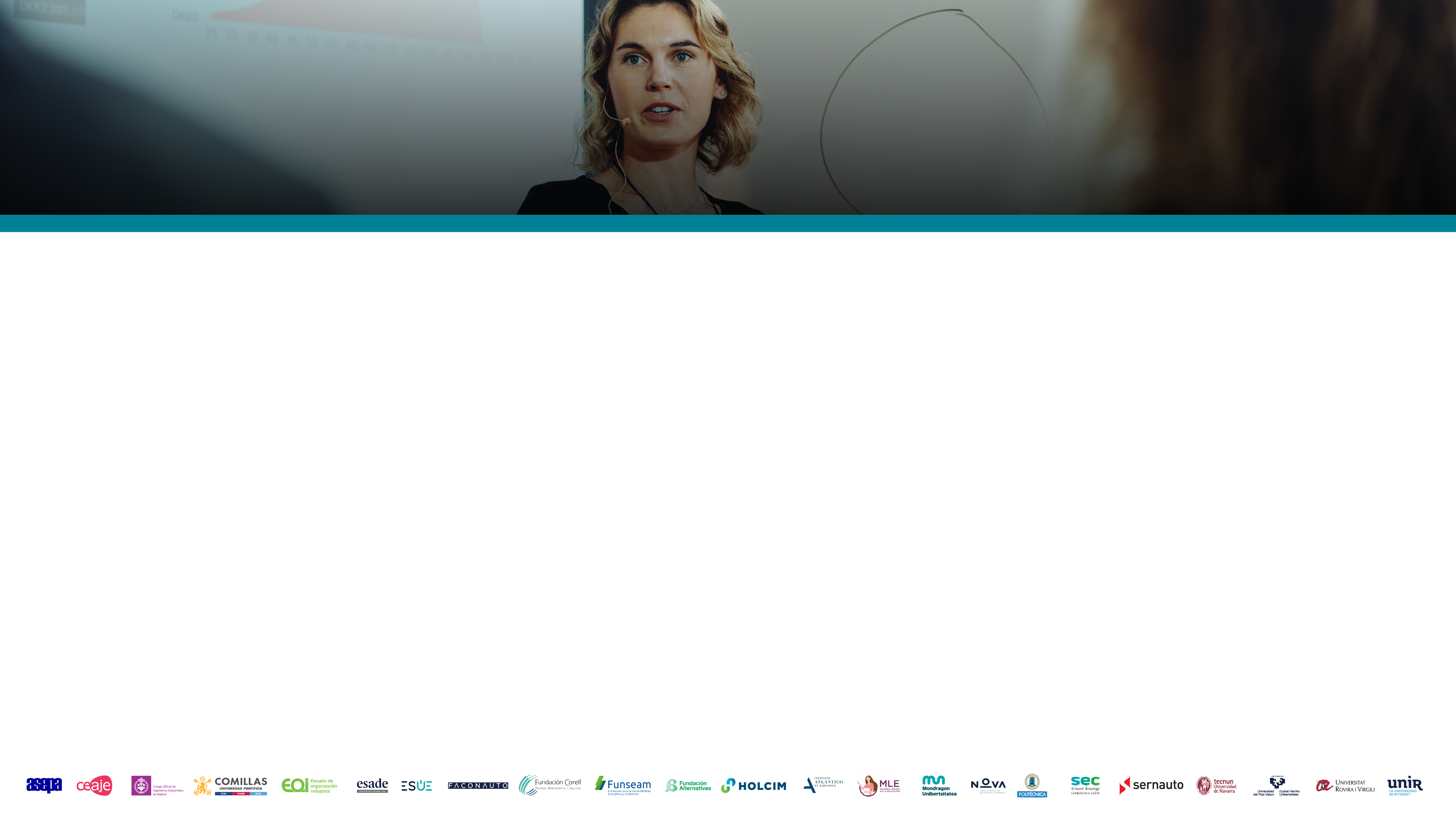 2/2
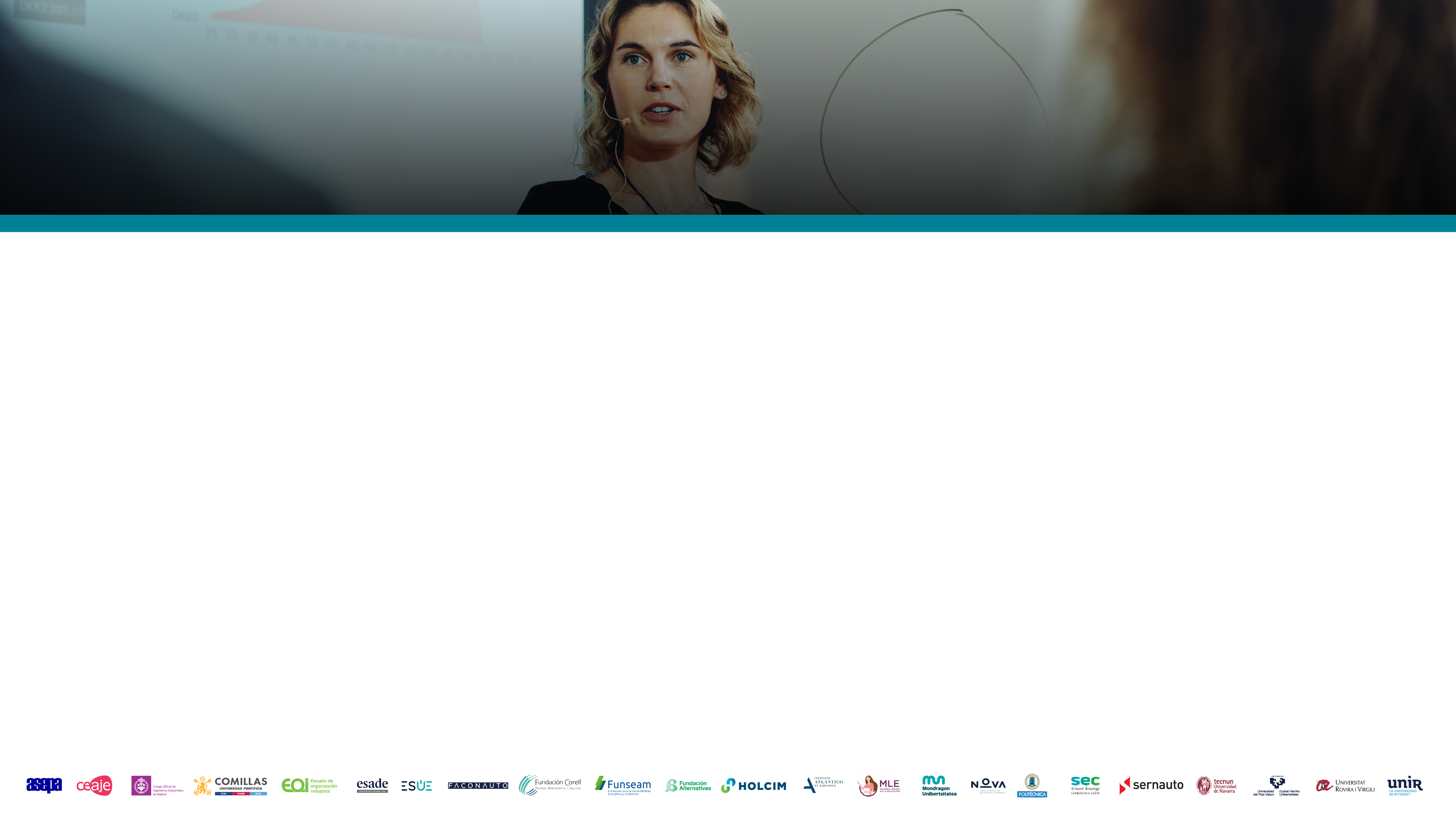 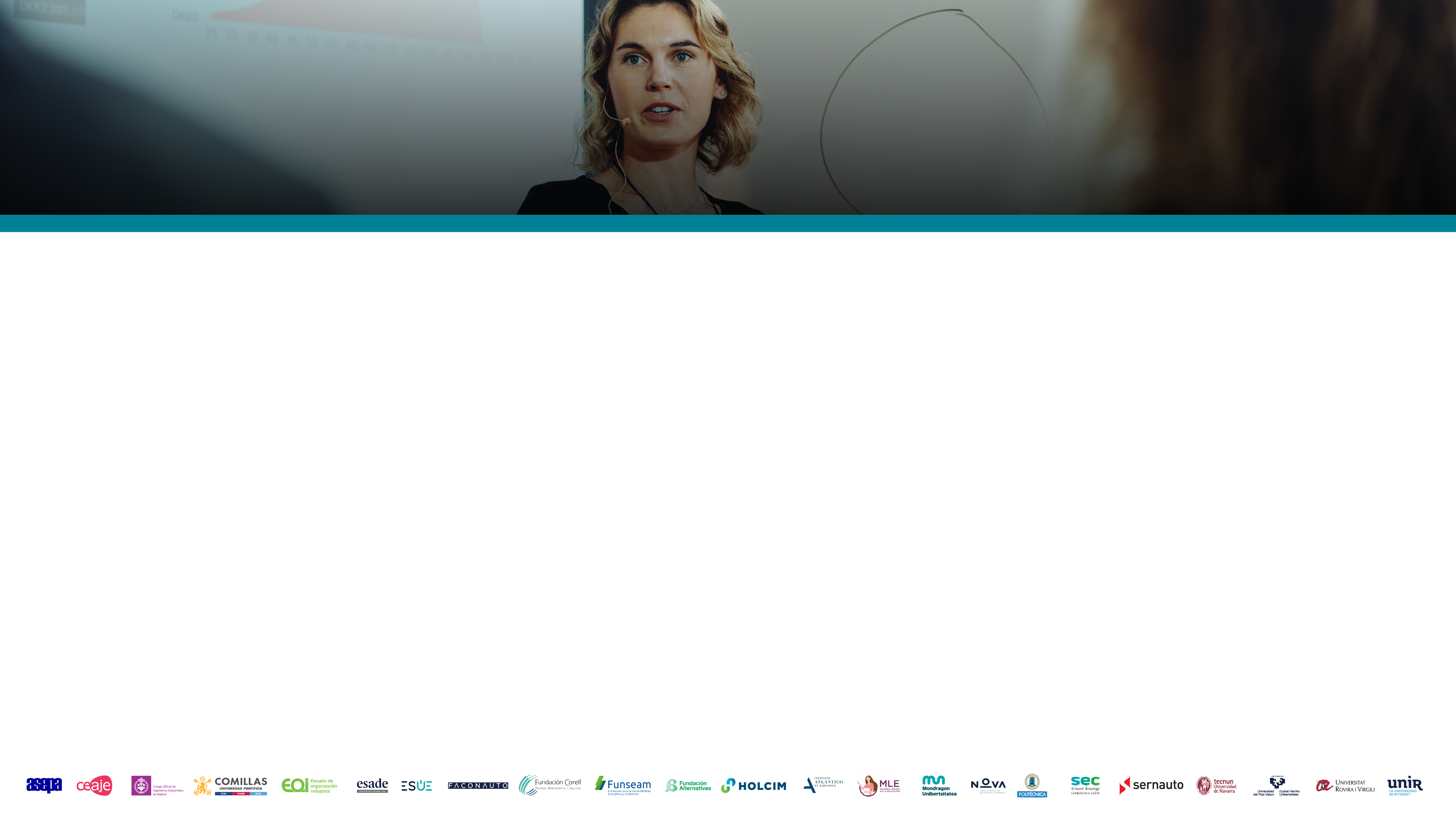 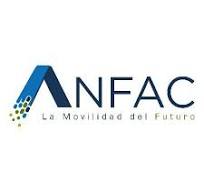 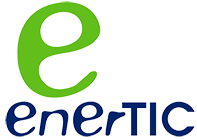 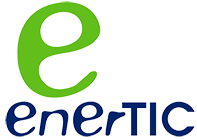 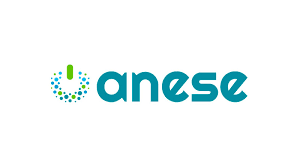 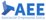 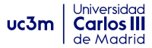 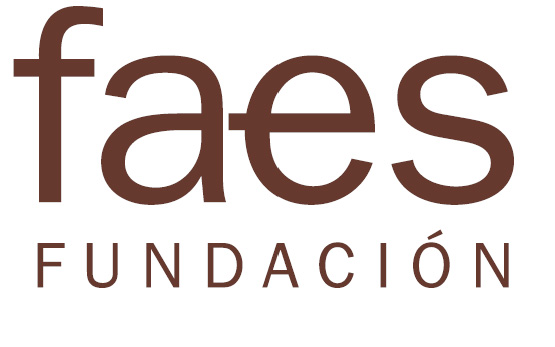 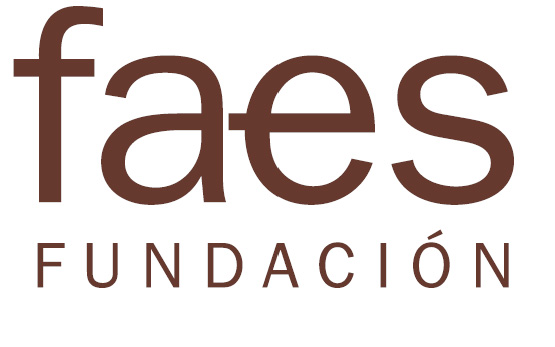 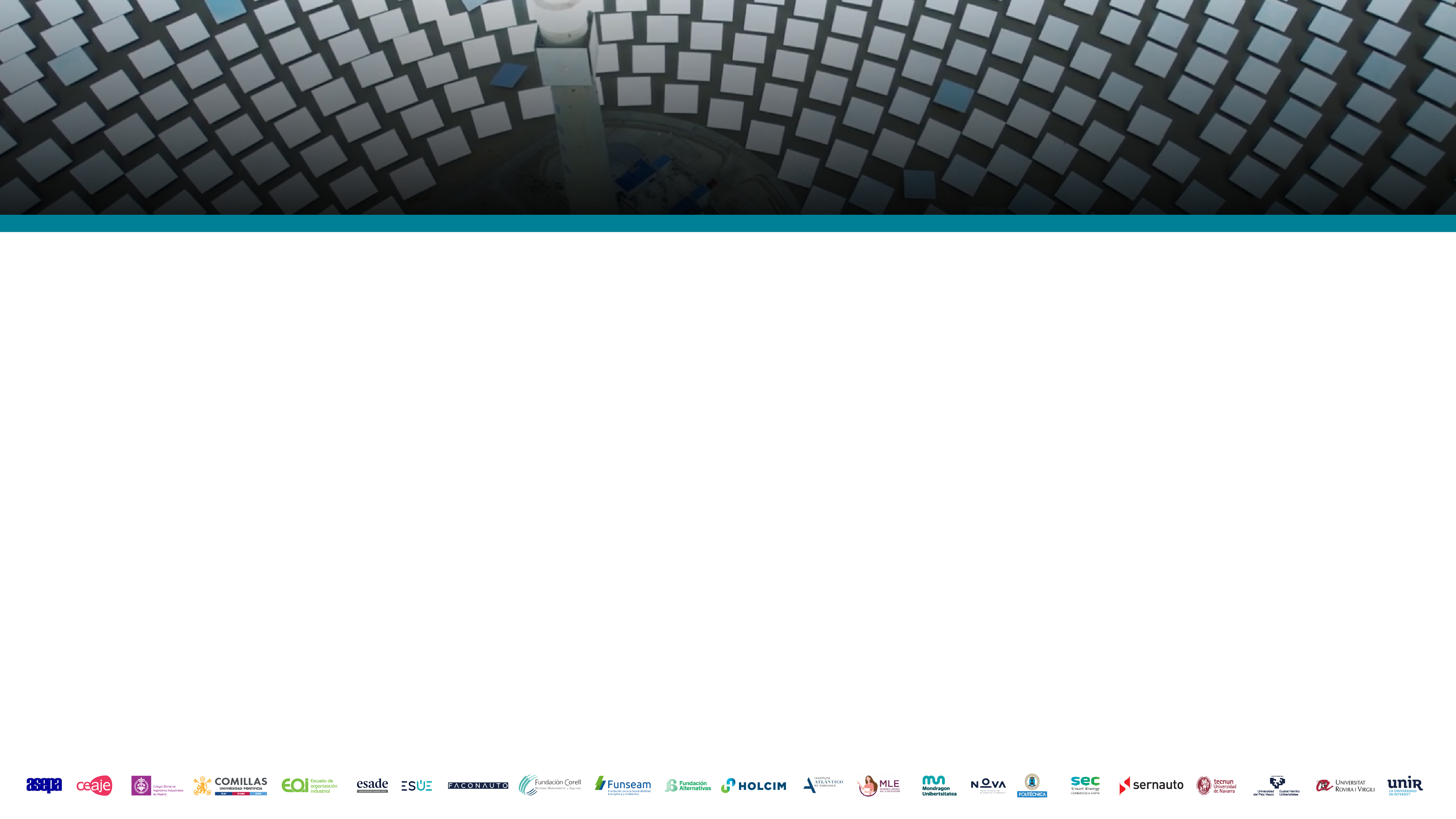 Programación
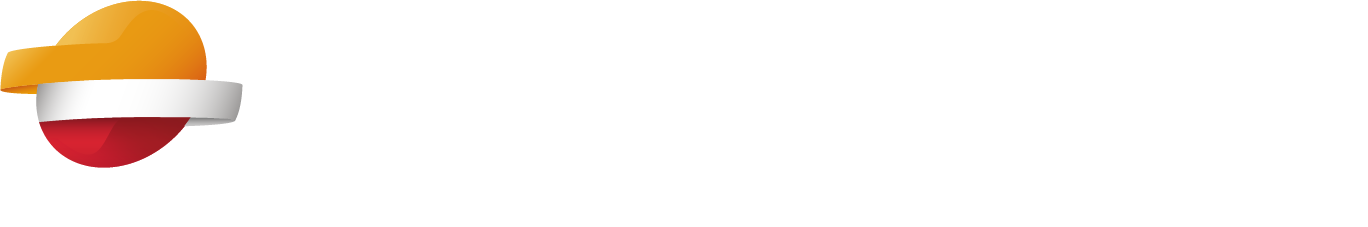 Open Room 2025
Esta programación está sujeta a cambios. La inscripción estará disponible con dos semanas de antelación en el calendario de Open Room.  Las grabaciones de los eventos pasados están disponibles en Open Room.
“Análisis de ciclo de vida”. Webinar.
A través de este evento on-line, se analizará la cuantificación de las posibles reducciones de emisiones de CO2 en todo el ciclo de vida, así como de otros impactos como el consumo de recursos hídricos o minerales, a través del Análisis de Ciclo de Vida (ACV), en el camino hacia una movilidad más sostenible.

II Foro Vehículo Pesado y Autobús. Evento. 
Encuentro donde se abordarán los principales desafíos a los que se enfrentan los vehículos pesados y autobuses en cuanto a la descarbonización del transporte y su transformación tecnológica. 

“Los retos y las oportunidades de la transición energética para las empresas de la Comunidad Valenciana”
Debate jsobre los desafíos que han de abordar en la Comunidad Valenciana las pequeñas y medianas empresas para avanzar en su hoja de ruta hacia la transición energética y la sostenibilidad y las oportunidades que esto supone.
ABRIL
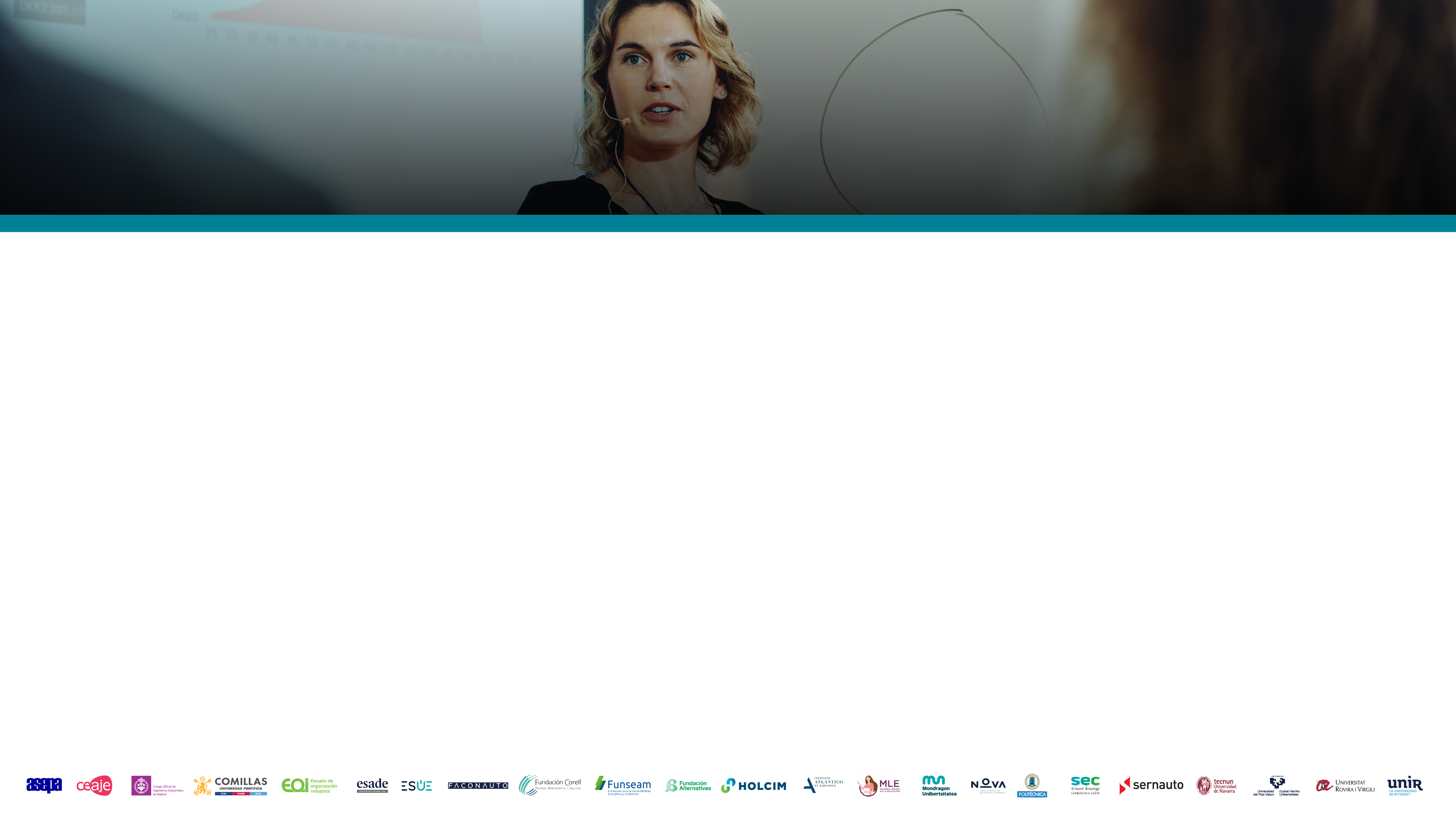 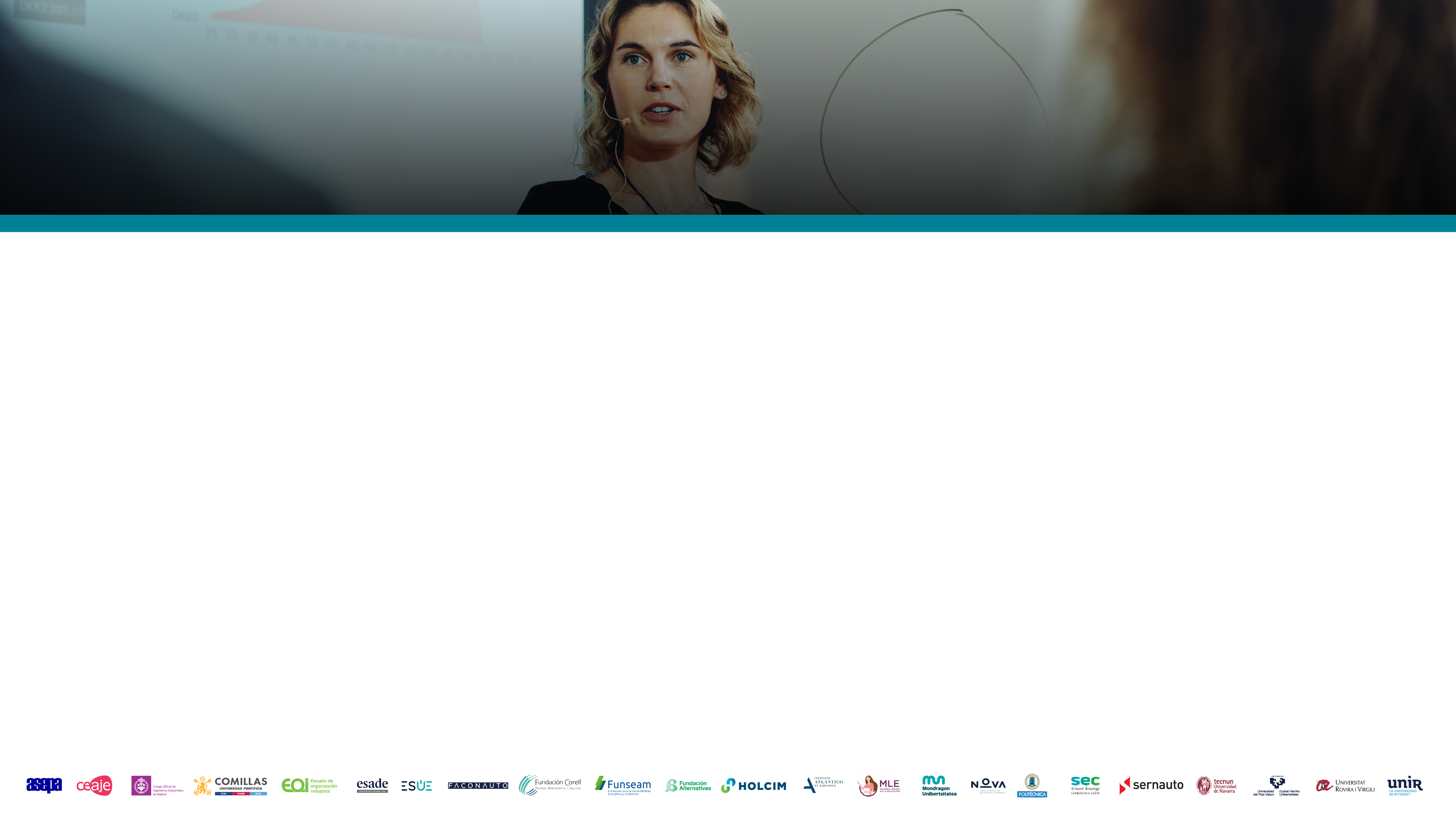 1/2
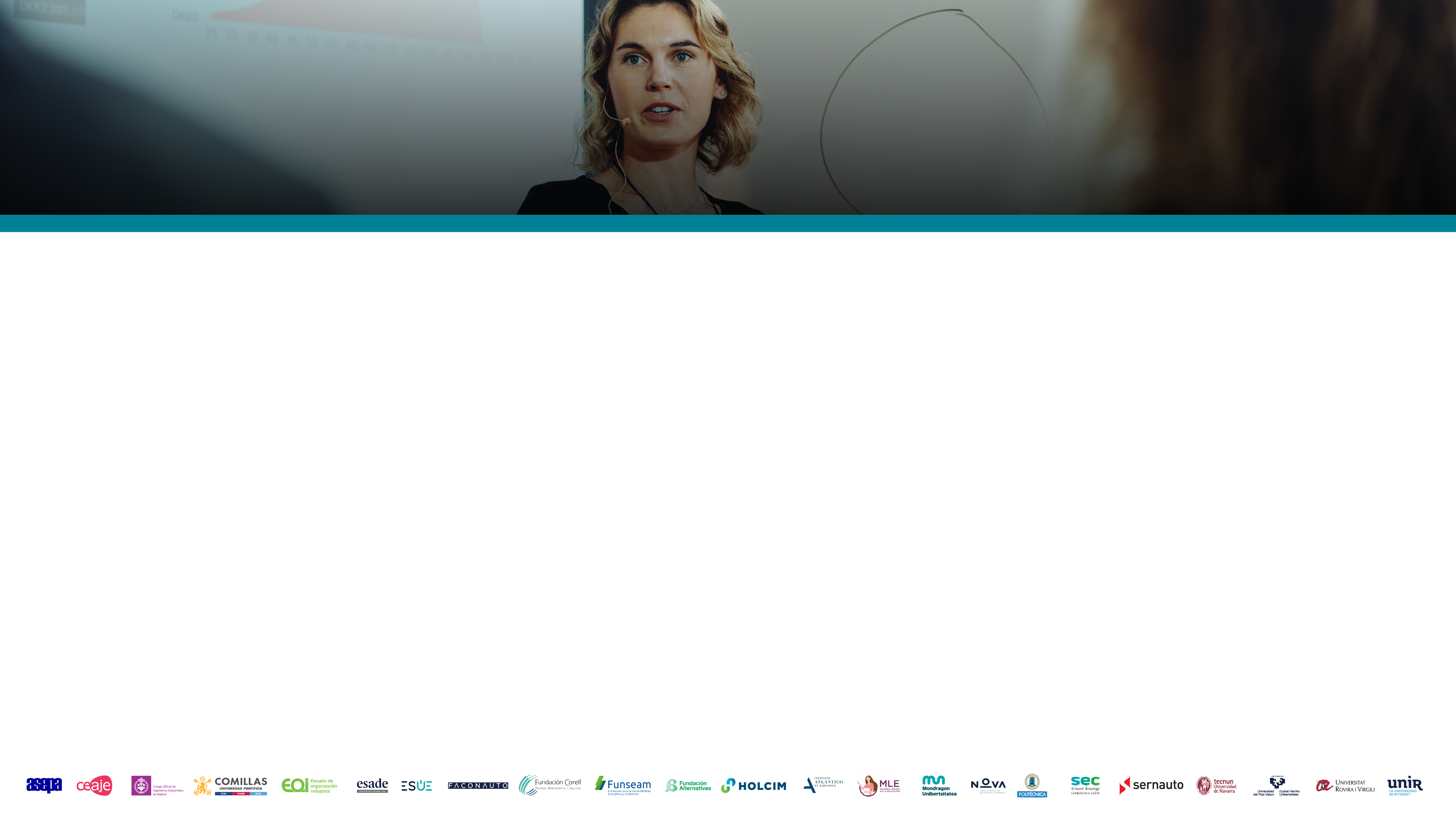 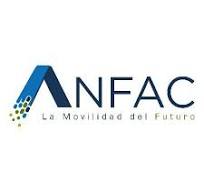 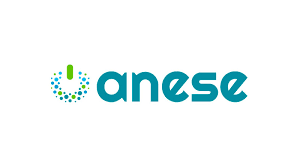 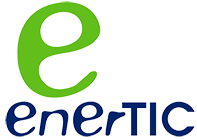 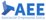 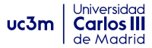 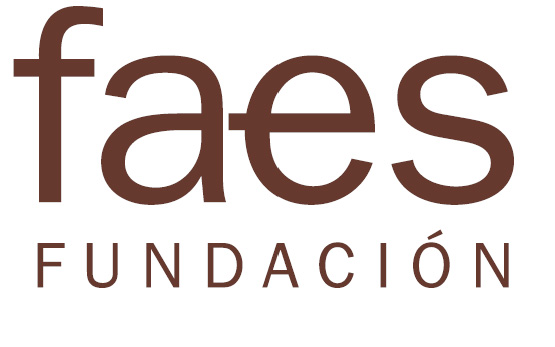 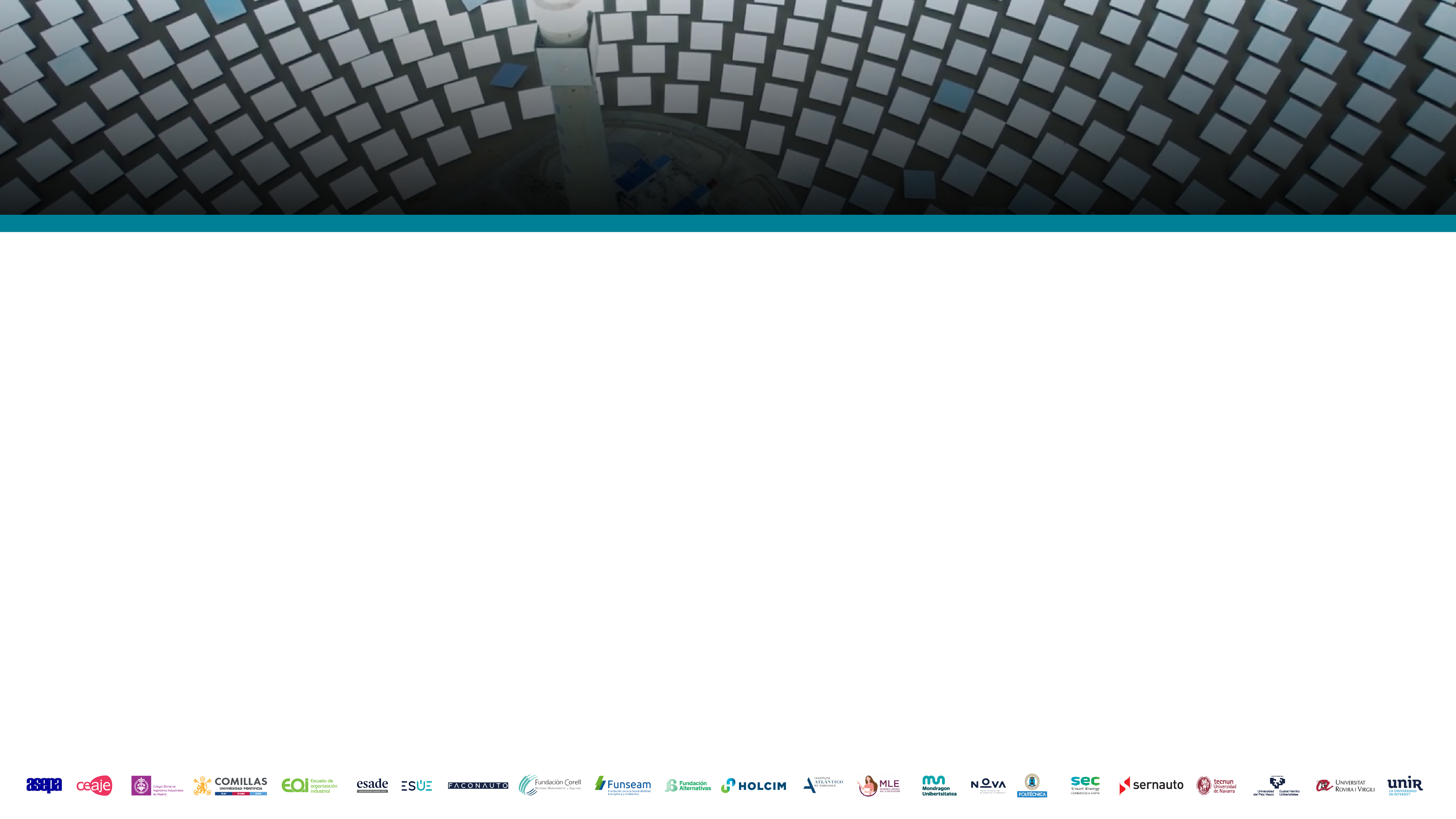 Programación
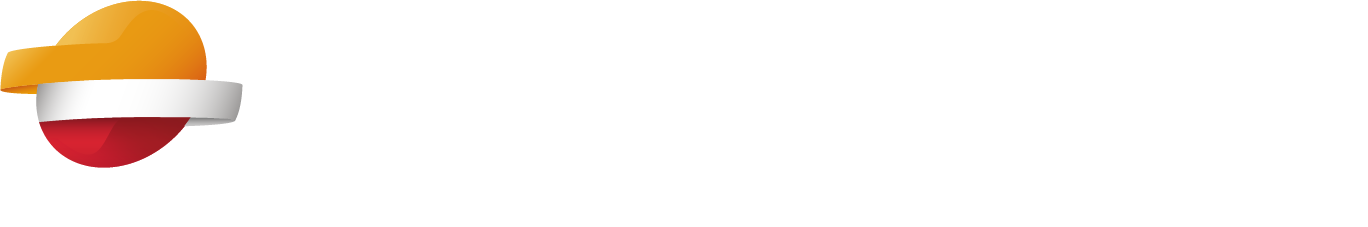 Open Room 2025
Esta programación está sujeta a cambios. La inscripción estará disponible con dos semanas de antelación en el calendario de Open Room.  Las grabaciones de los eventos pasados están disponibles en Open Room.
“El rol de la tecnología en la carrera por el net zero”. Webinar. 
Evento donde se abordarán las distintas tecnologías existentes en la carrera por el net zero. El sector energético tiene un papel determinante en el reto global del cambio climático, pero no es el único. En este contexto, es necesario dejar el espacio para que cada sector económico sea libre de desarrollar la tecnología más adecuada para cumplir con los retos de descarbonización a los que se enfrenta.  

“Tecnologías de emisiones negativas”. Webinar. 
A través de este evento on-line se analizarán las diferentes tecnologías de emisiones negativas existentes, su funcionamiento básico y su grado de madurez y por tanto su potencial para la eliminación de CO2. 

Ciclo de 2 master classes sobre eficiencia energética y CAEs. Webinar (I). 
La eficiencia es clave para la transición energética. Este asunto será el tema central de 2 webinars donde abordarán los retos y oportunidades para que nuestras ciudades y viviendas sean eficientes desde el punto de vista energético de la mano de los mejores expertos del sector.
ABRIL
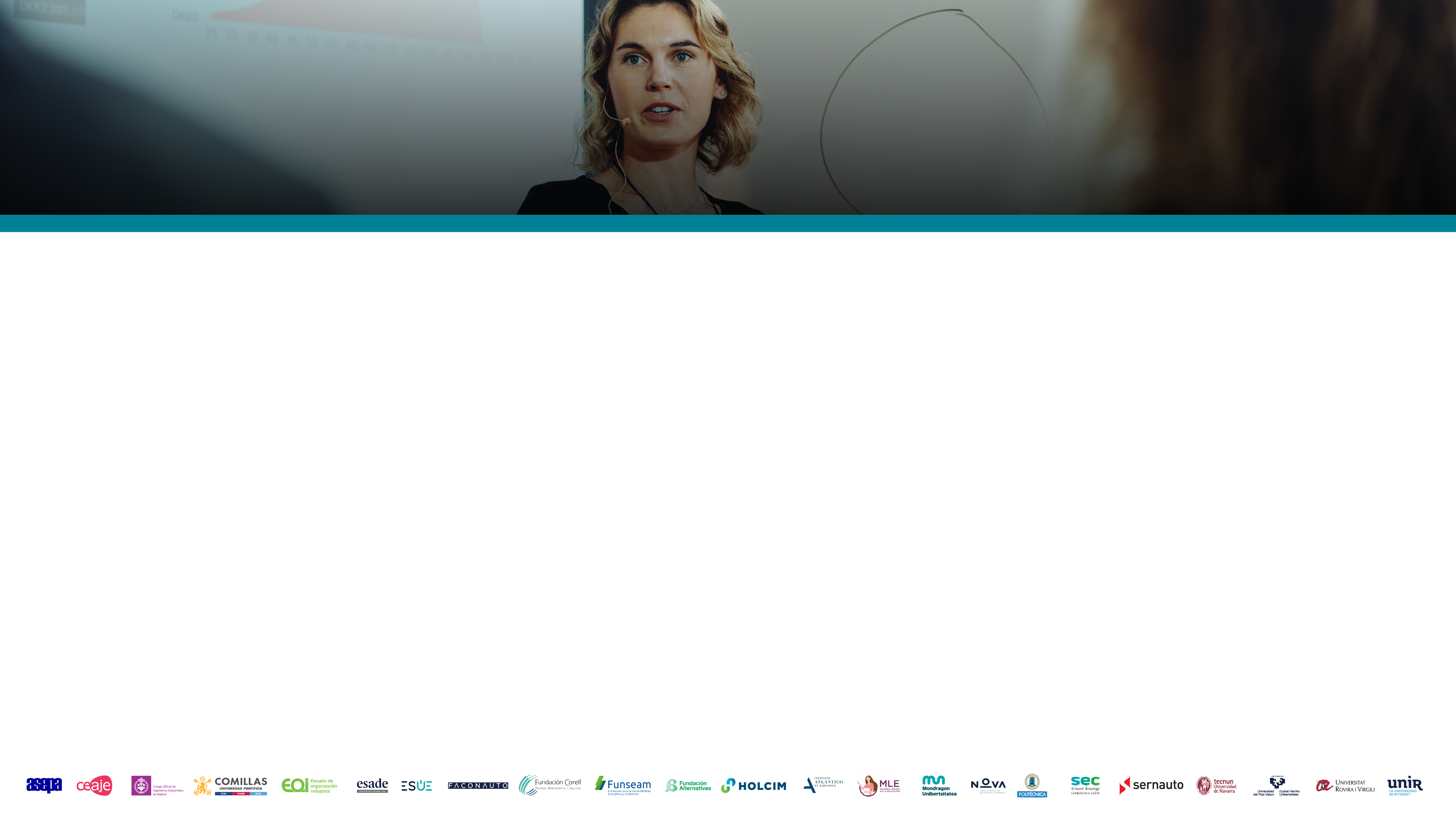 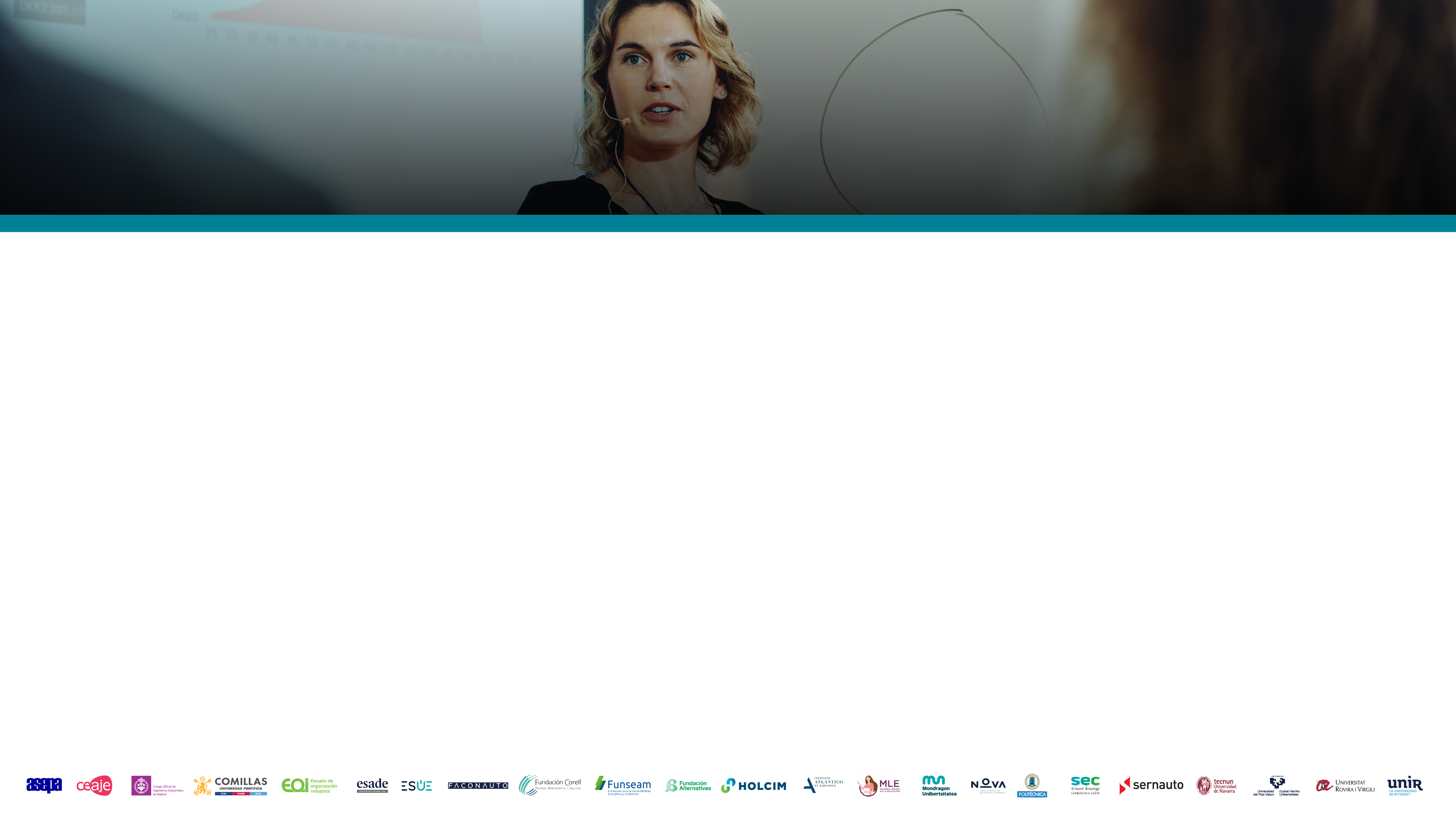 2/2
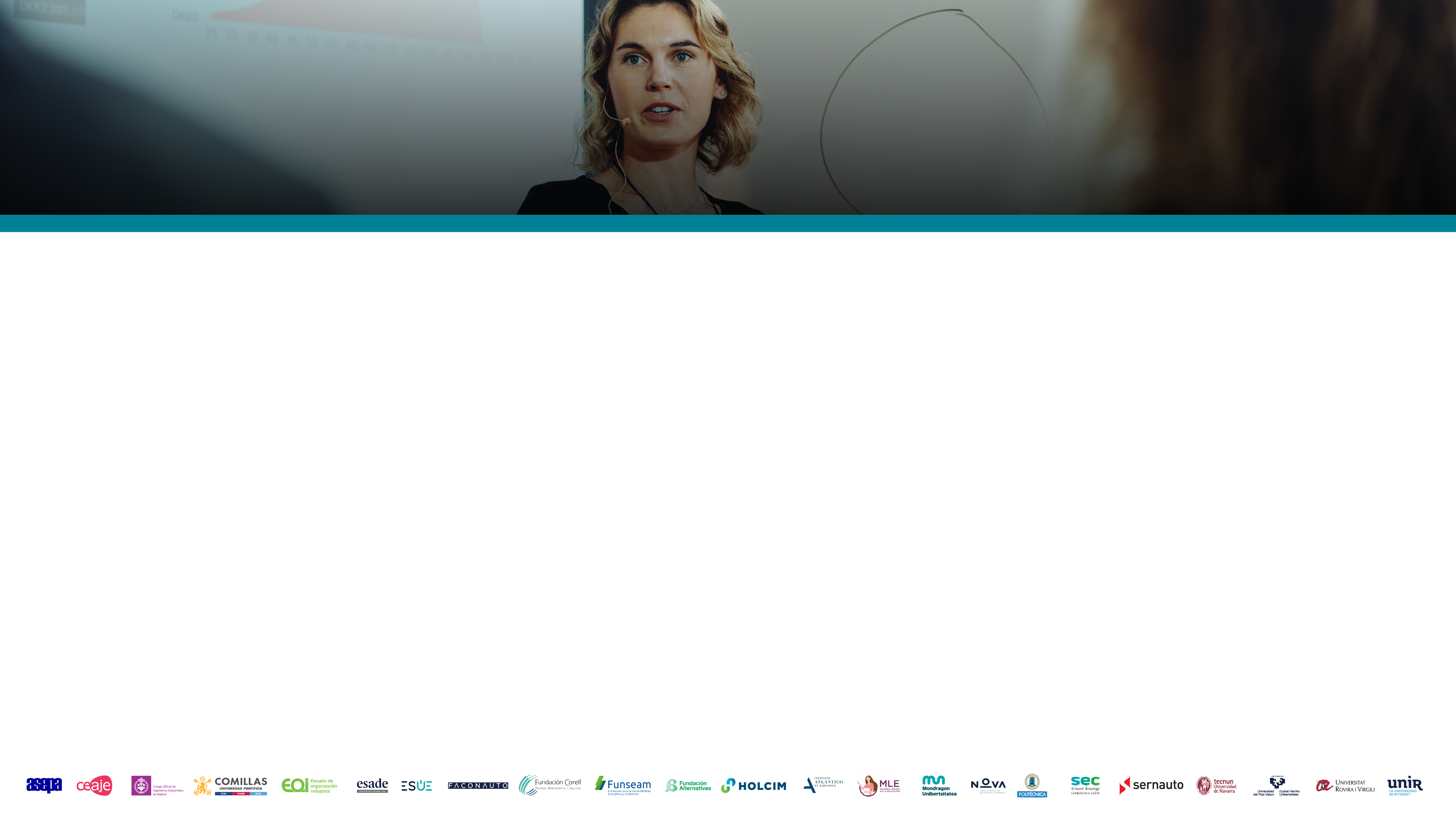 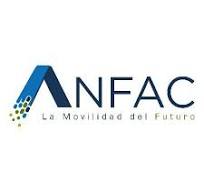 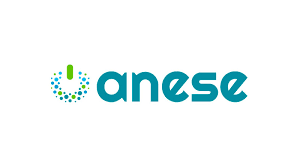 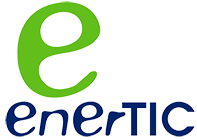 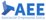 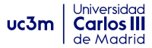 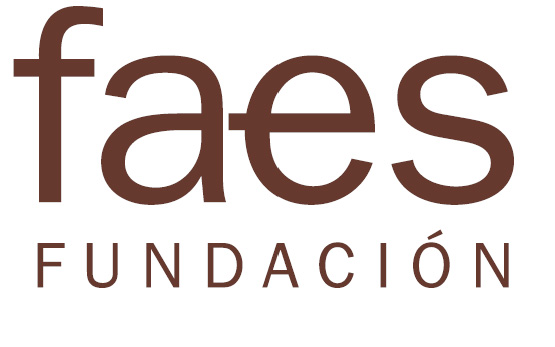 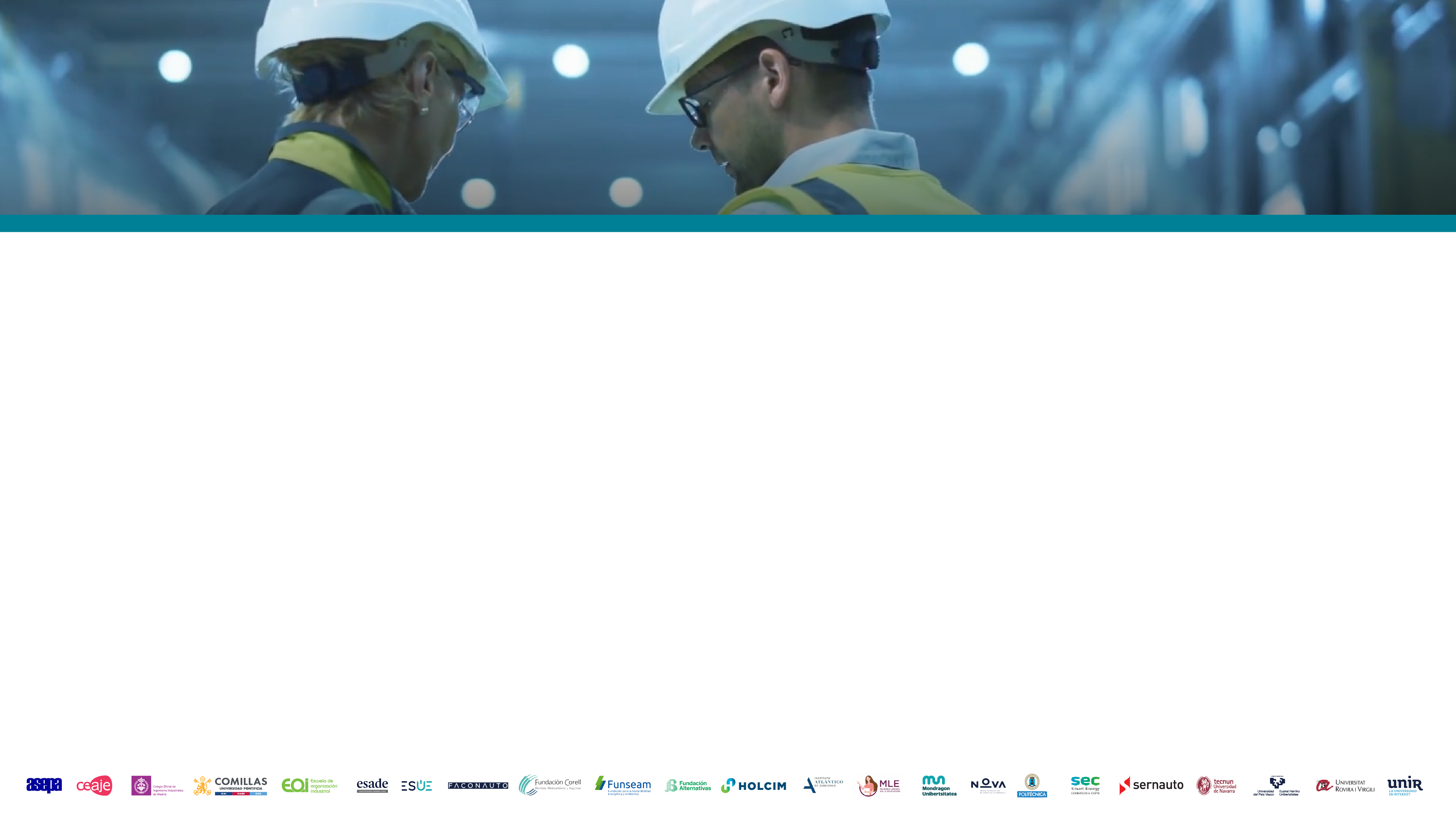 Programación
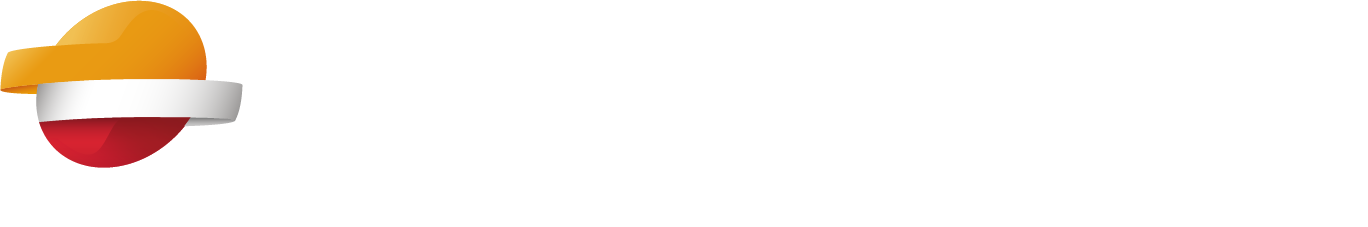 Open Room 2025
Esta programación está sujeta a cambios. La inscripción estará disponible con dos semanas de antelación en el calendario de Open Room.  Las grabaciones de los eventos pasados están disponibles en Open Room.
“Relevancia de la diversidad para la transición energética”. Evento networking.
Jornada que se centrará en la importancia de la diversidad para abordar los retos del camino hacia el net-zero. 

“Descarbonización en la industria alimentaria”. Webinar. 
En este webinar se reflexionará sobre los retos de la industria alimentaria en su compromiso por la descarbonización y las alternativas tecnológicas que lo harán posible.

“Retos y oportunidades de la transición energética en el sector agro”. Evento. 
Experos de diferentes sectores debatirán sobre la descarbonización en el sector agroalimentario: Tendencias, retos y oportunidades.

“Biofuels”. Webinar. 
Los combustibles sintéticos o e-fuels, junto con los biocombustibles y el hidrógeno renovable, son los principales ejemplos de esta clase de soluciones sostenibles para la movilidad, y que son ya una realidad. En este webinar se reflexionará sobre esta y otras cuestiones. 

“Emprendimiento en transición energética”. Evento networking.
 Reflexión donde de la mano de los distintos organizadores se pone en valor el mundo del emprendimiento en proyectos enmarcados en el marco de la transición energética. 

Ciclo de 2 master classes sobre eficiencia energética y CAEs. Webinar (II). 
La eficiencia es clave para la transición energética. Este asunto será el tema central de 2 webinars donde abordarán los retos y oportunidades para que nuestras ciudades y viviendas sean eficientes desde el punto de vista energético de la mano de los mejores expertos del sector.
MAYO
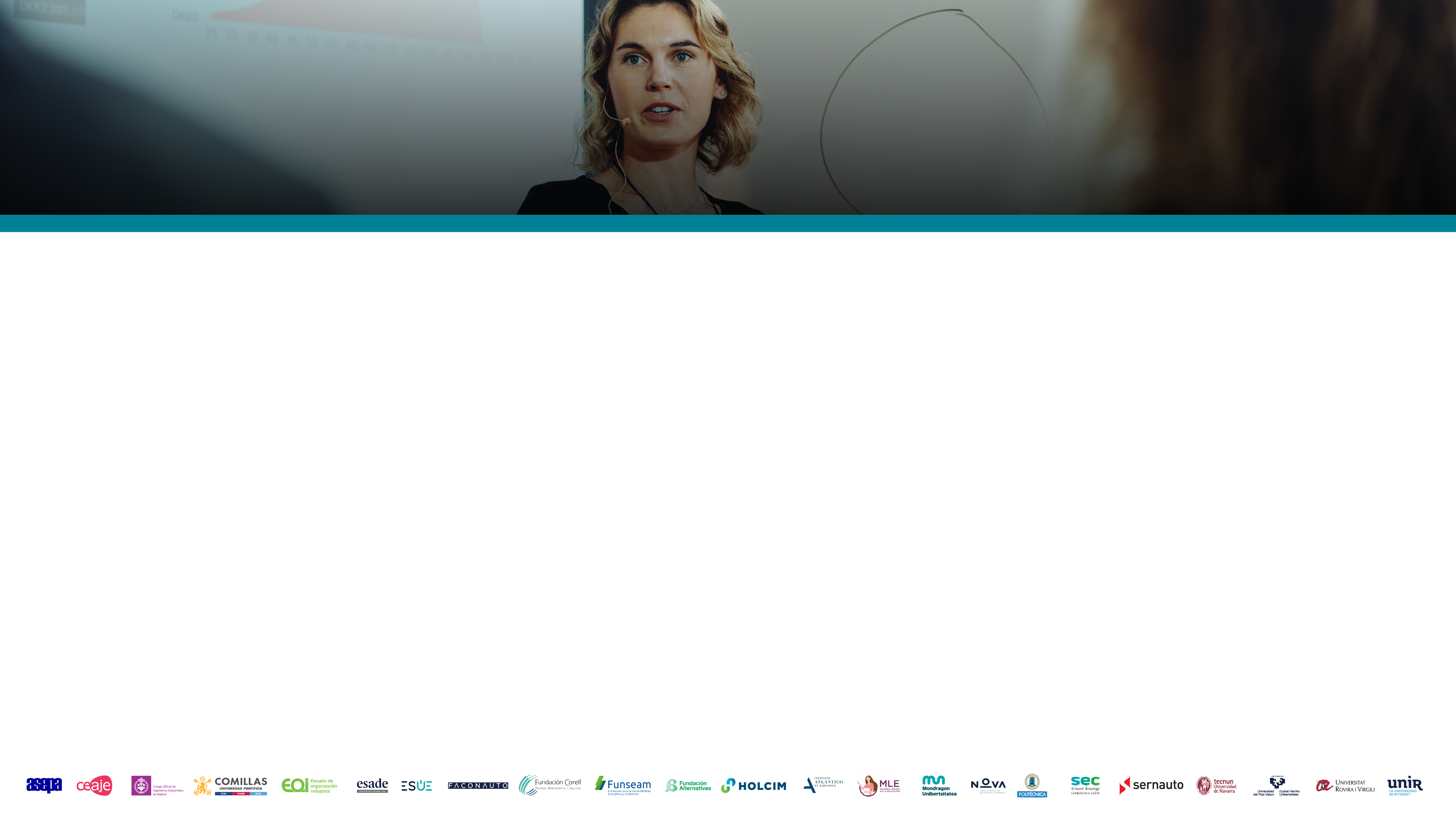 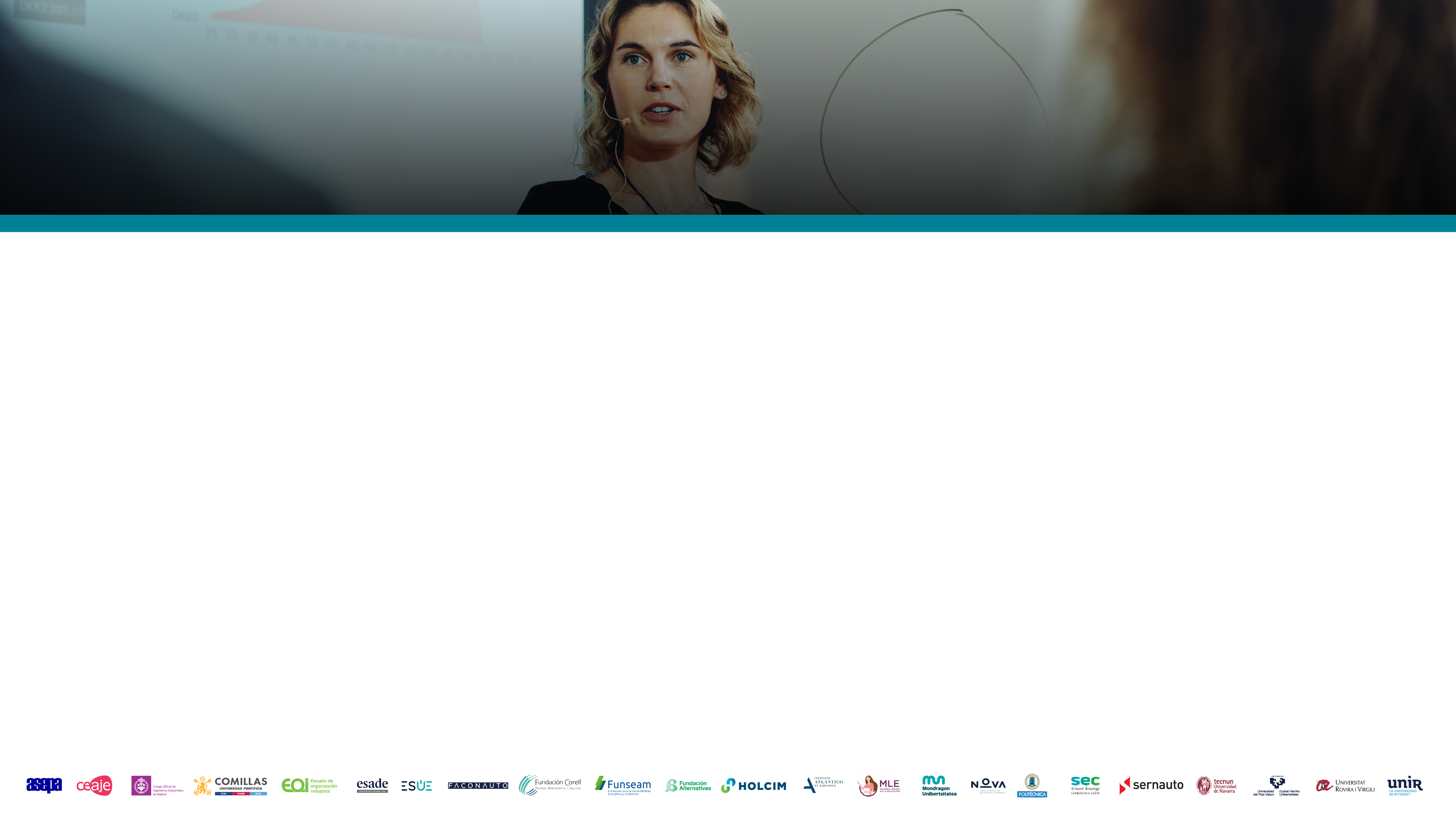 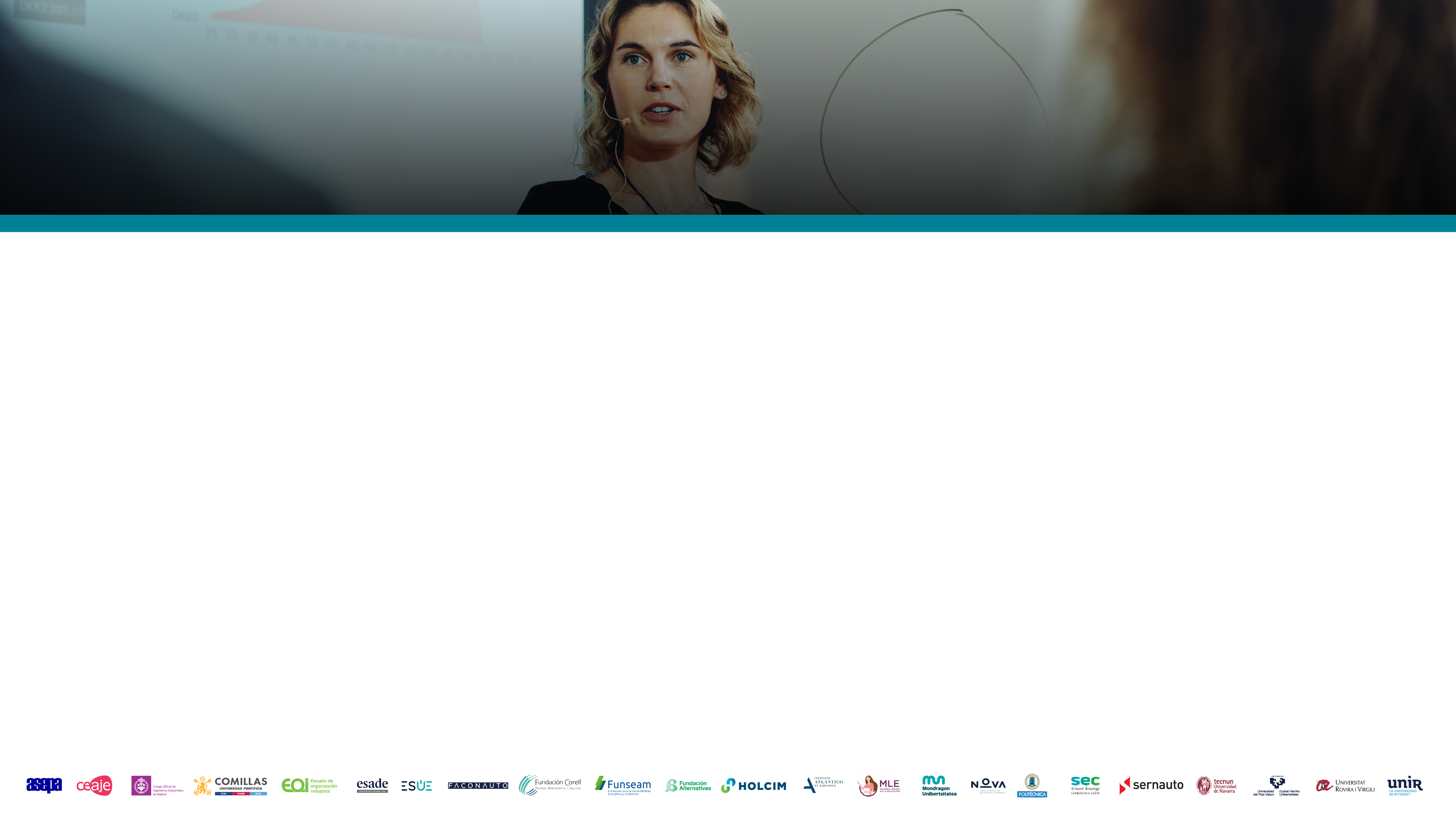 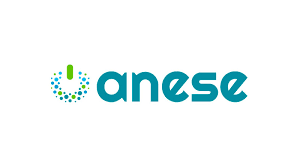 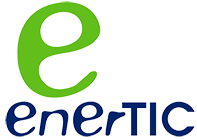 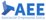 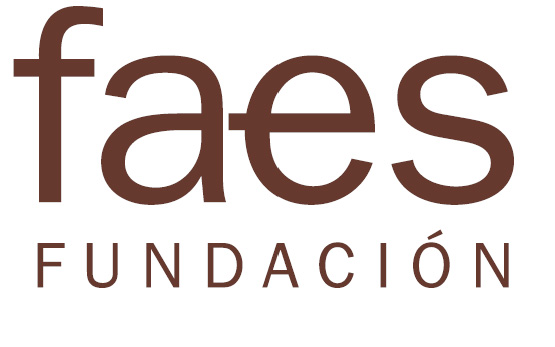 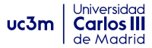 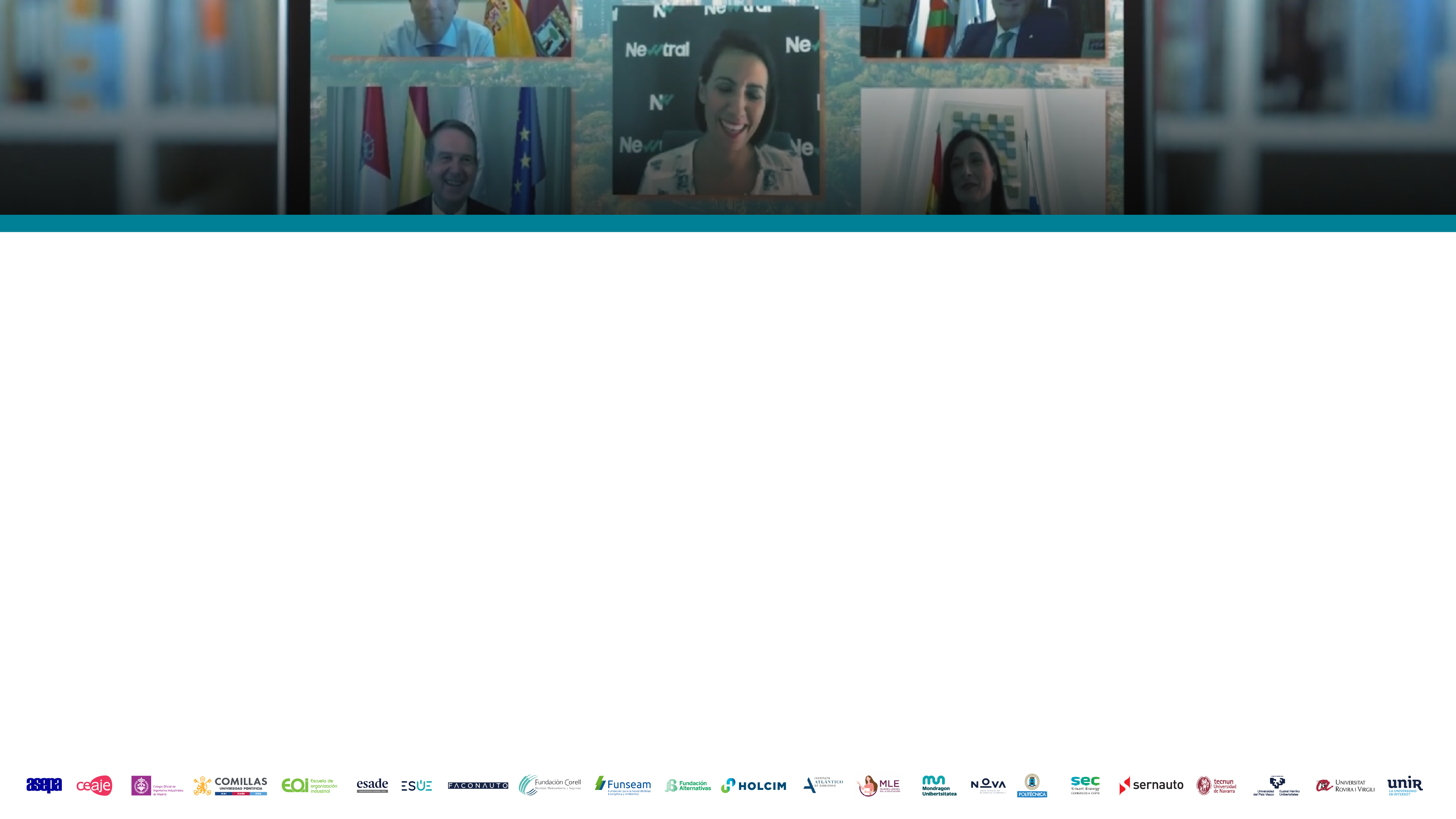 Programación
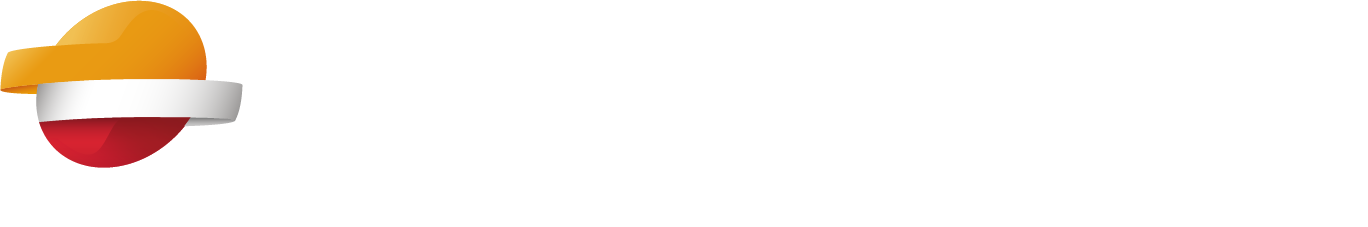 Open Room 2025
Esta programación está sujeta a cambios. La inscripción estará disponible con dos semanas de antelación en el calendario de Open Room.  Las grabaciones de los eventos pasados están disponibles en Open Room.
”Descarbonización del transporte aéreo”. Webinar. 
La eficiencia energética y los combustibles con baja o nula huella de carbono son fundamentales, tanto para aviación general, comercial o militar. A través de este webinar, se debatirá estos desafíos y explorar soluciones innovadoras que pueden acelerar la descarbonización del transporte aéreo, contribuyendo a una aviación más sostenible.

“Energía eólica Offshore y las oportunidades de la economía azul”. Curso on-line
La energía eólica marina constituye un vector estratégico para la transición energética en Europa. El viento en alta mar es un recurso natural, renovable e inagotable, mayor y más constante que en tierra, que permite obtener un gran aprovechamiento energético. Este será el tema central de este curso om-line. 

“Hidrógeno como vector energético”. Curso on-line. 
Curso online sobre hidrógeno como vector energético, donde se analizará la regulación, la economía del hidrógeno en las diferentes etapas de su cadena de valor como la producción, el almacenamiento, el transporte, la seguridad en el manejo de este gas y las aplicaciones finales en industria y en movilidad. Dirigido a todas aquellas personas que quieran tener una idea actualizada de las tendencias que están en marcha en el mundo del hidrógeno verde.
JUNIO
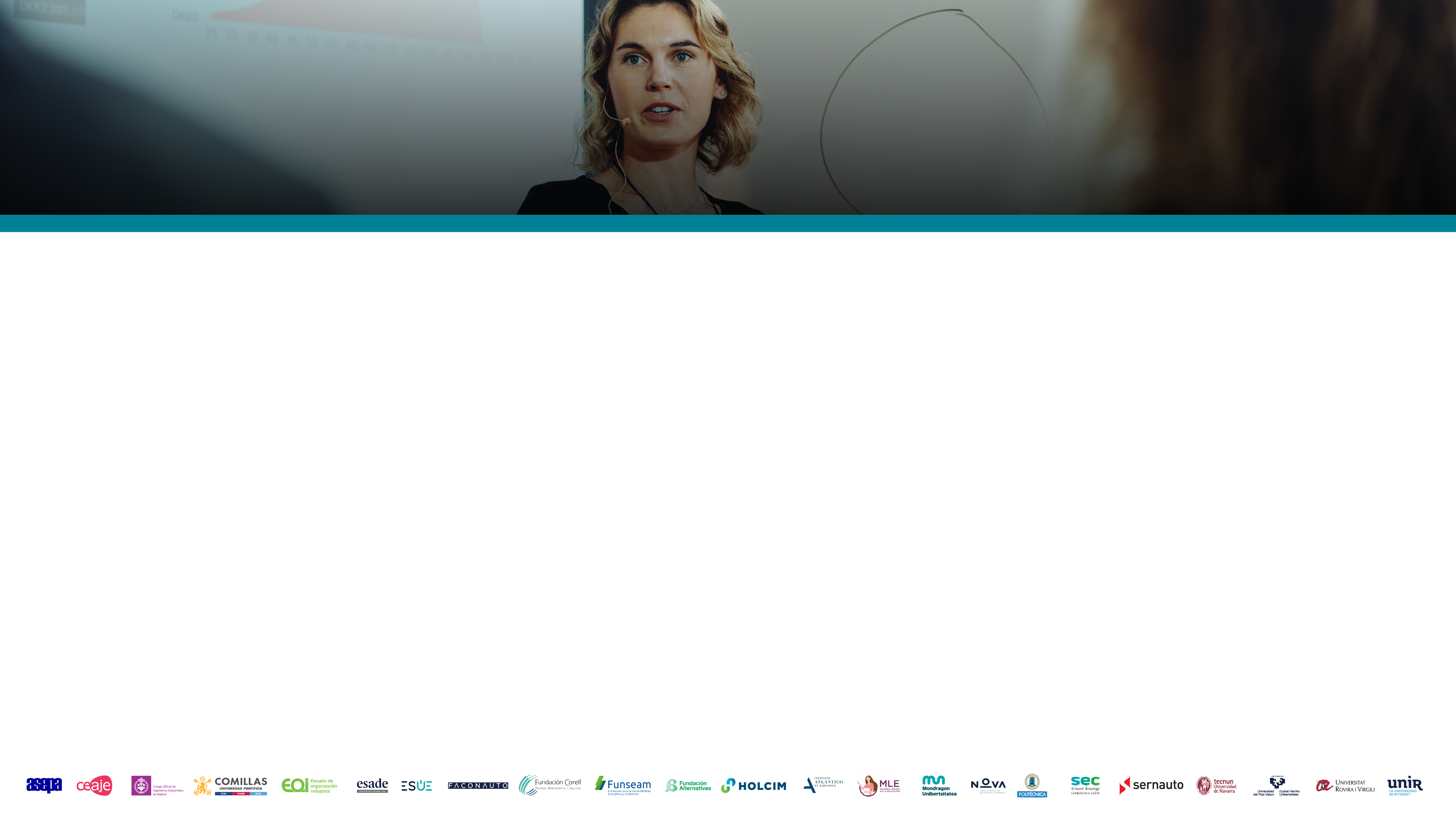 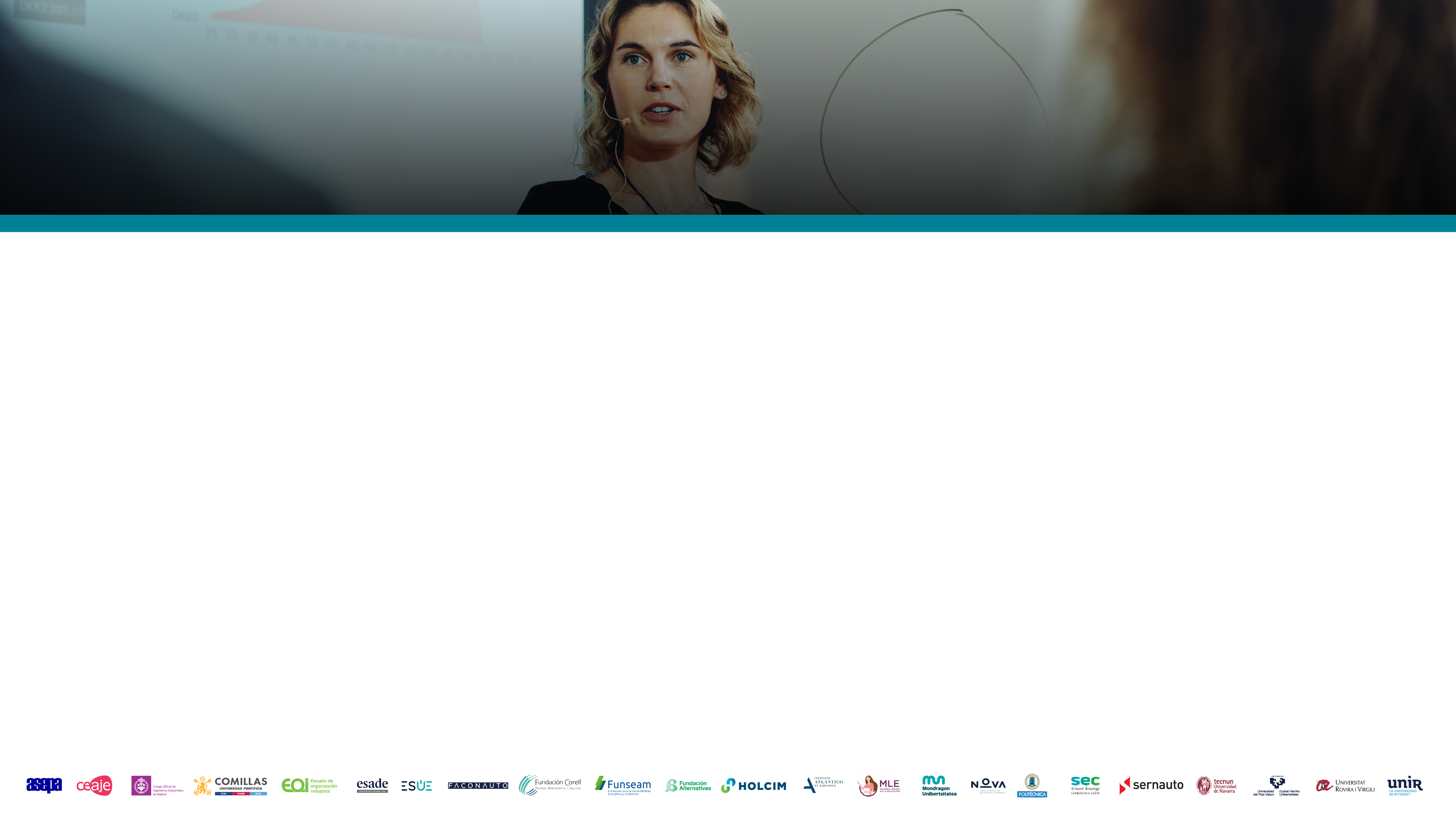 1/2
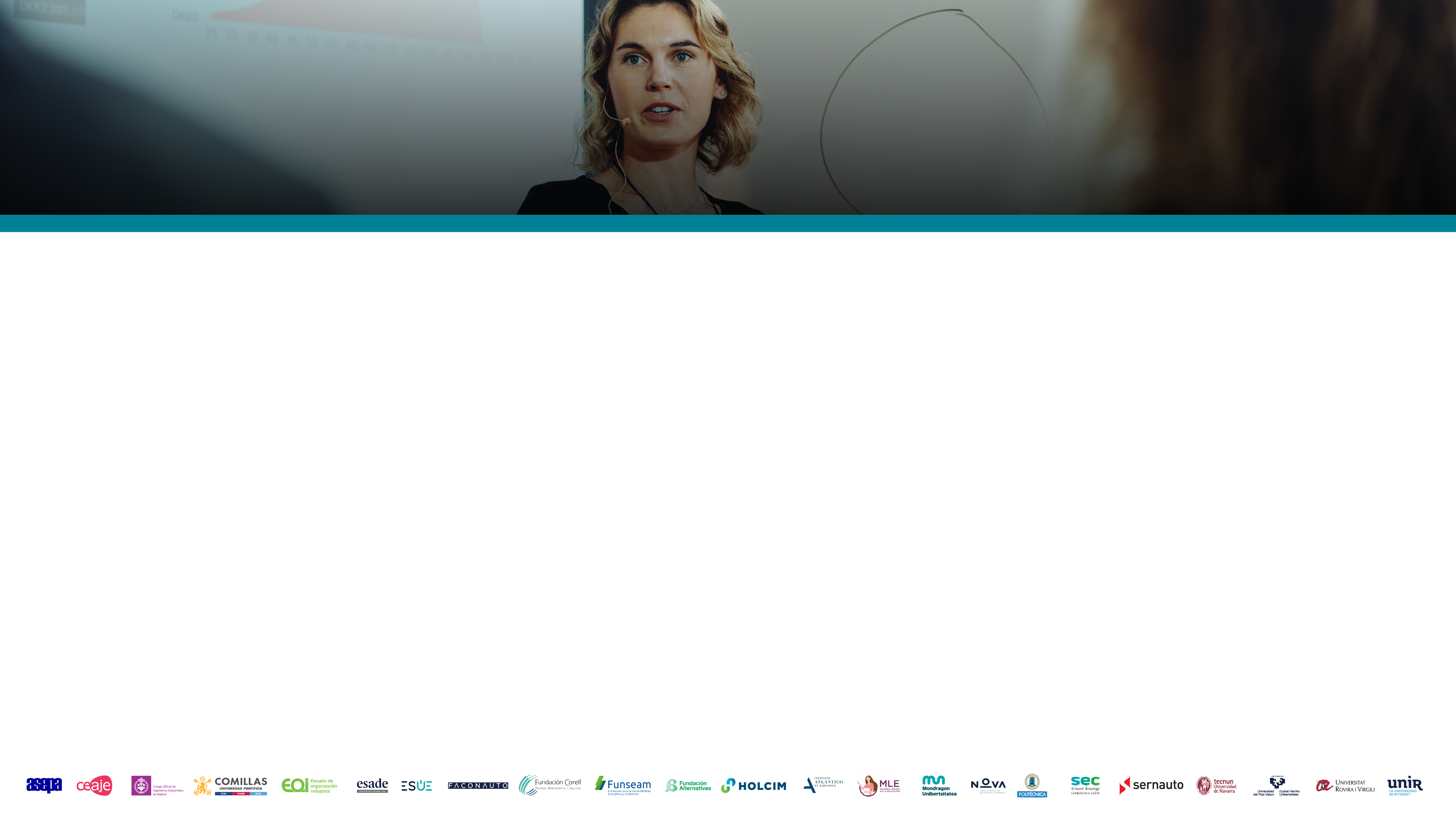 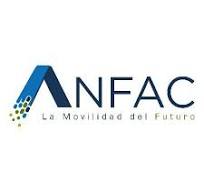 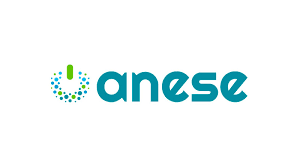 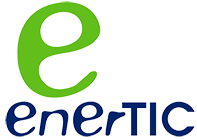 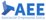 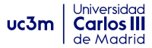 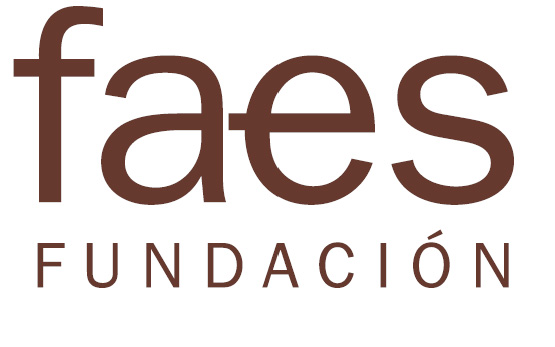 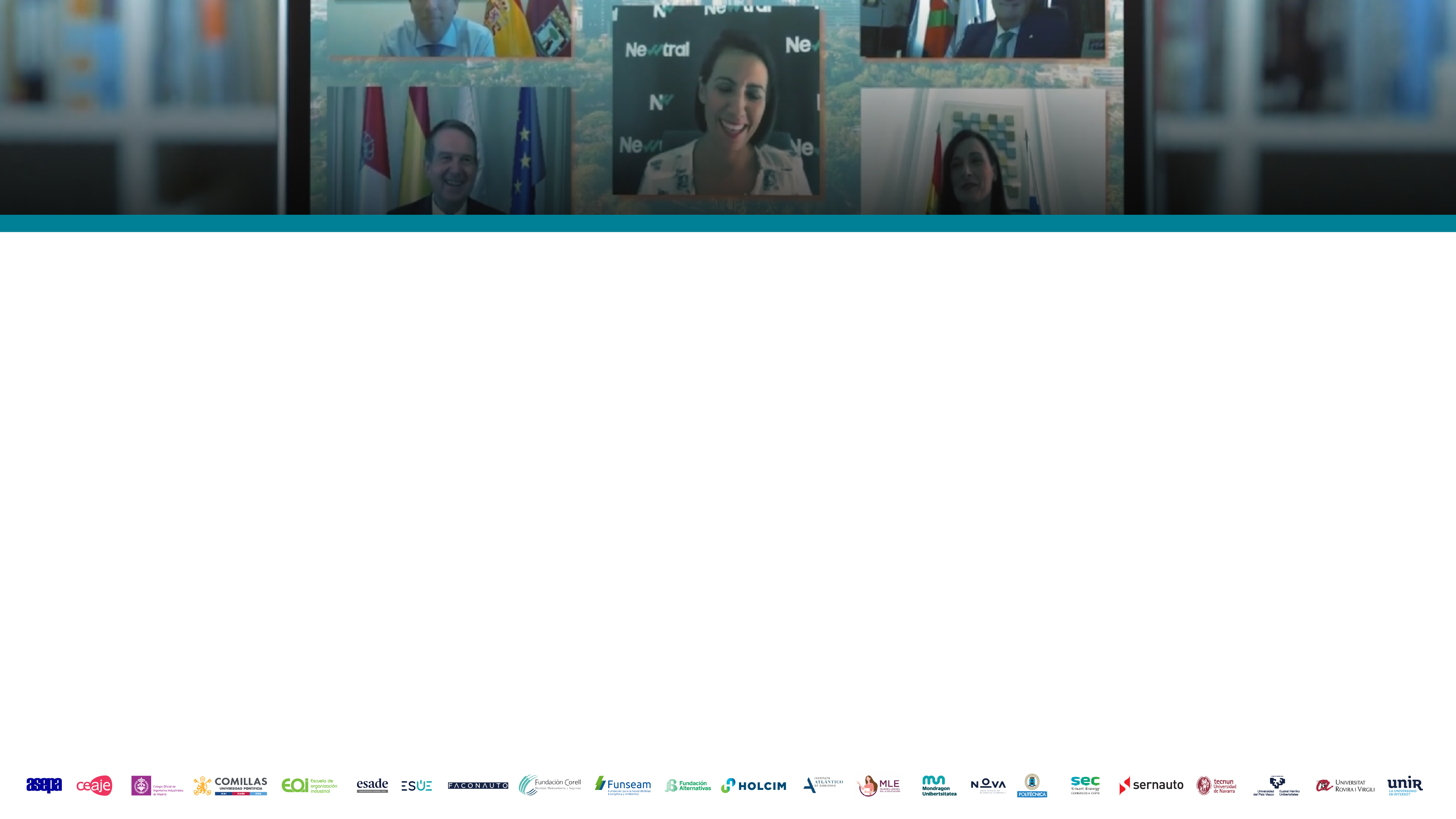 Programación
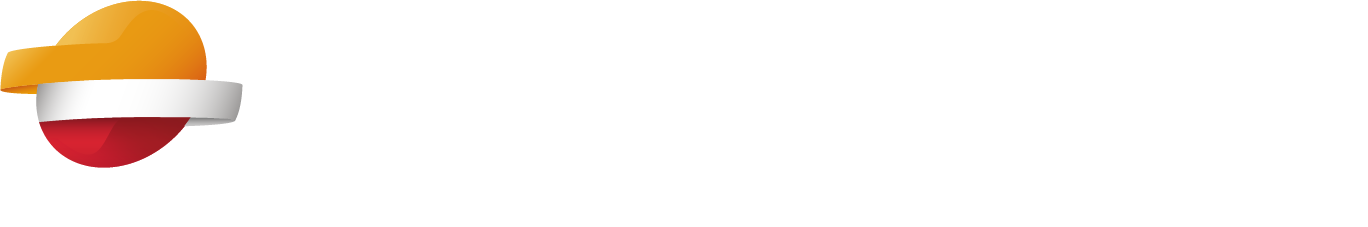 Open Room 2025
Esta programación está sujeta a cambios. La inscripción estará disponible con dos semanas de antelación en el calendario de Open Room.  Las grabaciones de los eventos pasados están disponibles en Open Room.
“El papel del biometano en el desarrollo rural”. Evento. 
En este evento presencial se analizará cómo el biometano ayuda al desarrollo y a la transformación de la España rural, contribuyendo a la agenda de recuperación económica y también a la lucha contra el reto demográfico. En este contexto, contar con marco regulatorio estable y la creación de nuevos flujos de ingresos, como las garantías de origen pueden ser cruciales para asegurar la viabilidad del despliegue de los proyectos de biometano.

“Combustibles Renovables”. Webinar. 
A través de este webinar, se abordarán el origen y la producción de los biocombustibles avanzados y combustibles sintéticos, así como la relevancia de su uso en la movilidad terrestre, aérea y marítima.
JUNIO
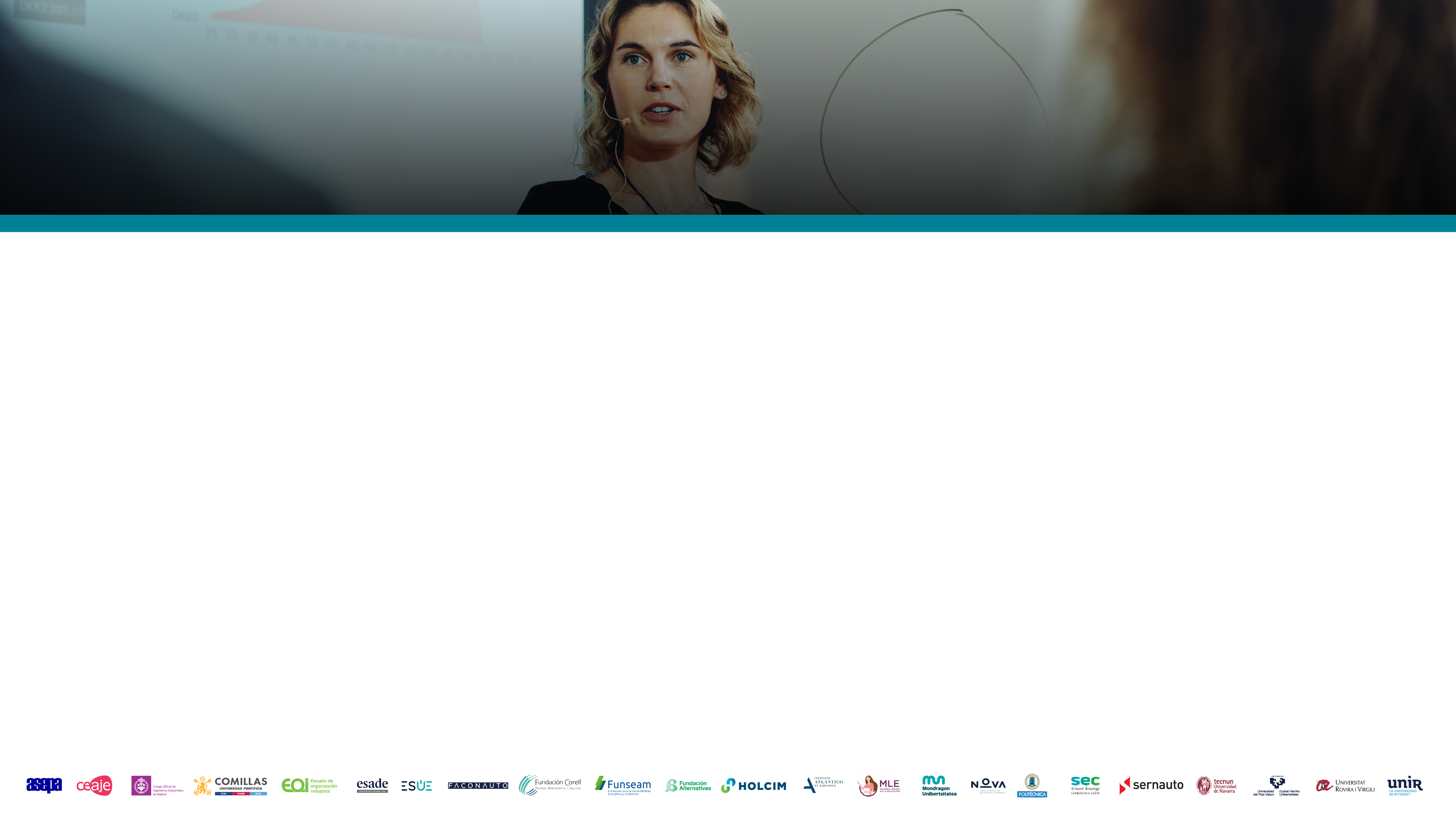 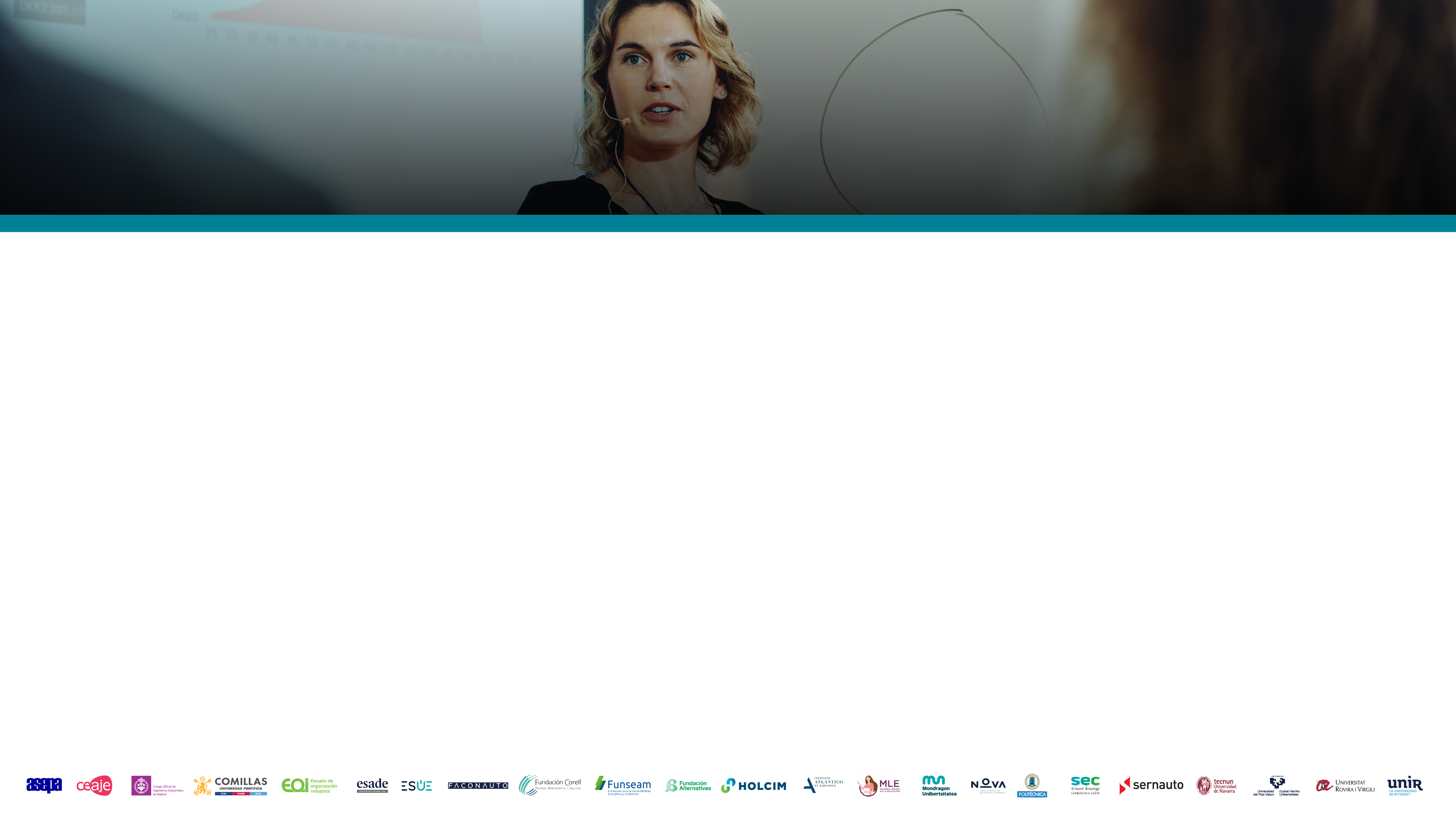 2/2
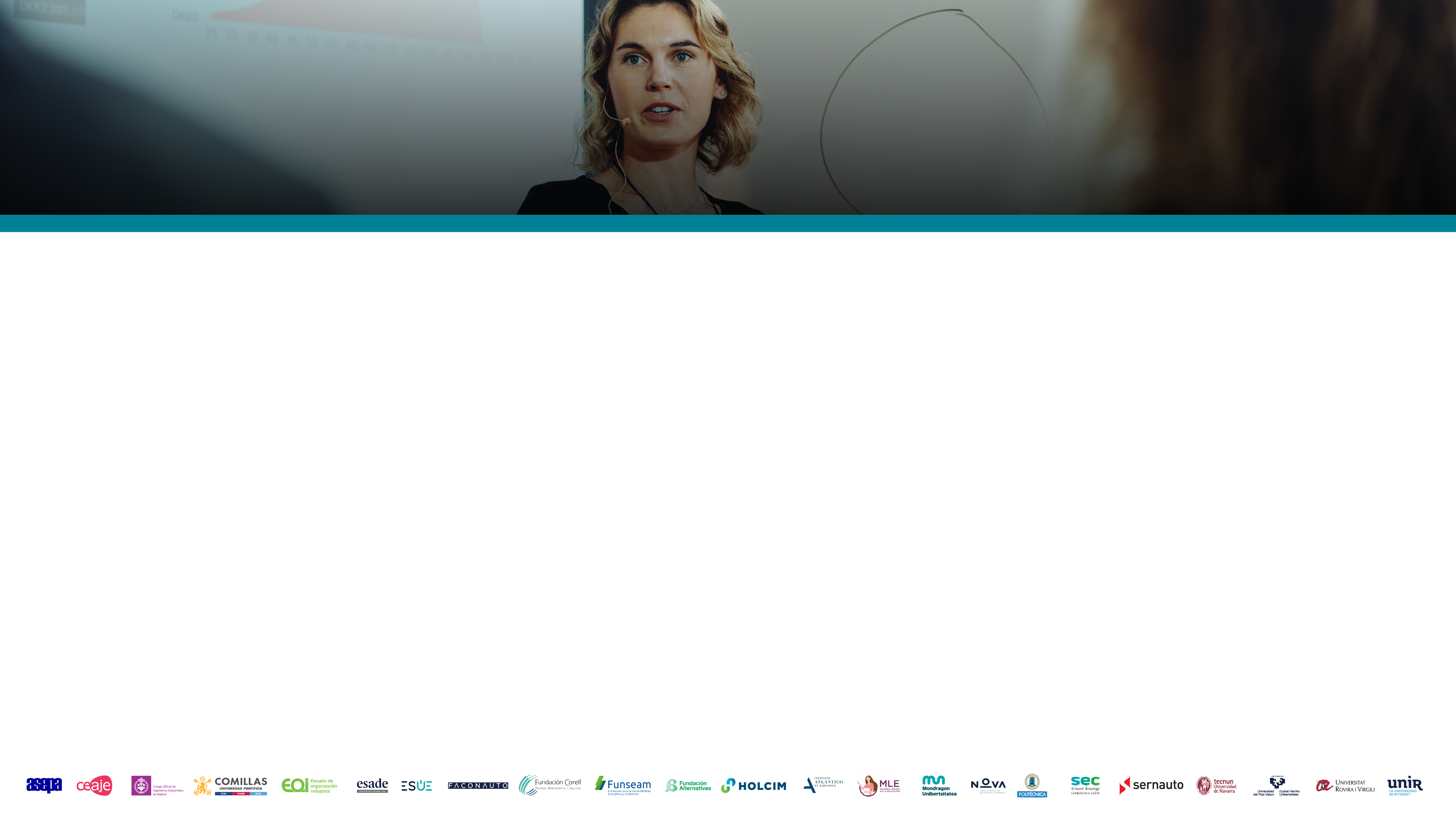 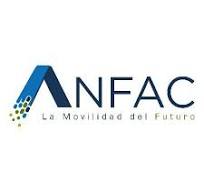 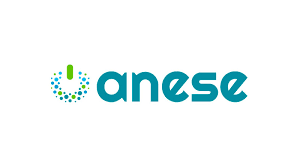 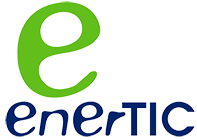 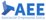 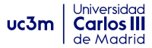 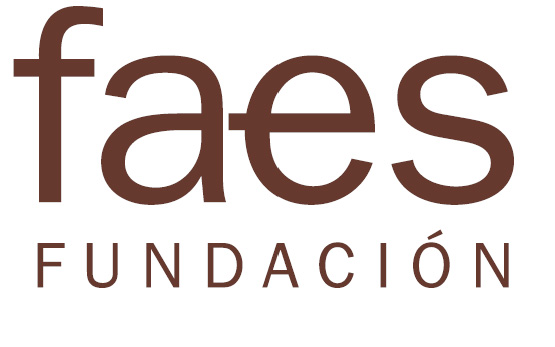 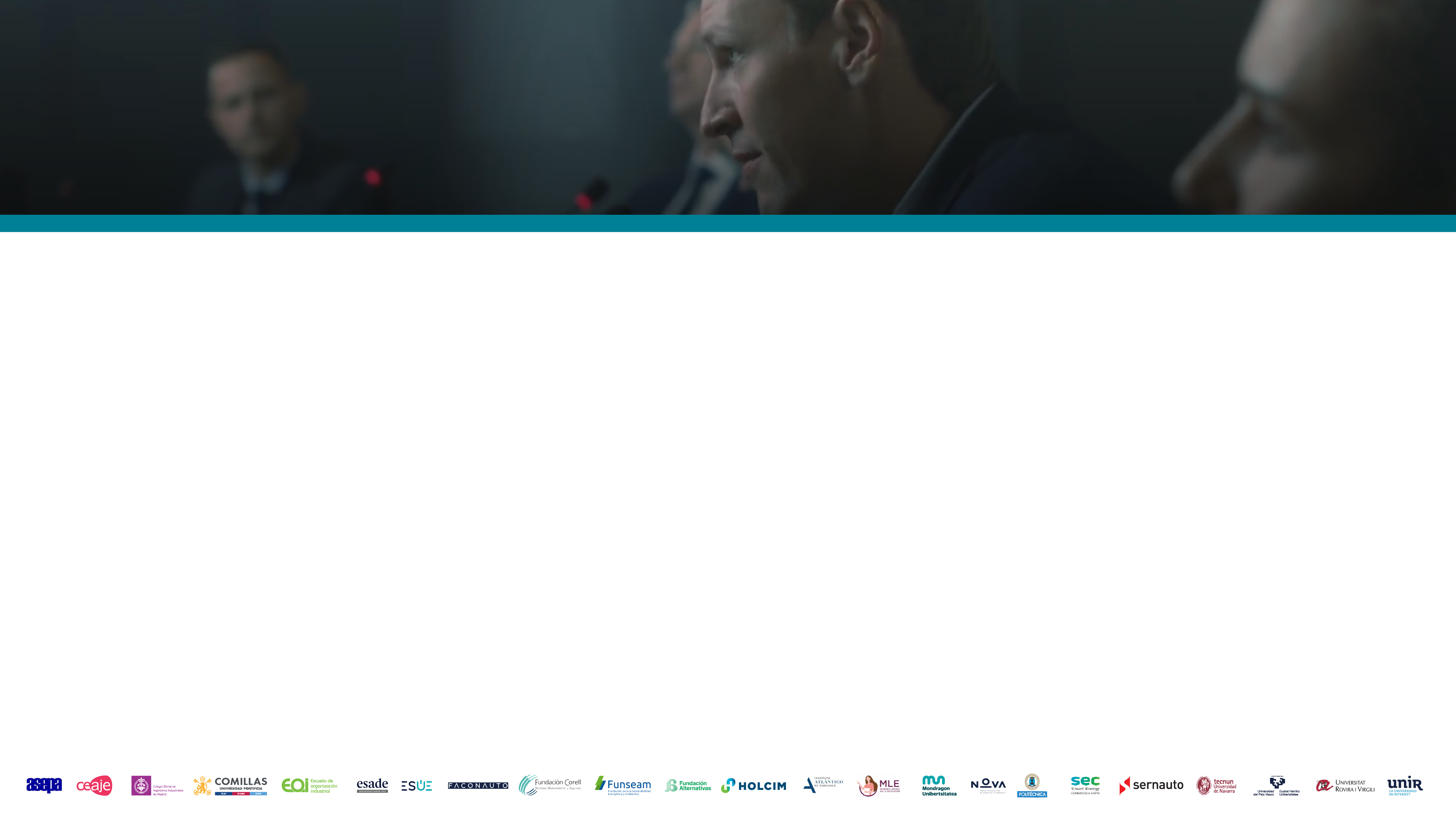 Programación
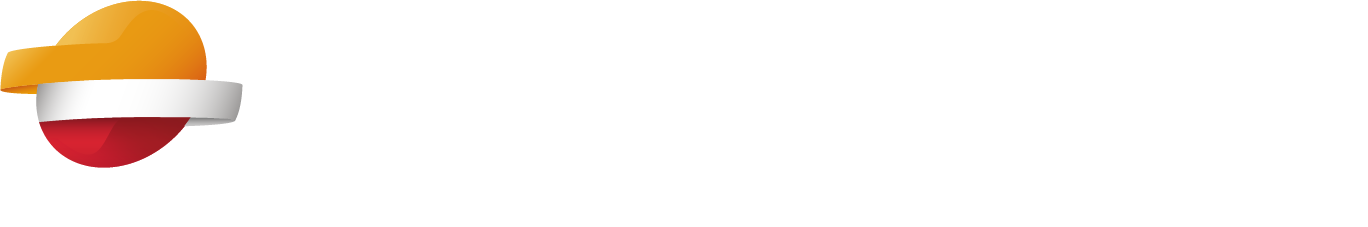 Open Room 2025
Esta programación está sujeta a cambios. La inscripción estará disponible con dos semanas de antelación en el calendario de Open Room.  Las grabaciones de los eventos pasados están disponibles en Open Room.
“Transición energética”. Curso on-line. 
Formación integral de la mano de grandes expertos que repasa todas las palancas relevantes para conseguir en España una transición energética ágil, coste eficiente, basada en la innovación y la digitalización y que apueste por el desarrollo tecnológico e industrial.

“Almacenamiento energético y redes eléctricas”. Curso on-line de 3 días. 
Análisis y reflexión sobre el papel del almacenamiento en la transición energética y las distintas aplicaciones en la red eléctrica.
JULIO
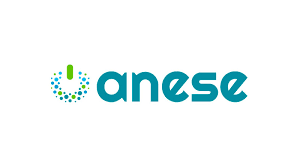 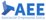 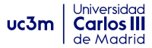 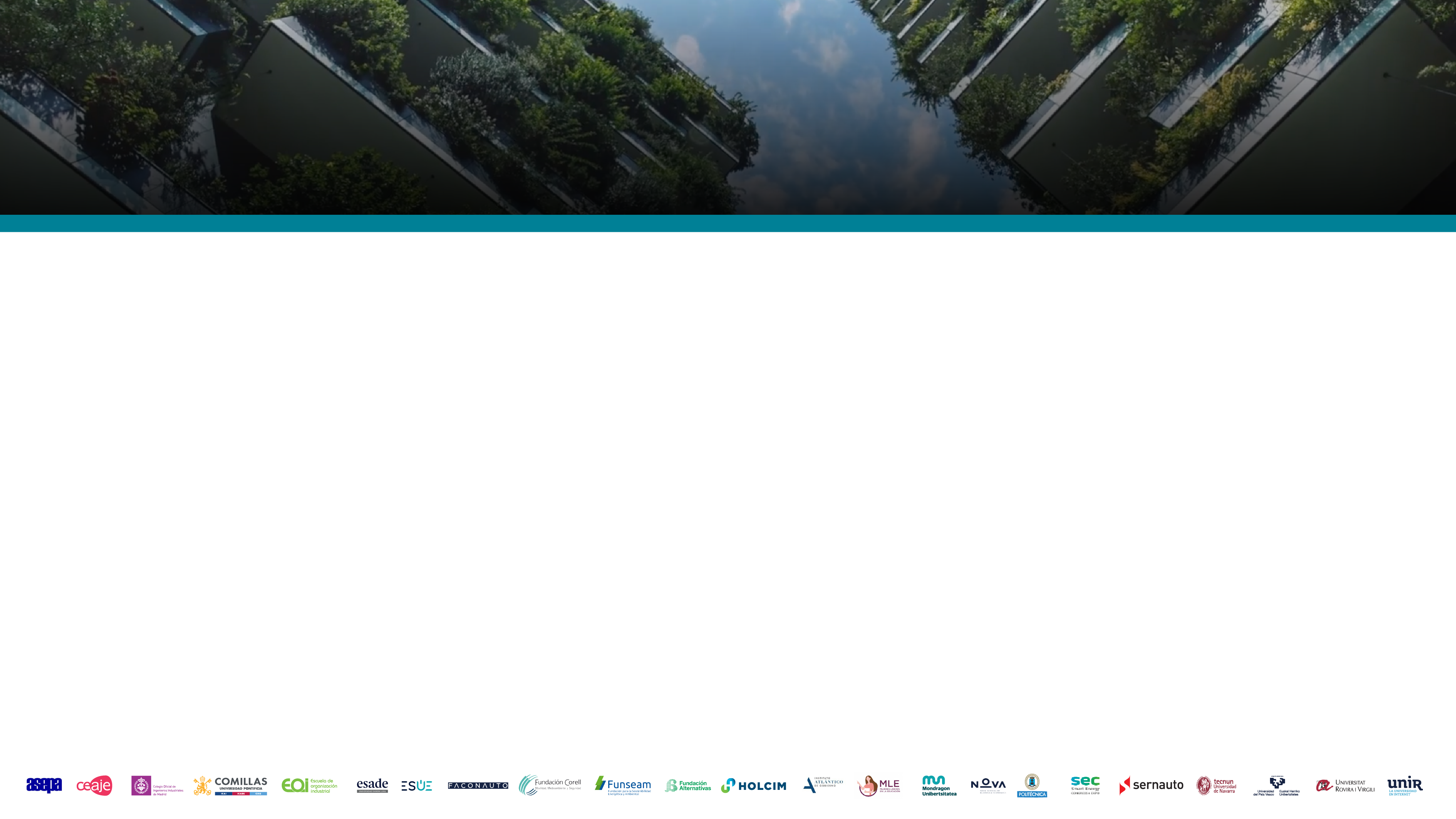 Programación
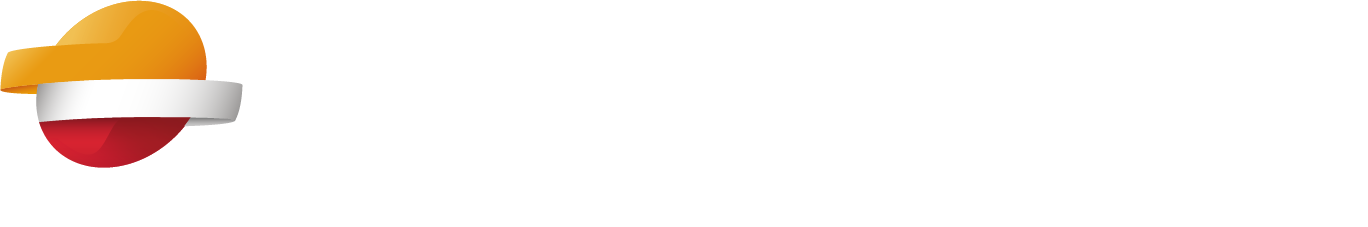 Open Room 2025
Esta programación está sujeta a cambios. La inscripción estará disponible con dos semanas de antelación en el calendario de Open Room.  Las grabaciones de los eventos pasados están disponibles en Open Room.
“Combustibles Renovables”. Curso on-line de 5 días. 
Los combustibles renovables representan una oportunidad clave para abordar el desafío de reducir las emisiones de gases efecto invernadero en el transporte terrestre, aéreo y marítimo. En este curso on-line , se profundizará sobre el presente y el futuro de estos combustibles que son una alternativa real y se han ido postulando en los últimos años como una de las alternativas tecnológicas más interesantes y beneficiosas para afrontar el proceso de descarbonización del sector transporte en todas sus formas.

“Avances regulatorios en captura de CO2”. Webinar. 
Aálisis sobre los avances regulatorios, los sistemas de captura y aprovechamiento de CO2 y debatirá sobre las alternativas tecnológicas y su papel en la descarbonización en un futuro de cero emisiones netas. 

“Desgranando las tecnologías de movilidad”. Evento. 
Jornada clave hacia la movilidad sostenible, donde se explorarán las tecnologías actuales y se analizarán las que aseguren una transición energética perdurable. 

“Soluciones a los efectos no deseados de la transición energética”. Webinar. 
La transición energética es esencial para combatir el cambio climático, pero también trae consigo desafíos importantes. A través de este webinar, se debatirá sobre los retos que se han de abordar para avanzar sobre los efectos de la transición energética y las oportunidades que esto supone.
SEPTIEMBRE
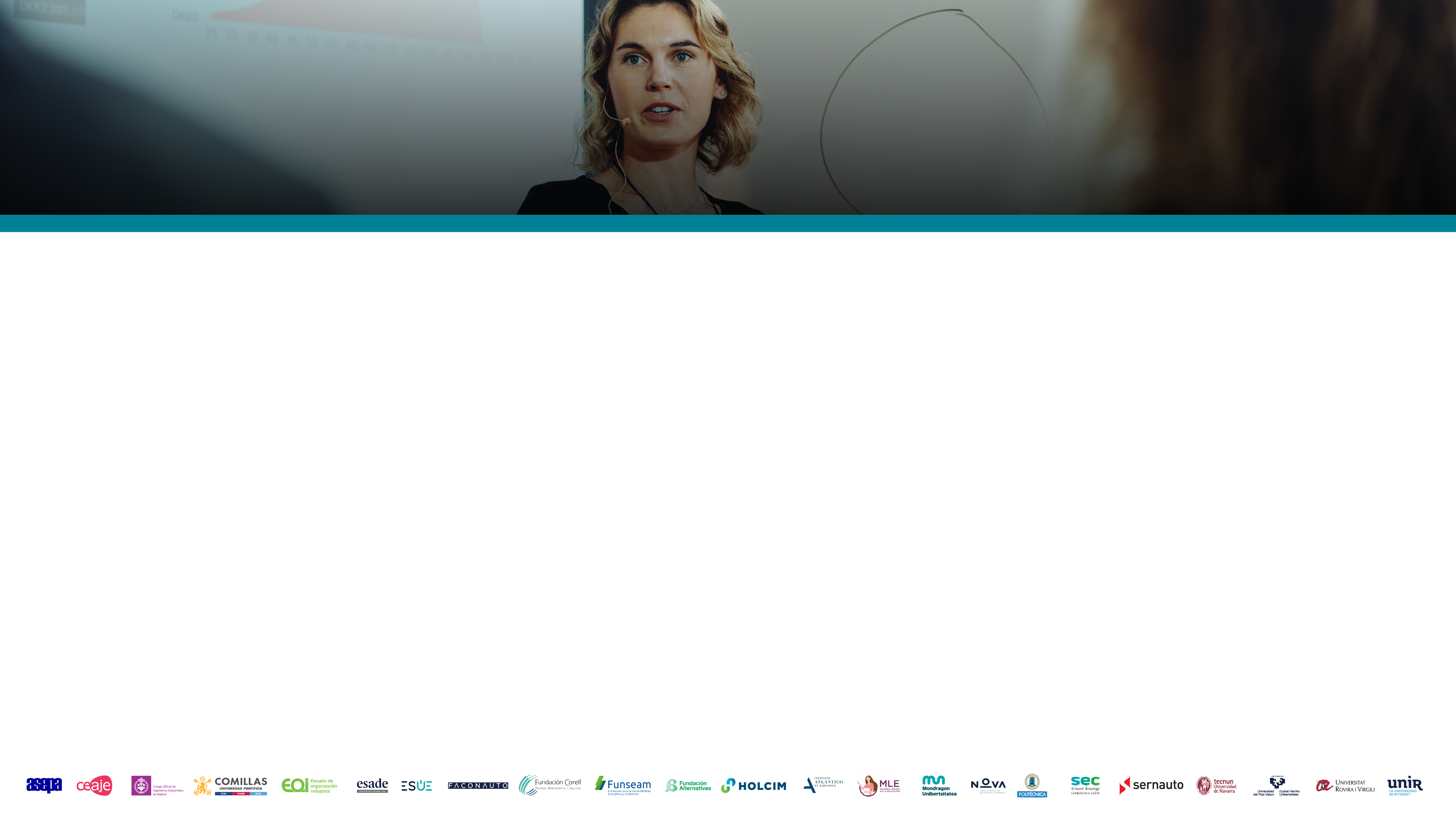 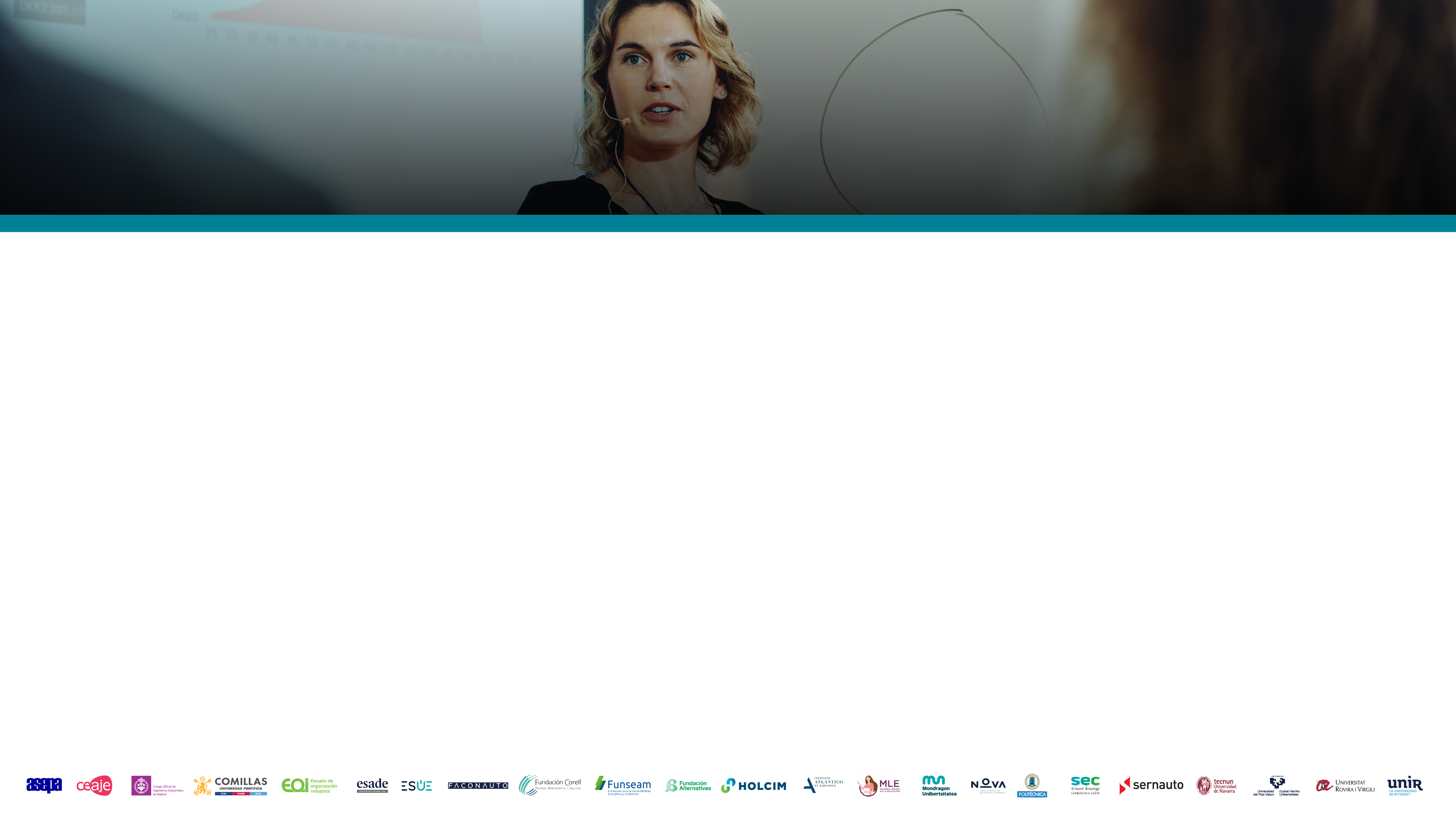 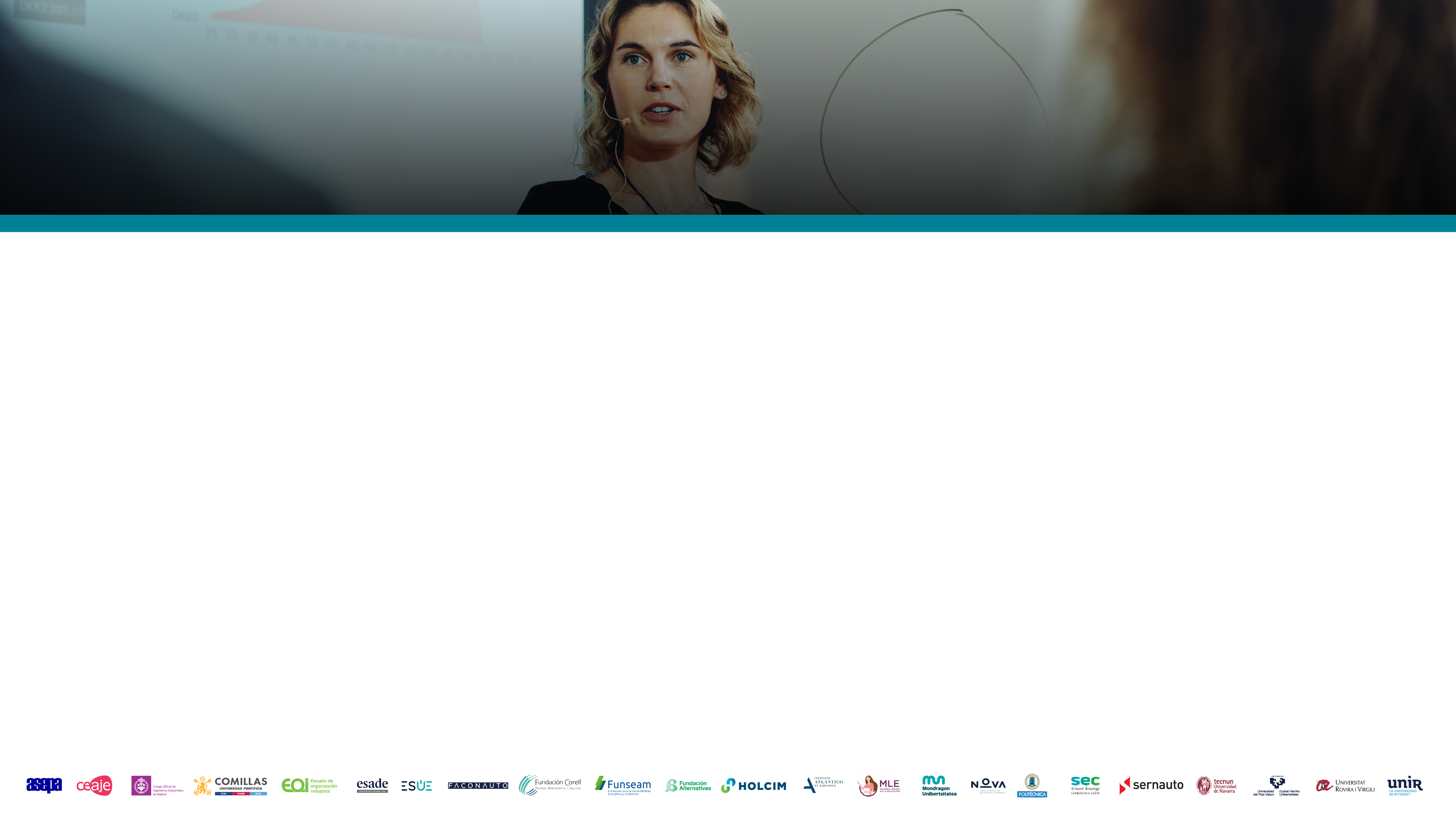 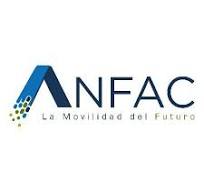 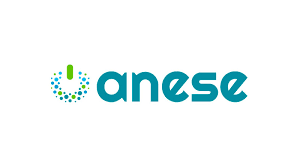 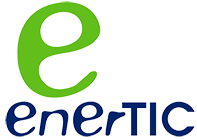 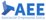 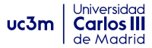 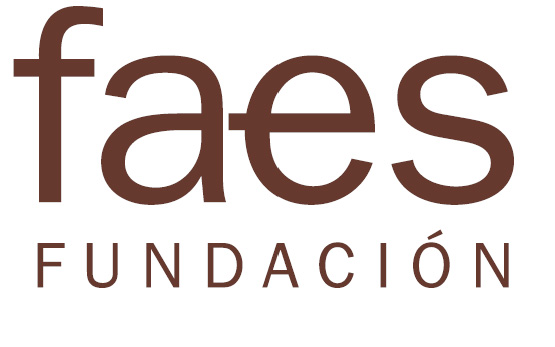 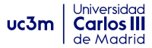 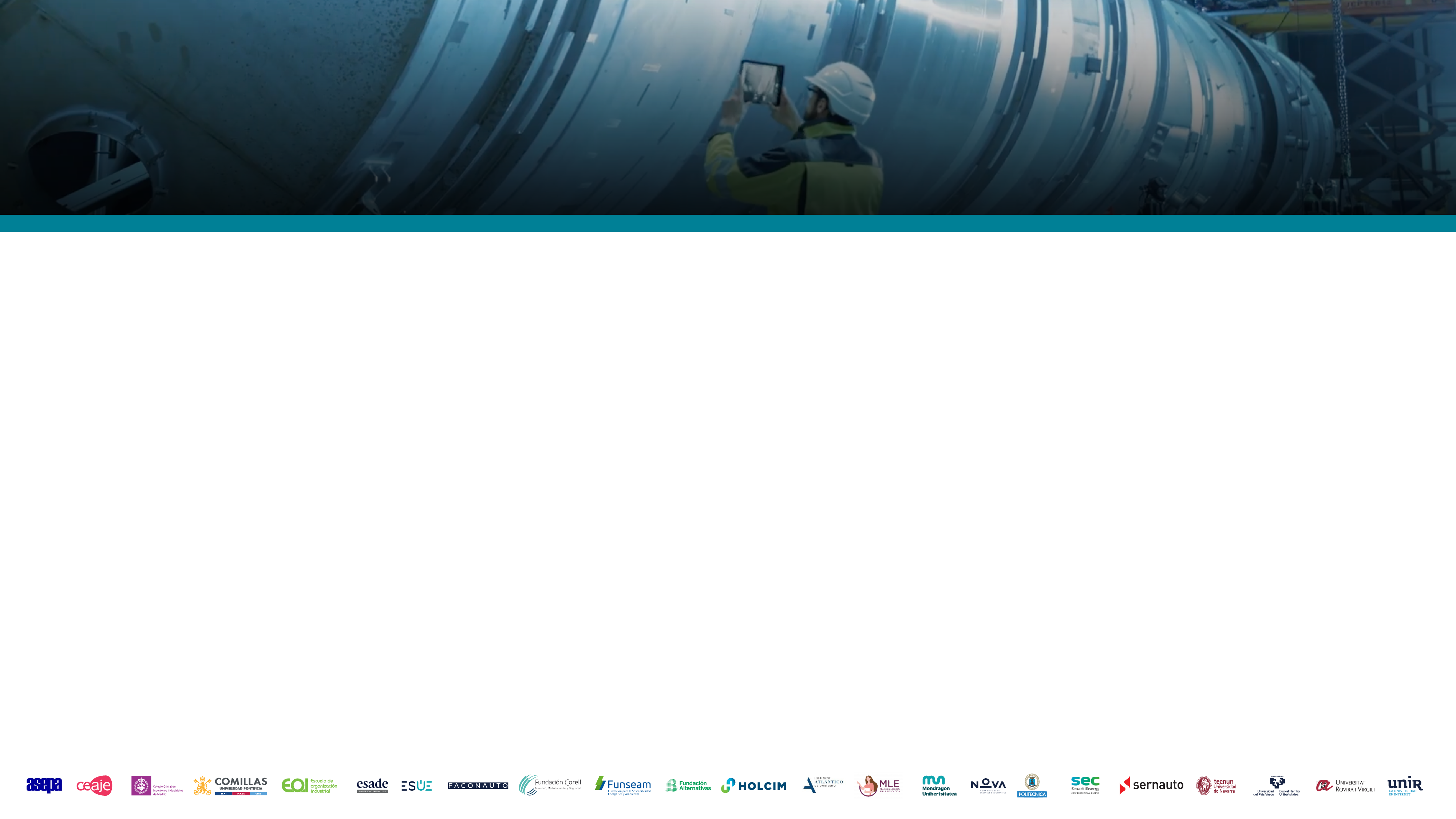 Programación
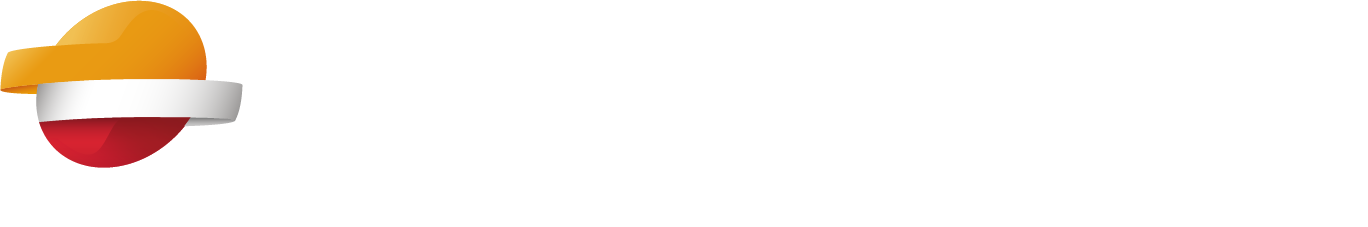 Open Room 2025
Esta programación está sujeta a cambios. La inscripción estará disponible con dos semanas de antelación en el calendario de Open Room.  Las grabaciones de los eventos pasados están disponibles en Open Room.
“Nuevas tecnologías en la movilidad”. Evento. 
En esta jornada se analizarán las distintas tecnologías de la movilidad para acelerar la descarbonización de la manera más rápida y eficiente posible.

“Los retos y las oportunidades de la transición energética para las empresas del País Vasco.” Evento. 
Debate sobre los desafíos que han de abordar en el País Vasco las pequeñas y medianas empresas para avanzar en su hoja de ruta hacia la transición energética y la sostenibilidad y las oportunidades que esto supone.

“Movilidad Autónoma y Conectada” .Webinar.
Presentación del estado de desarrollo de las tecnologías para una movilidad autónoma y conectada y su previsible evolución, reflexionando en torno a como estas tecnologías podrían impactar en la forma en la que nos movemos. 

“Desafíos del sector de la movilidad en la transición energética”. Evento. 
Jornada de networking donde se abordarán los desafíos en la transición energética, en el marco de la movilidad. La movilidad y el transporte sostenible es uno de los grandes retos del mundo actual. Un sistema de transporte eficiente y accesible es clave para nuestra calidad de vida, y precisamente porque juega un papel esencial en la sociedad y en la economía, es necesario afrontar el reto de una transición hacia la descarbonización del sector considerando todos sus impactos.

“Eficiencia energética y CAEs”. Webinar. 
En este webinar se explorará la importancia de la eficiencia en el camino hacia la descarbonización.
OCTUBRE
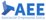 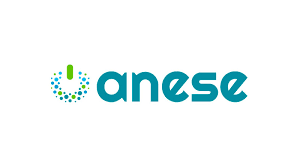 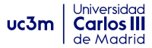 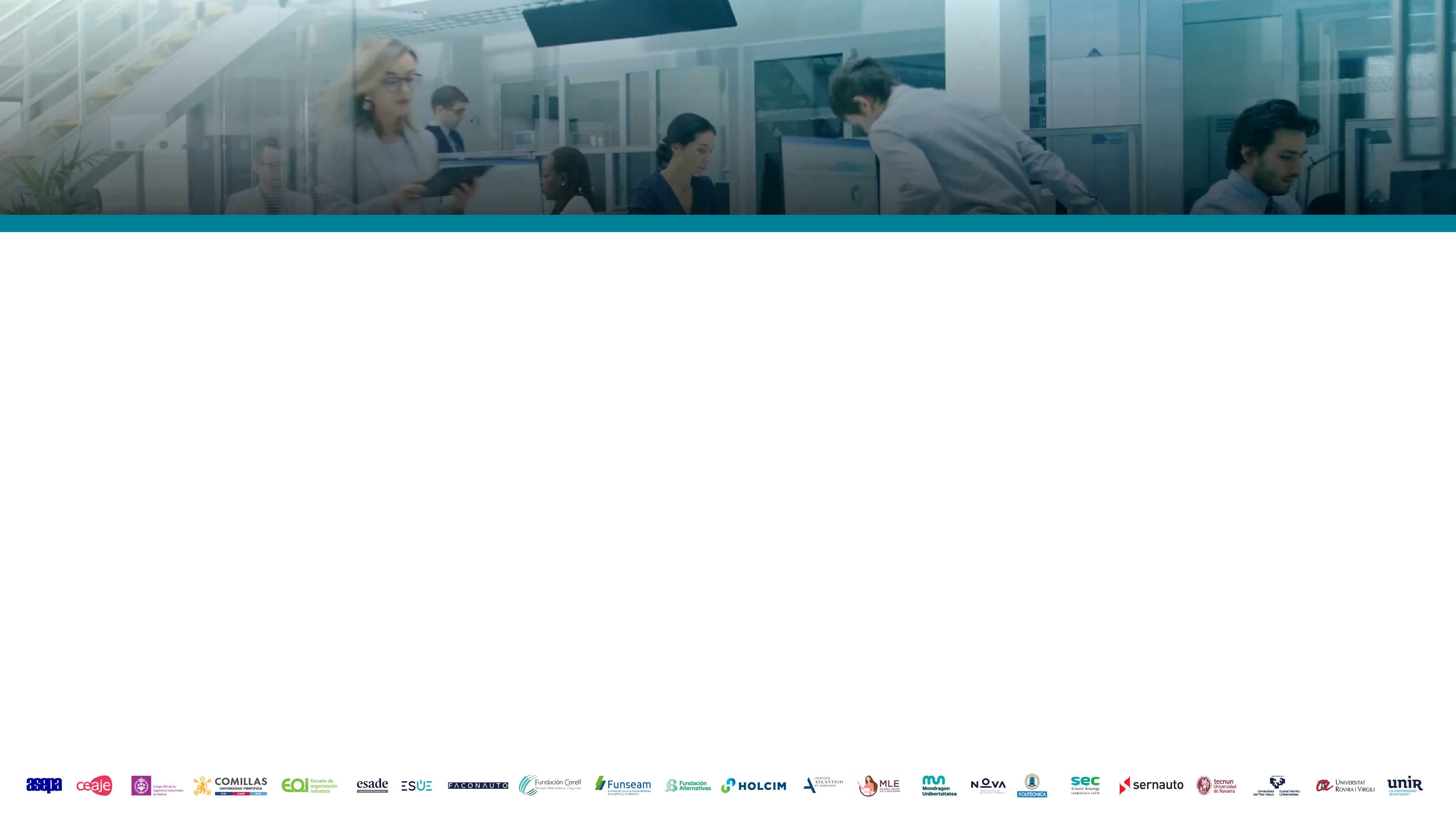 Programación
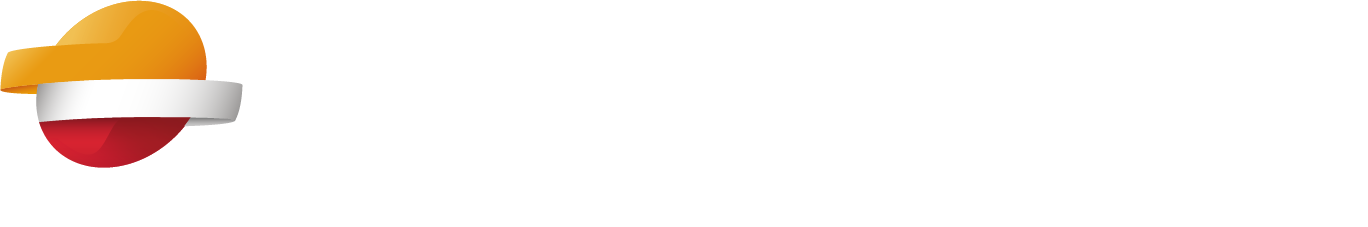 Open Room 2025
Esta programación está sujeta a cambios. La inscripción estará disponible con dos semanas de antelación en el calendario de Open Room.  Las grabaciones de los eventos pasados están disponibles en Open Room.
“IV Observatorio del vehículo industrial”. Evento. 
Jornada donde se analizará en detalle toda la actualidad del transporte y el vehículo pesado en su proceso de transformación hacia la descarbonización.

“Combustibles sintéticos”. Webinar. 
Presente y futuro sobre los combustibles sintéticos. Qué son y por qué hay tantas esperanzas puestas en ellos. 

“Retos y oportunidades de la transición energética en Cantabria”. Evento. 
Debate sobre los desafíos que se ha de abordar en Cantabria para avanzar en su hoja de ruta hacia la transición energética y las oportunidades que esto supone.

“Nuevas tecnologías en la automoción”. Webinar. 
A través de este webinar, se explorará el avance actual de las tecnologías que impulsan una movilidad más inteligente y sostenible, así como se analizarán las tendencias emergentes, los desafíos que enfrentan y las oportunidades que se presentan, reflexionando sobre cómo estas innovaciones están redefiniendo nuestra manera de desplazarnos.
NOVIEMBRE
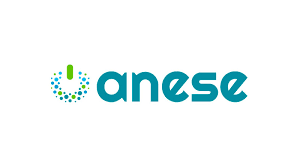 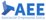 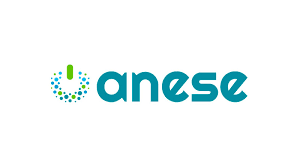 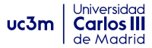 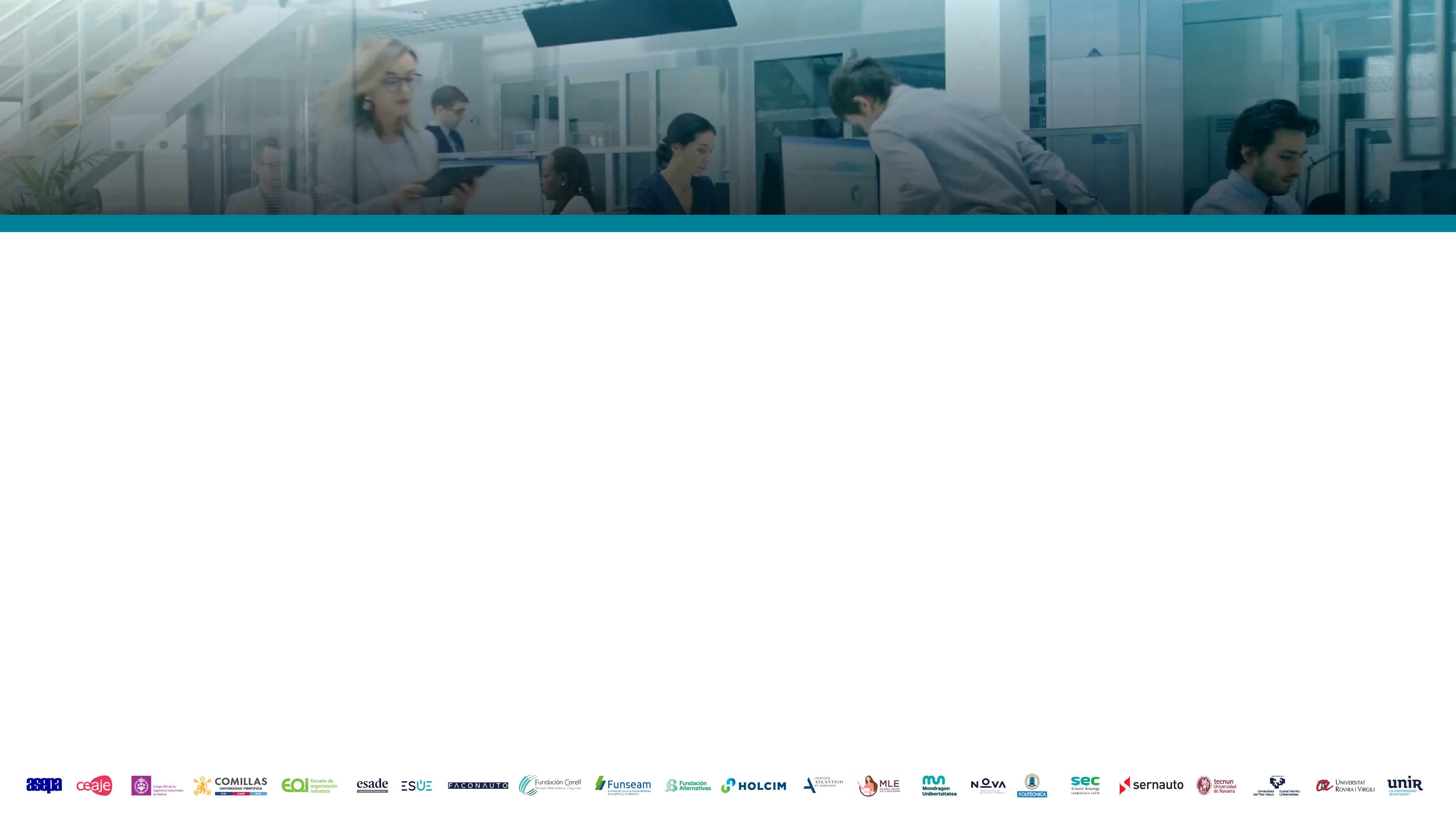 Programación
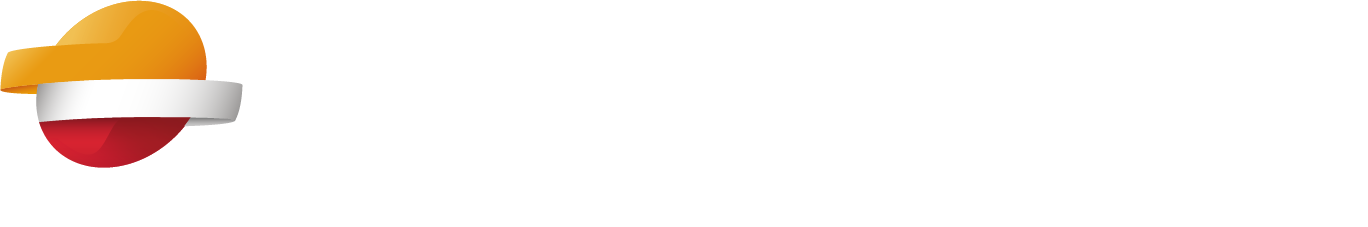 Open Room 2025
Esta programación está sujeta a cambios. La inscripción estará disponible con dos semanas de antelación en el calendario de Open Room.  Las grabaciones de los eventos pasados están disponibles en Open Room.
“Tecnologías y reciclado de baterías para automoción”. Webinar.
En este webinar, se analizarán y debatirán las tendencias emergentes y los desafíos y oportunidades que enfrentan.  

“Aprovechamiento de calor”. Webinar. 
A través de este evento on-line, se explorará el aprovechamiento del calor residual proveniente de procesos industriales, como torres de refrigeración, aumentando la eficiencia energética global.
DICIEMBRE
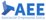 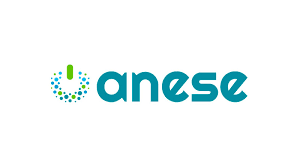 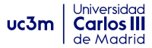 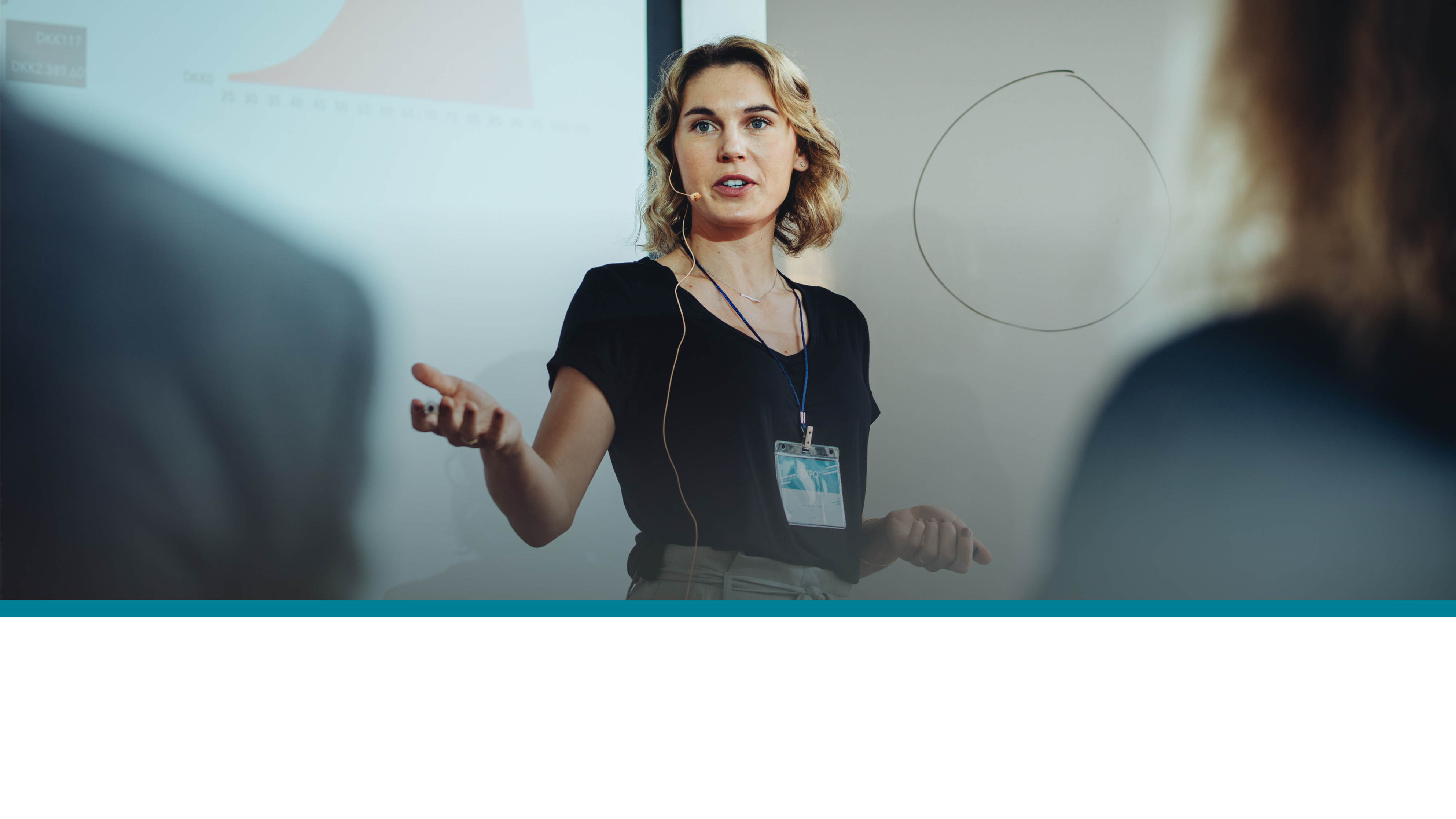 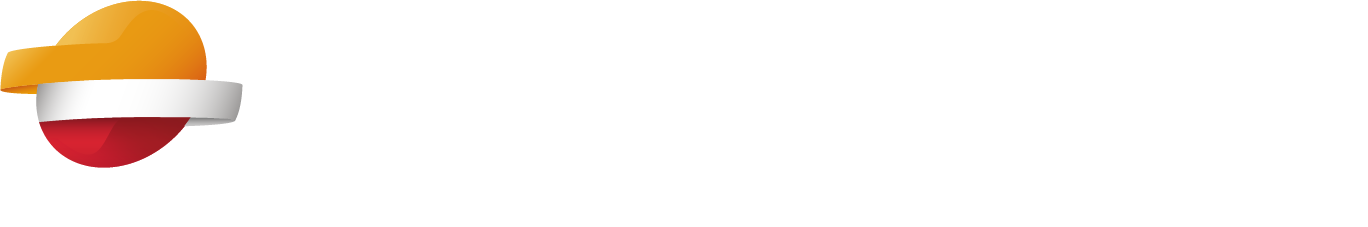 Programación Open Room 2025
Programación Open Room 2024